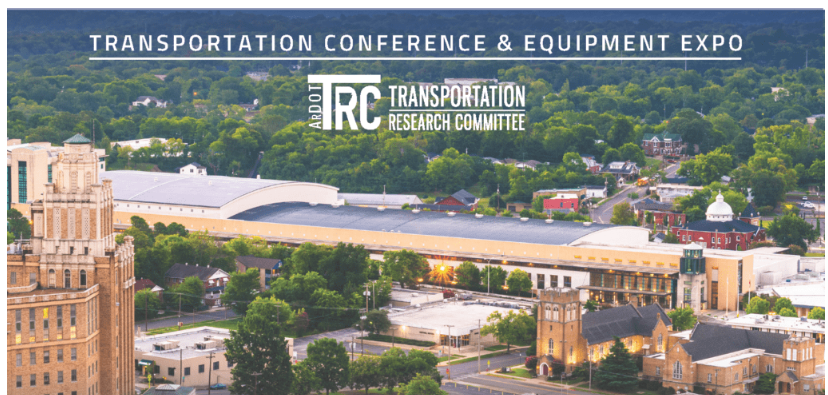 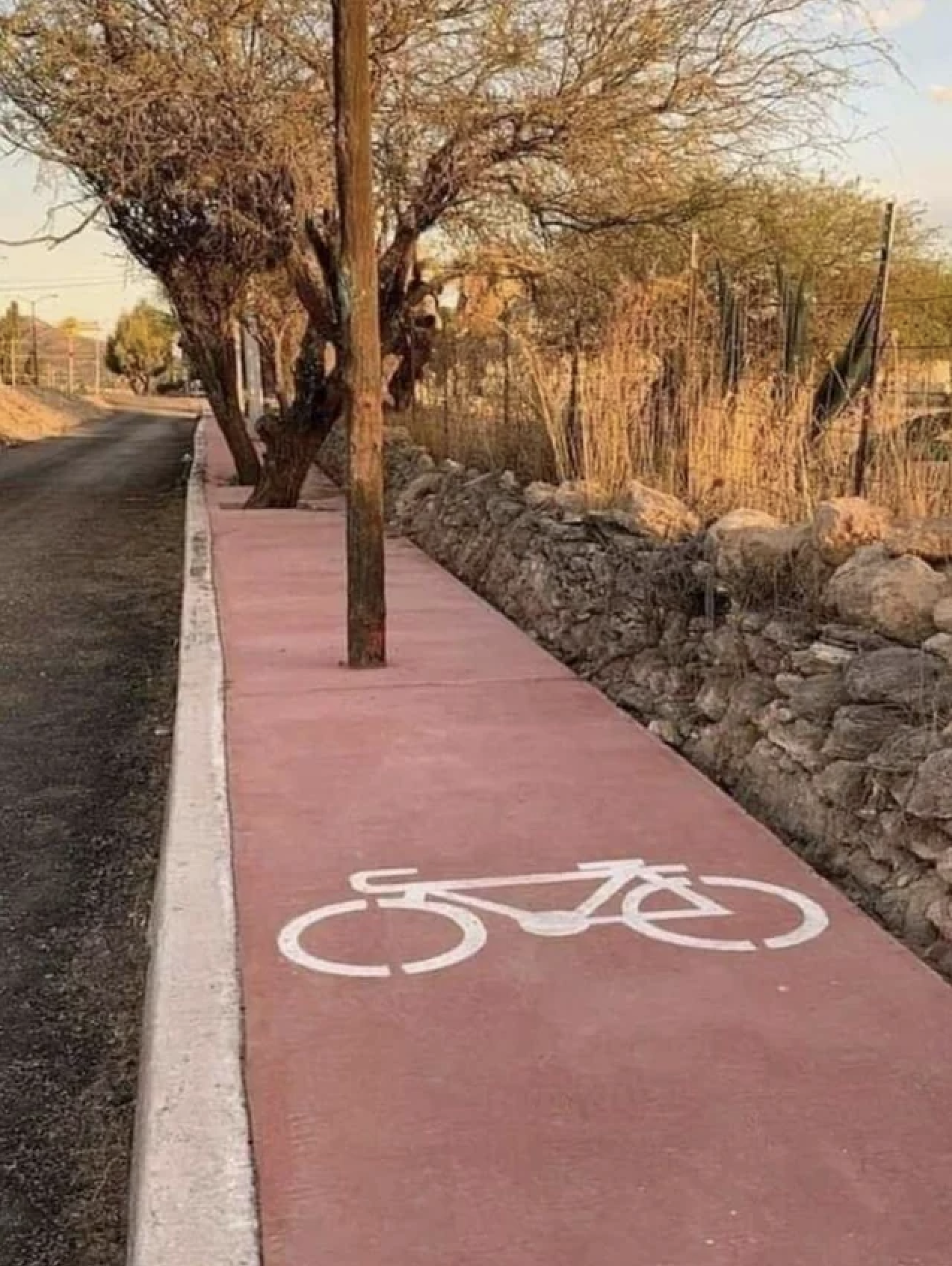 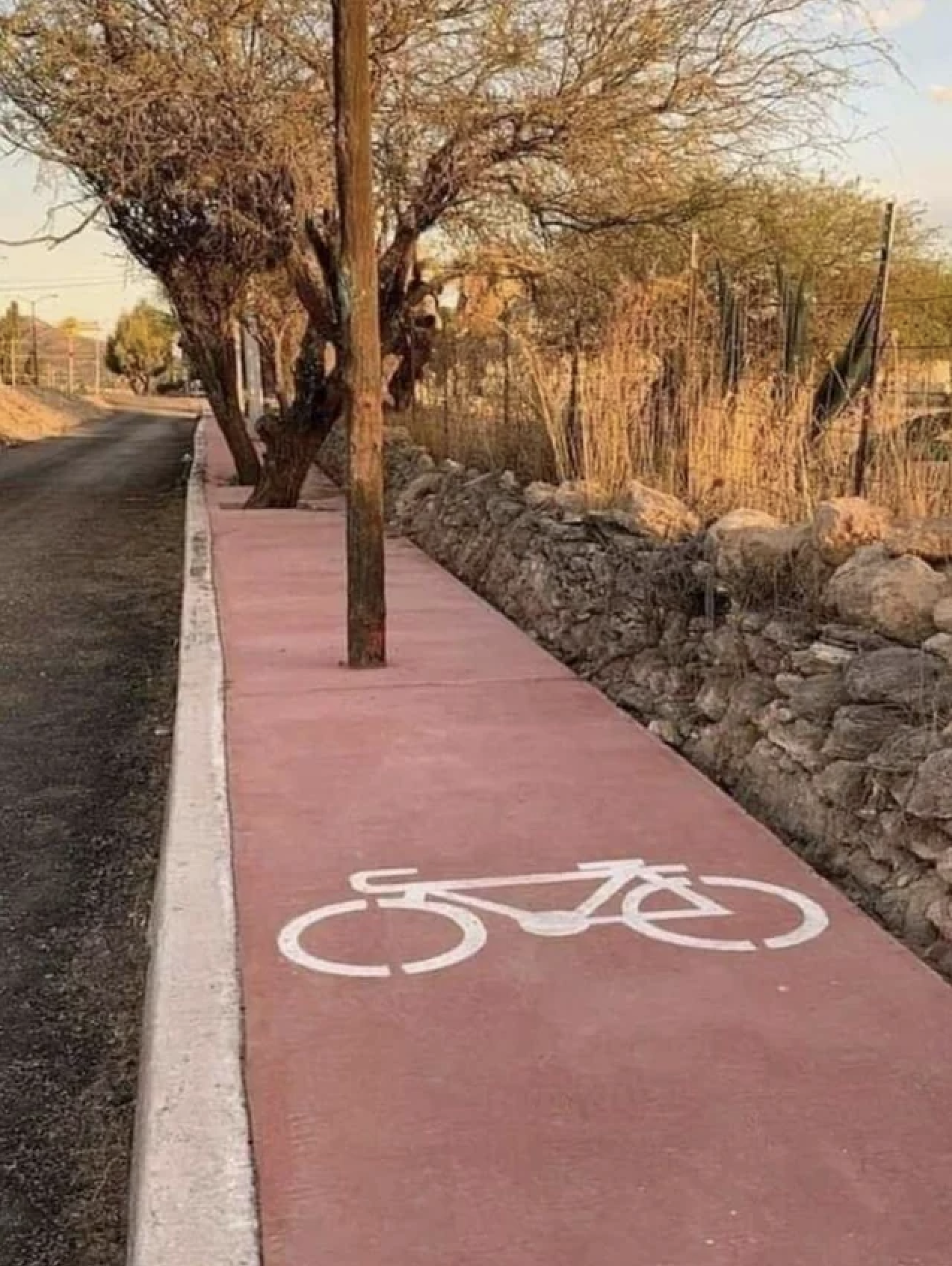 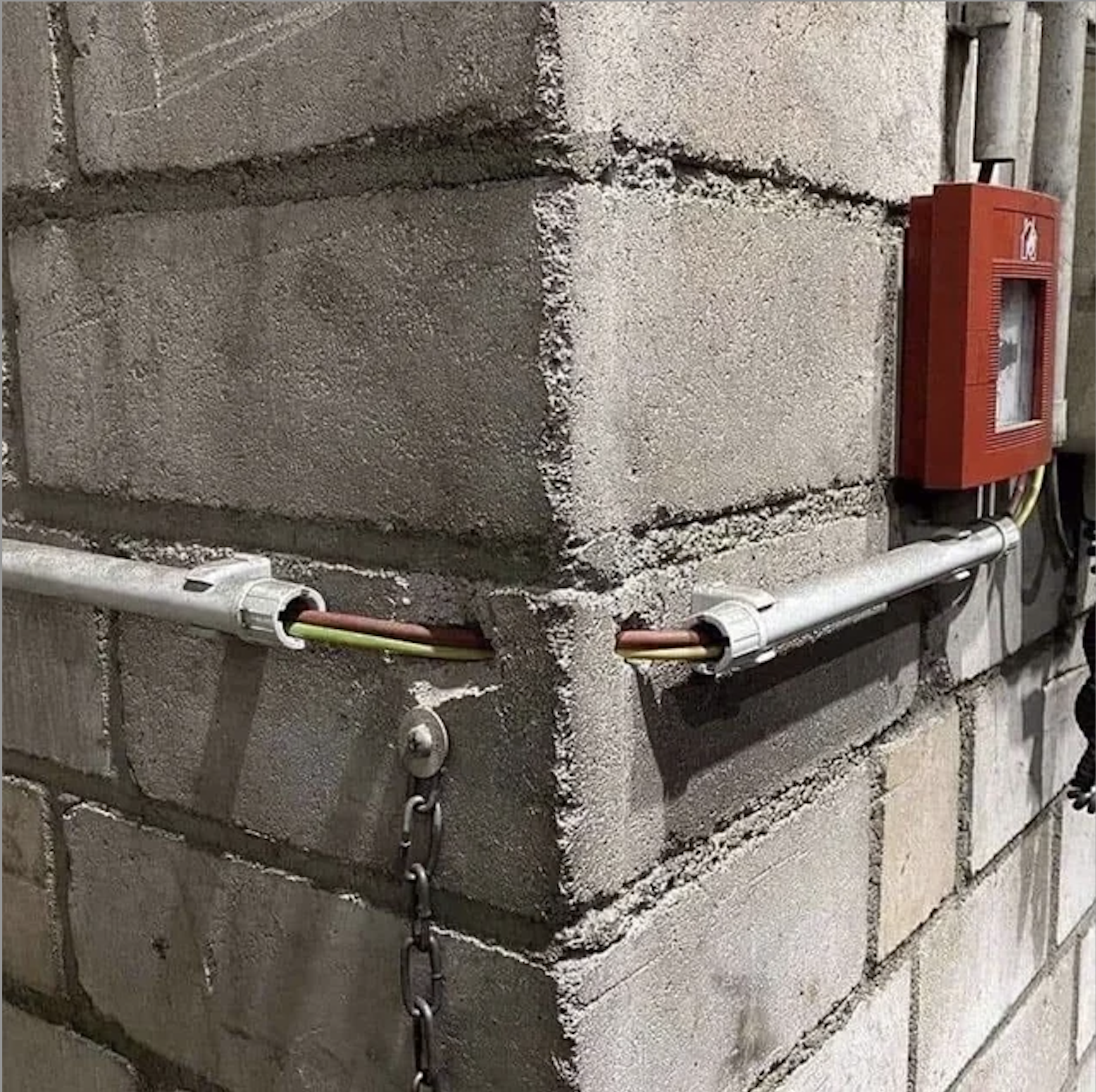 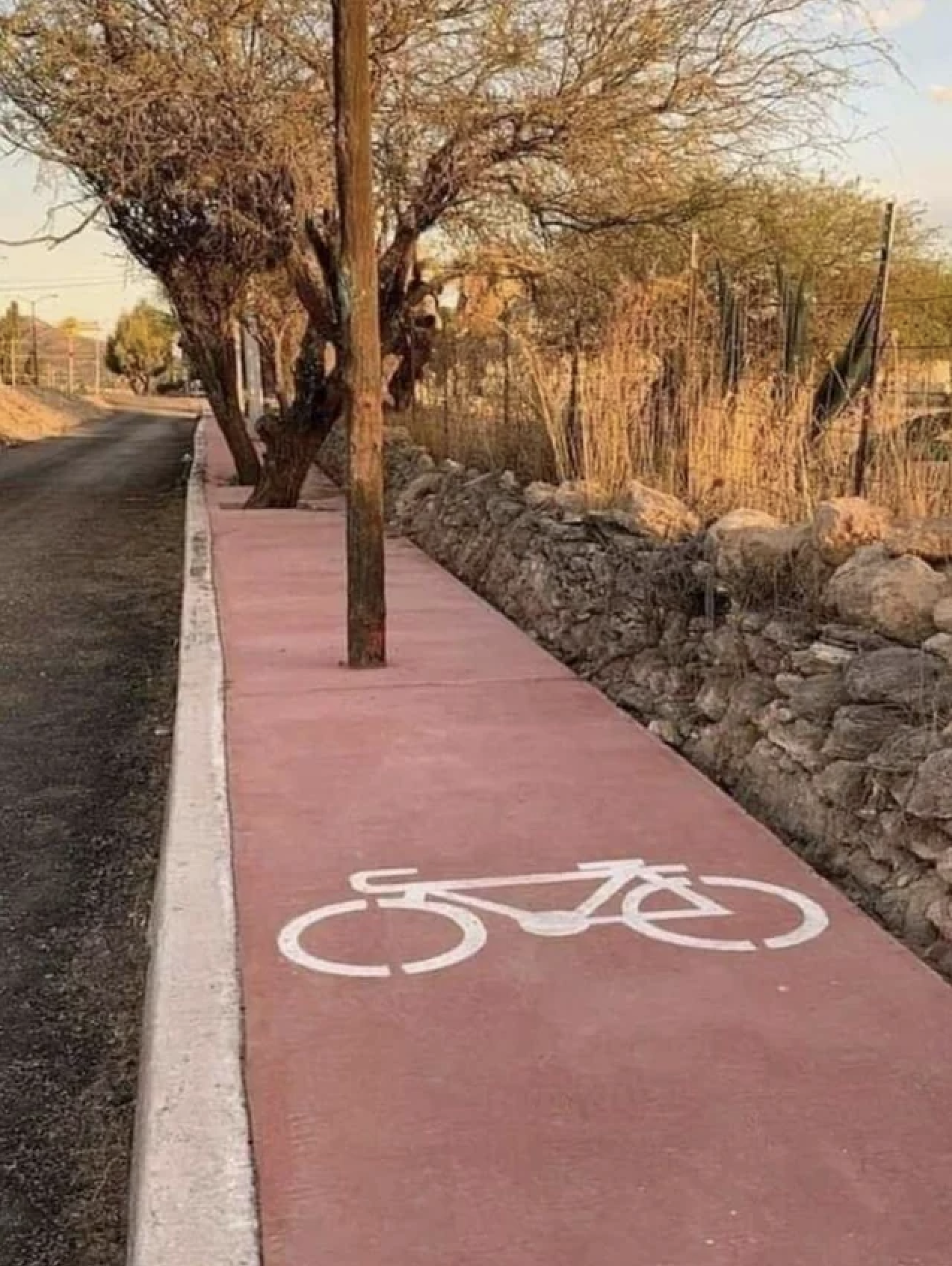 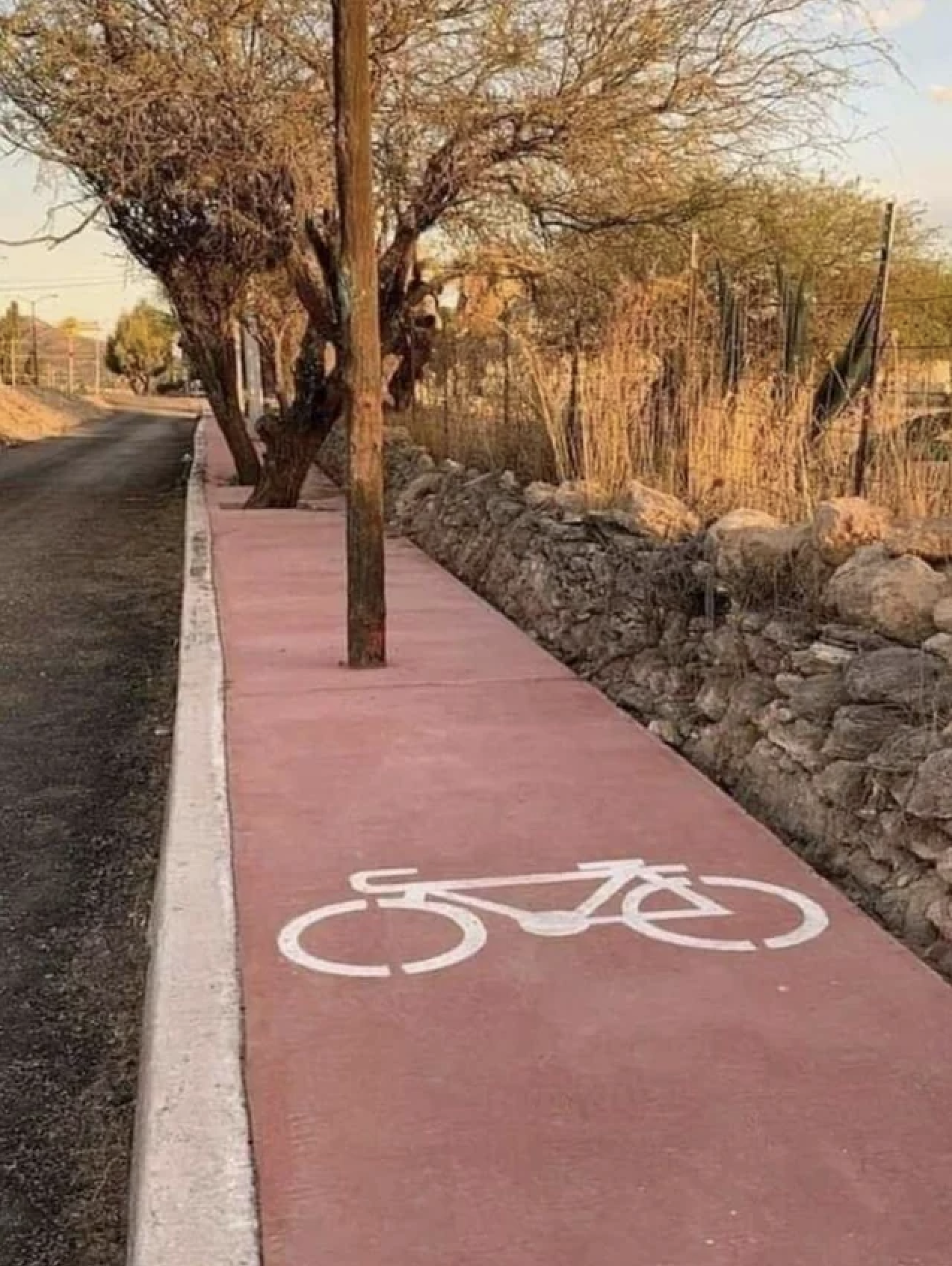 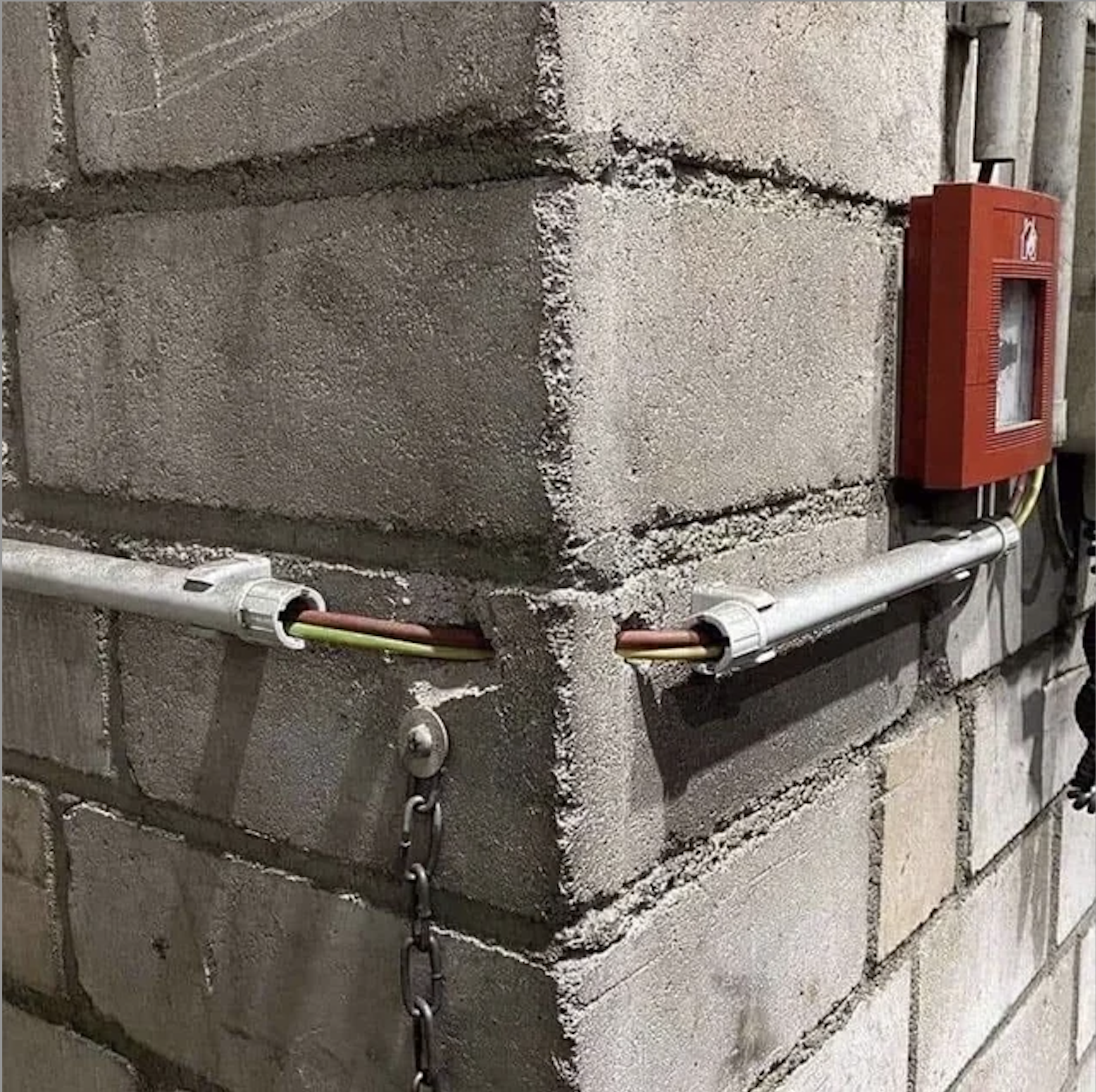 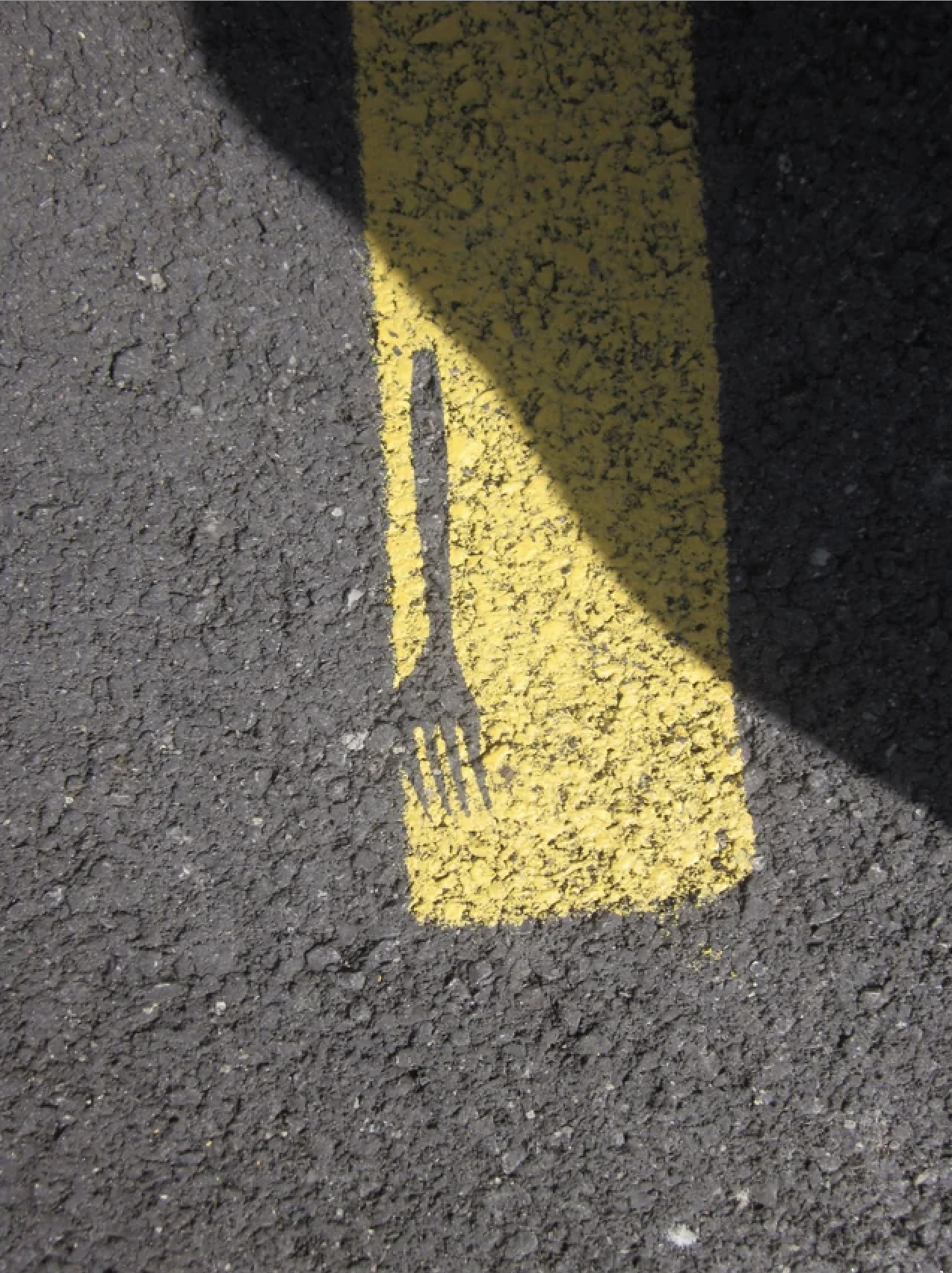 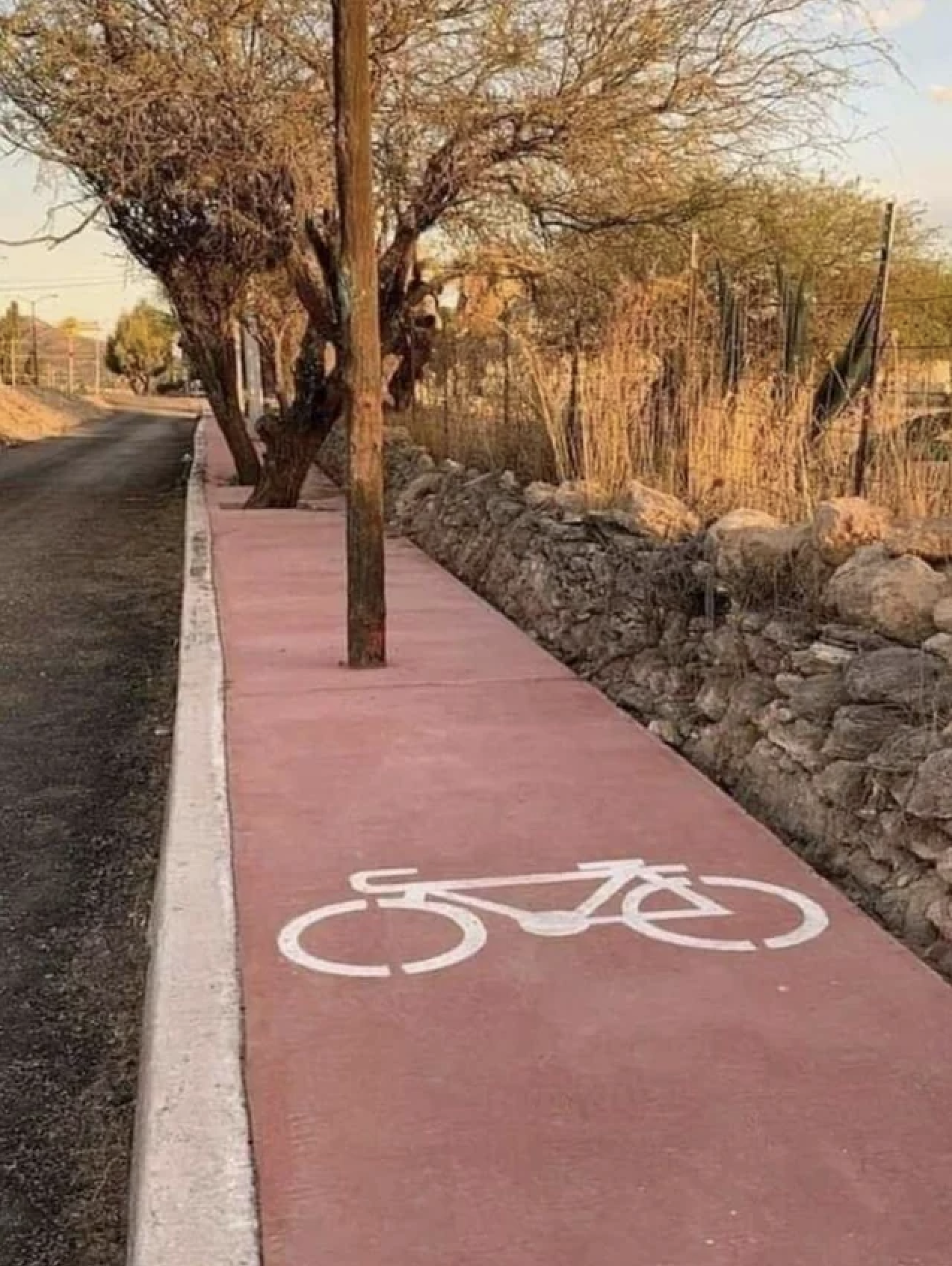 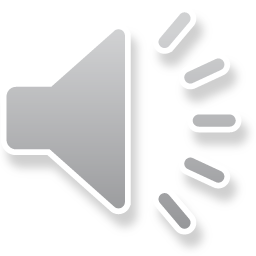 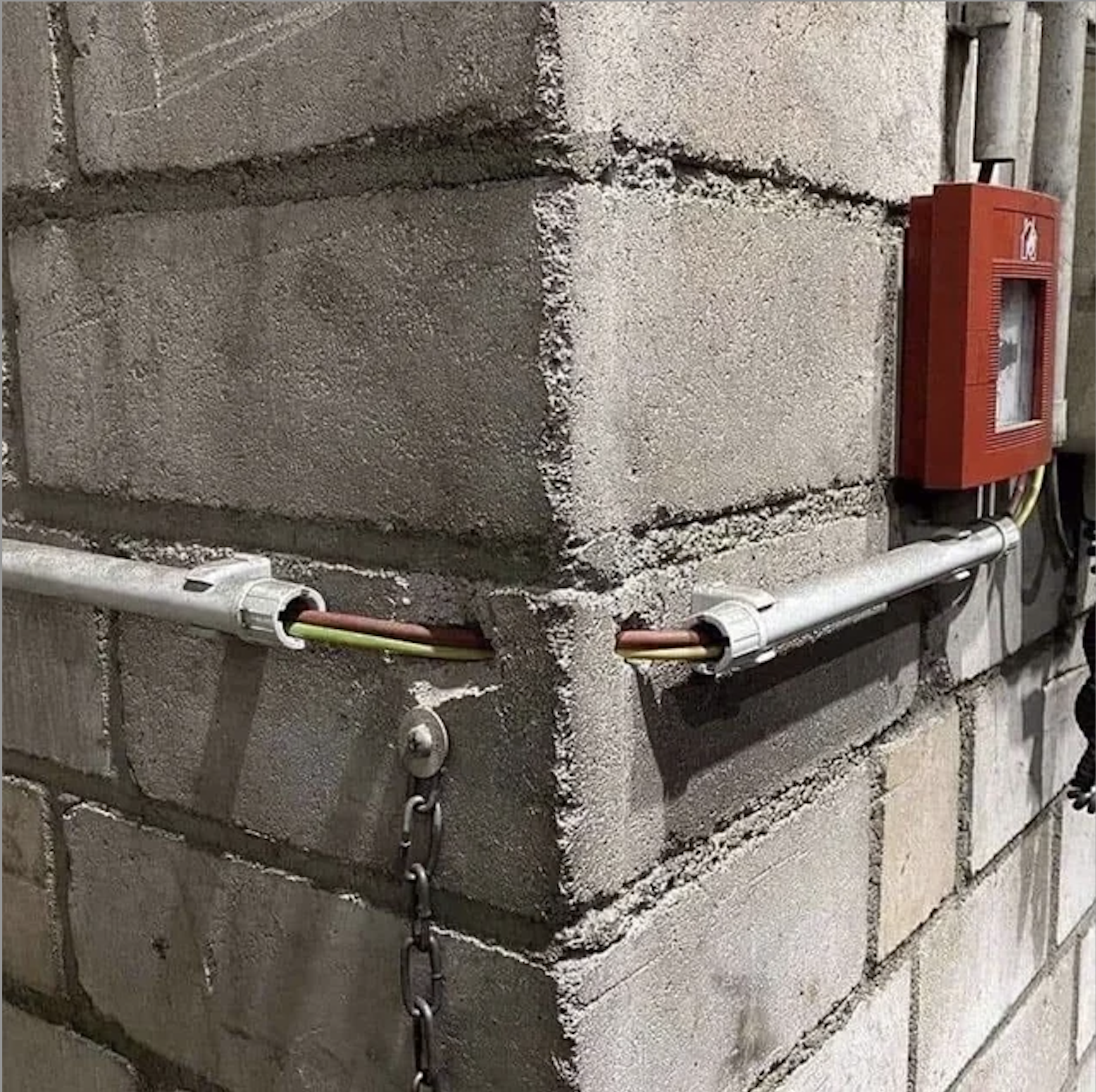 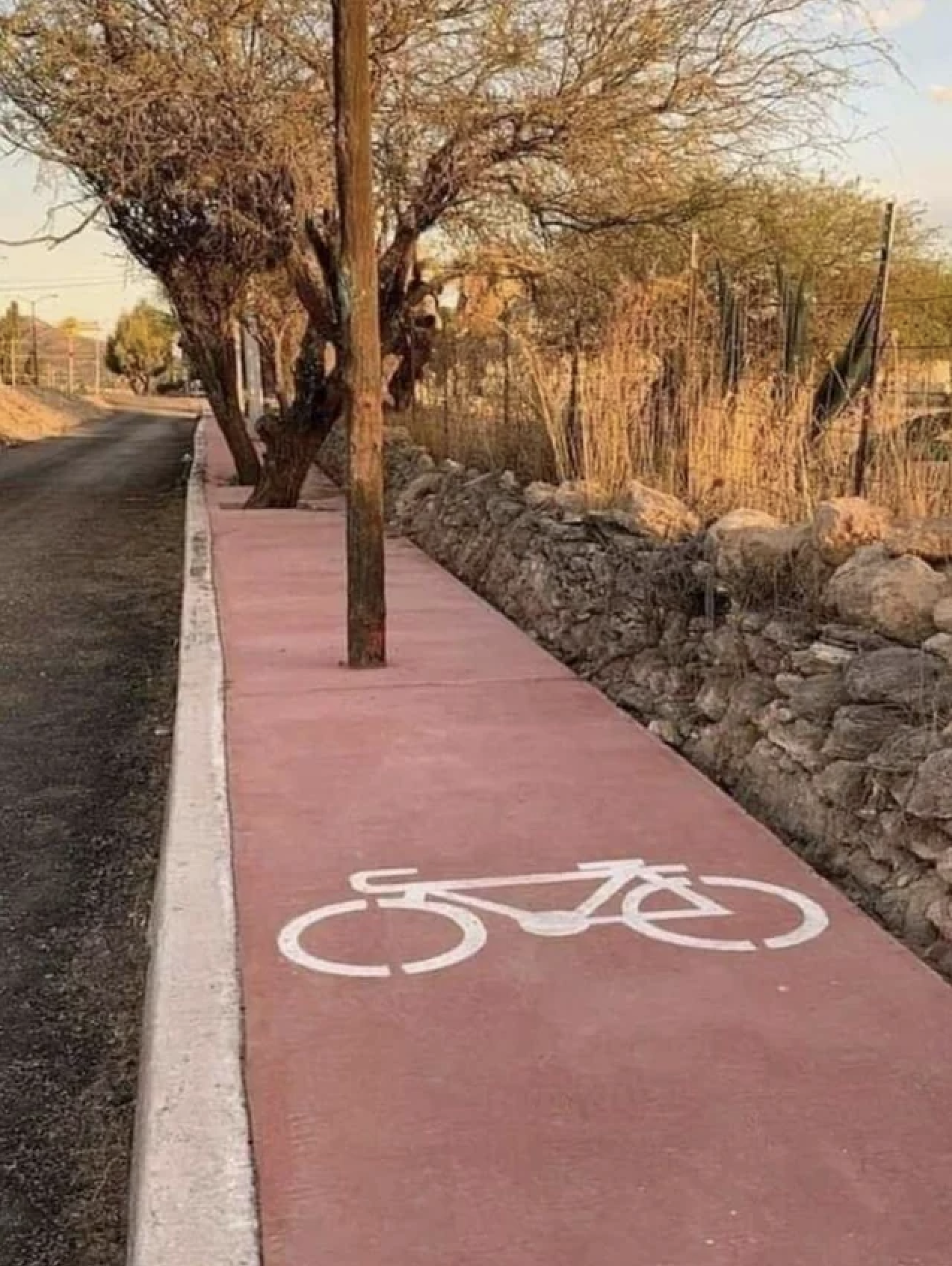 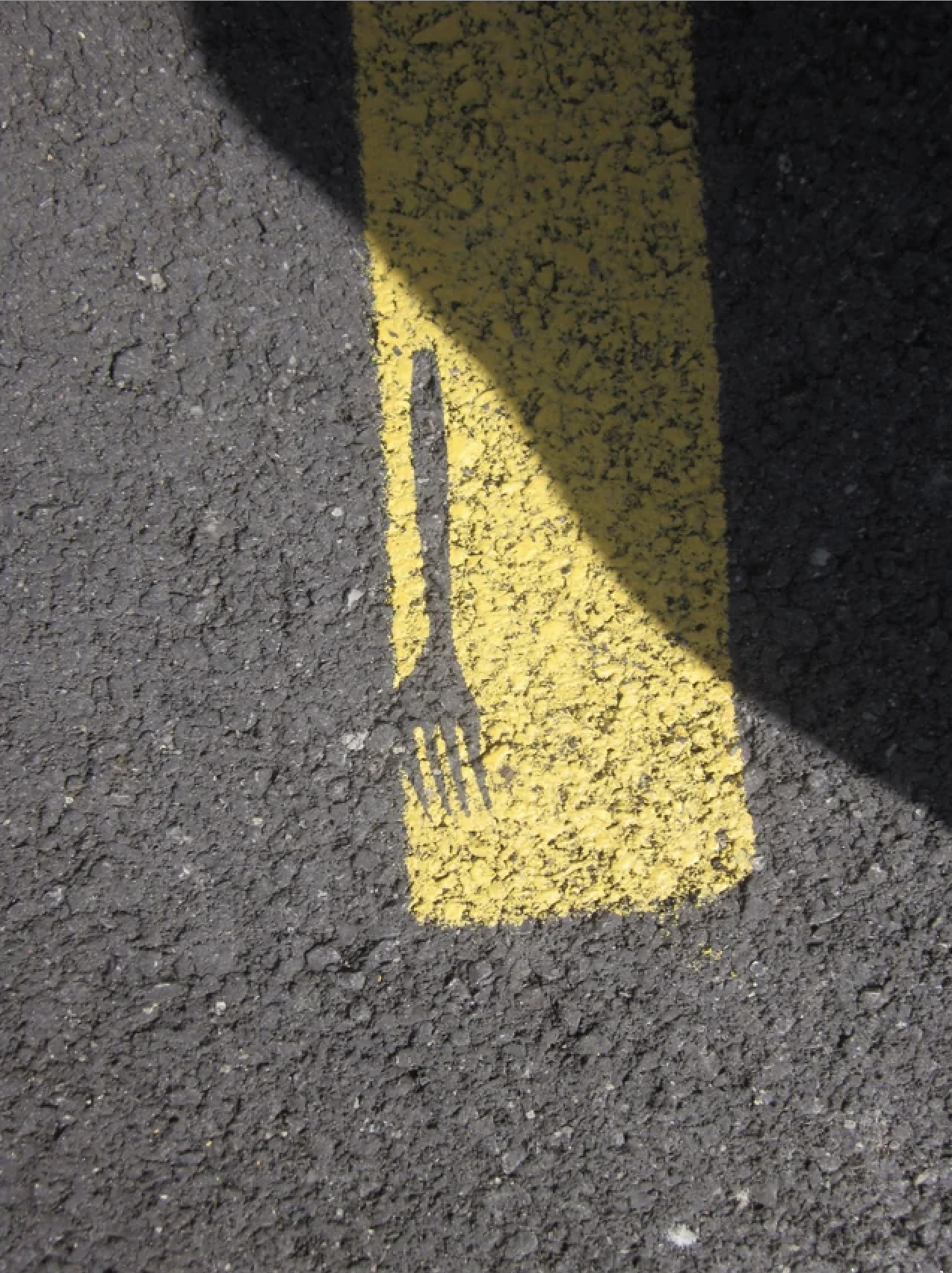 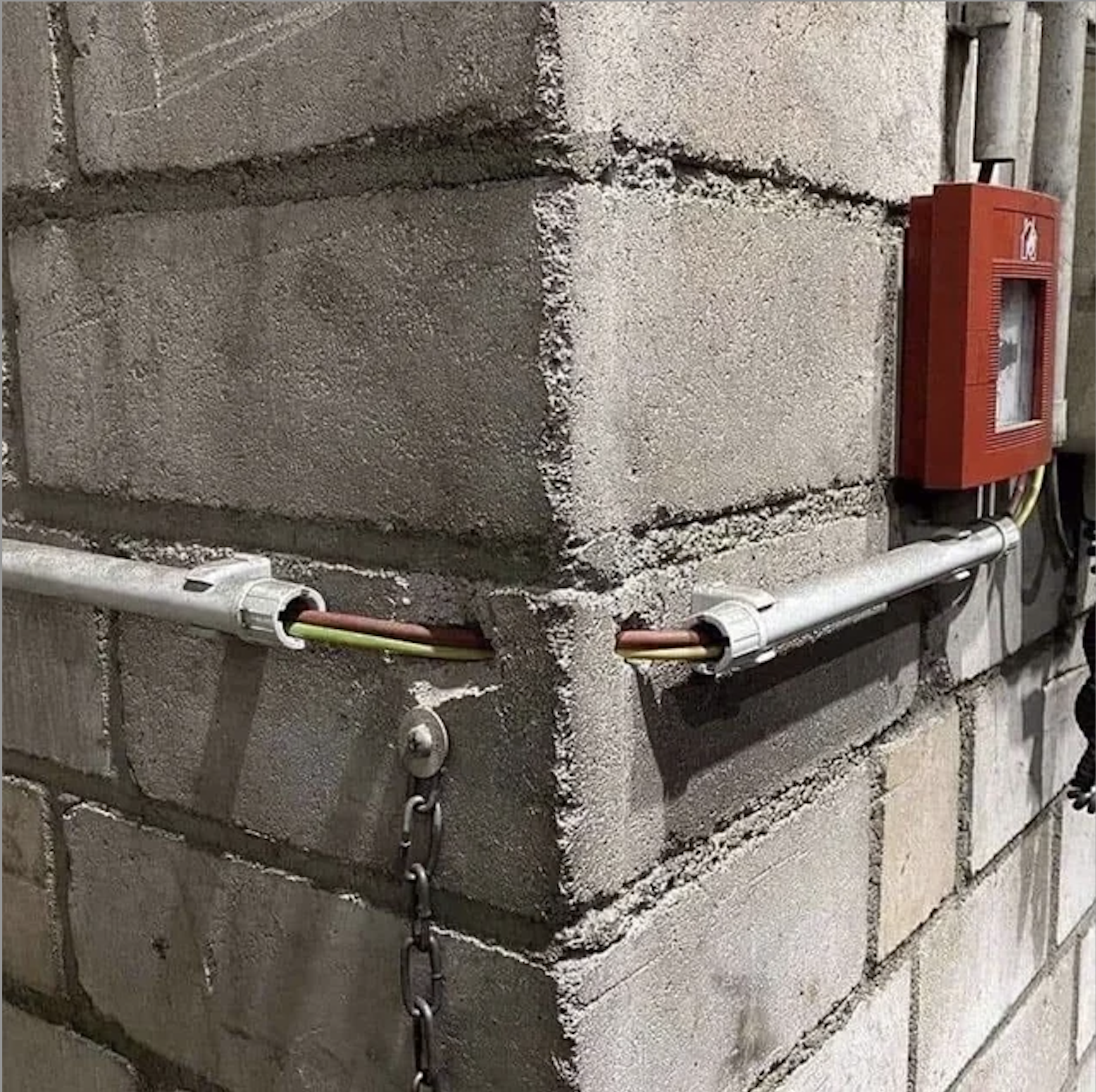 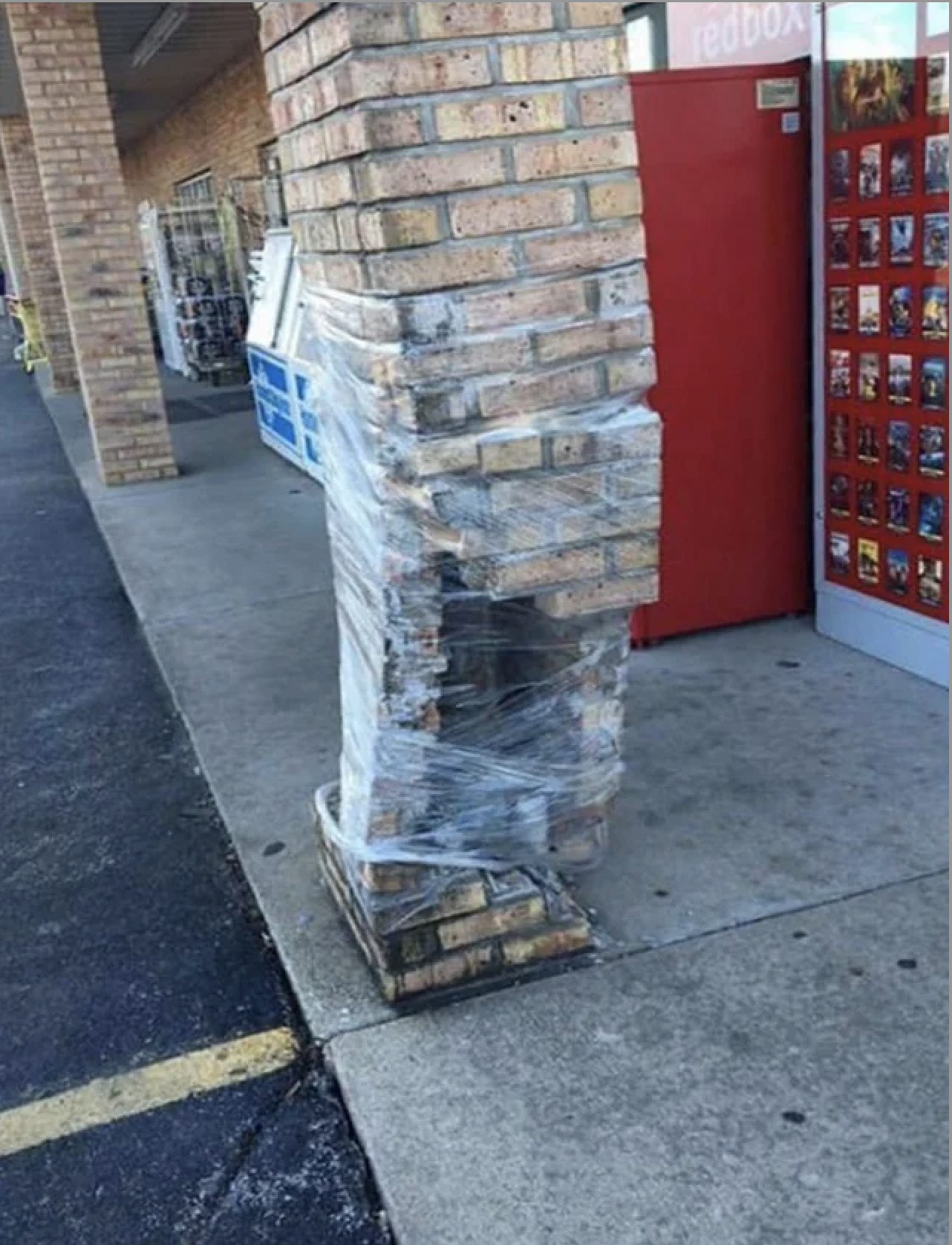 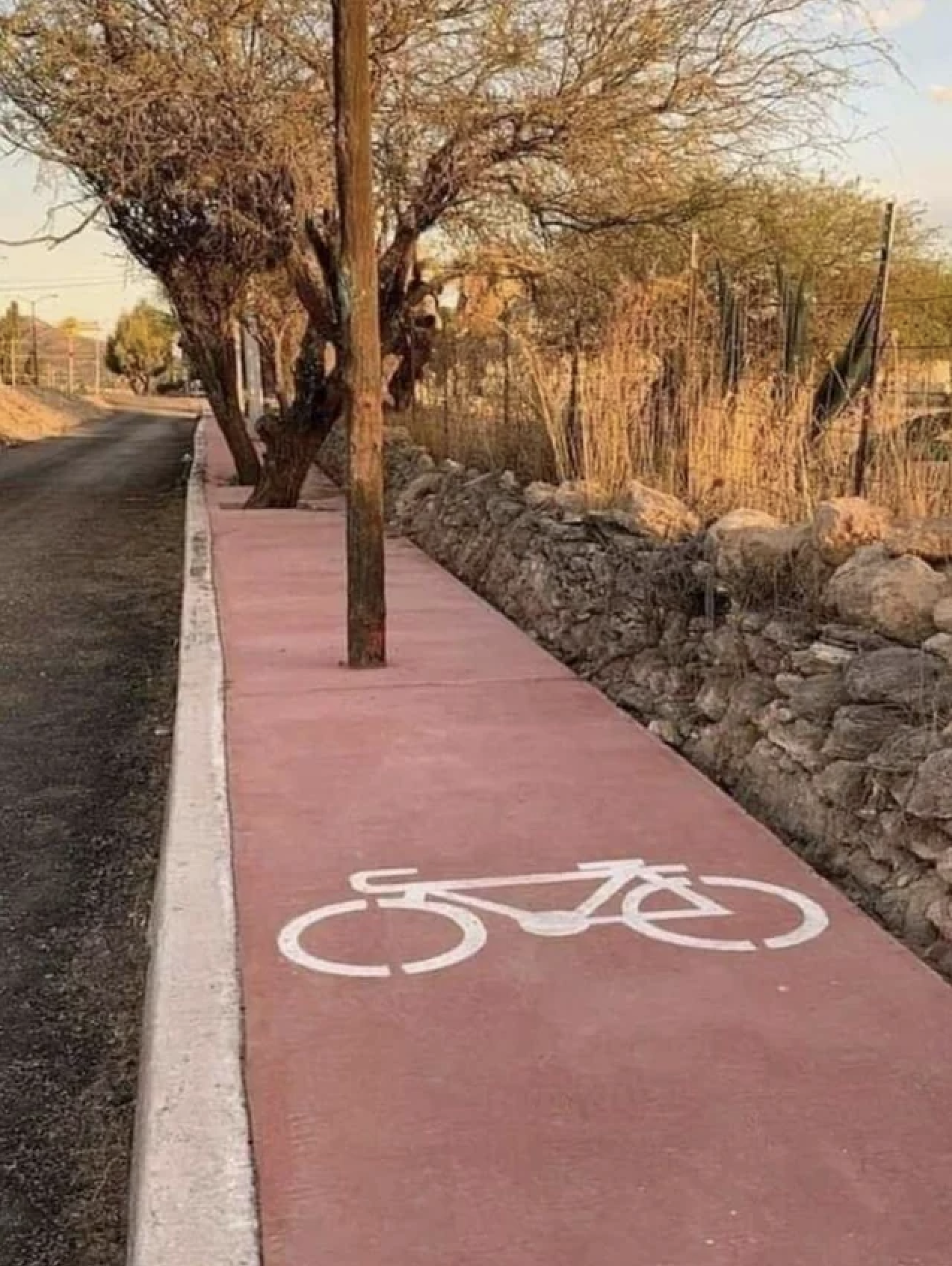 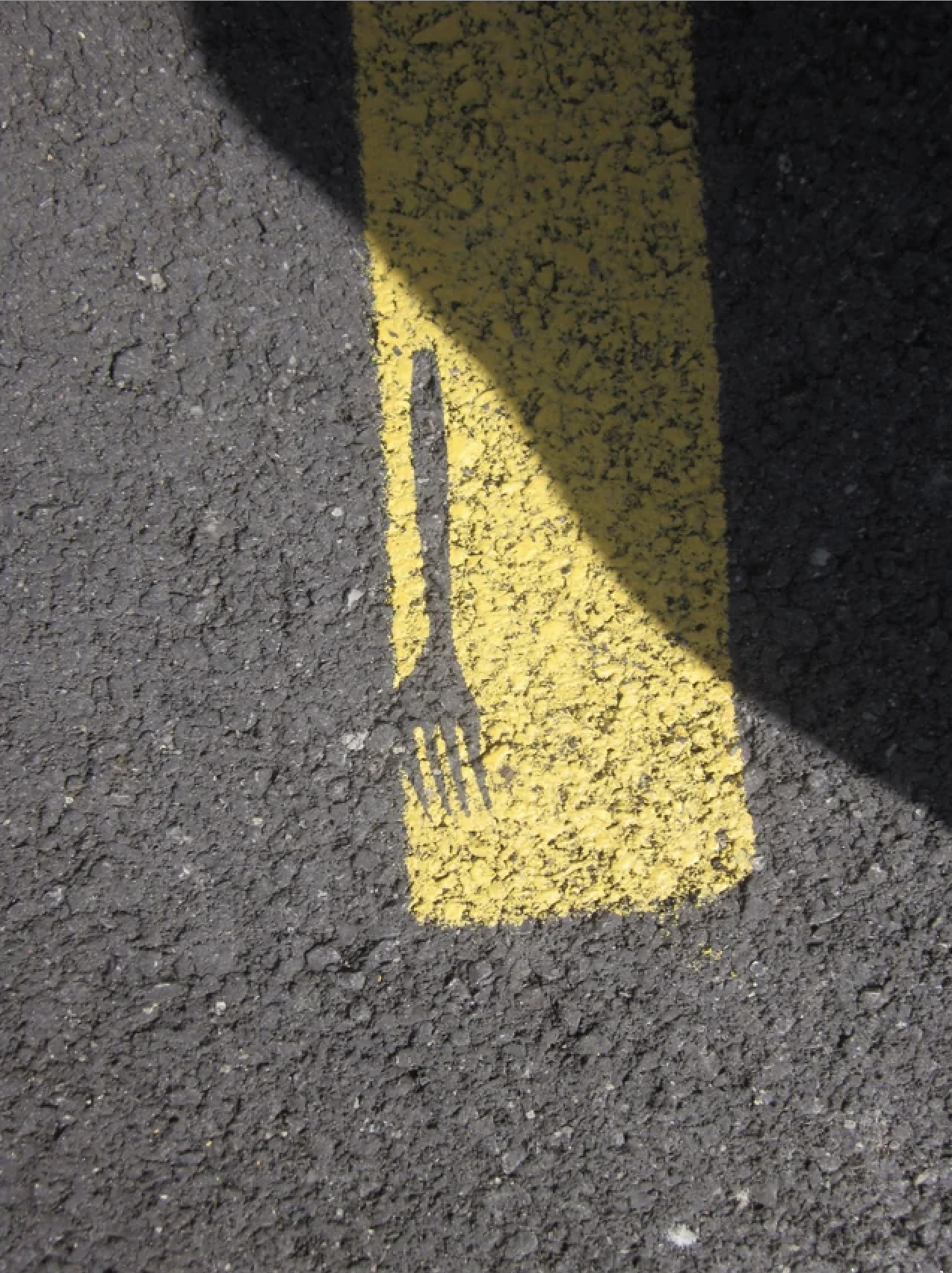 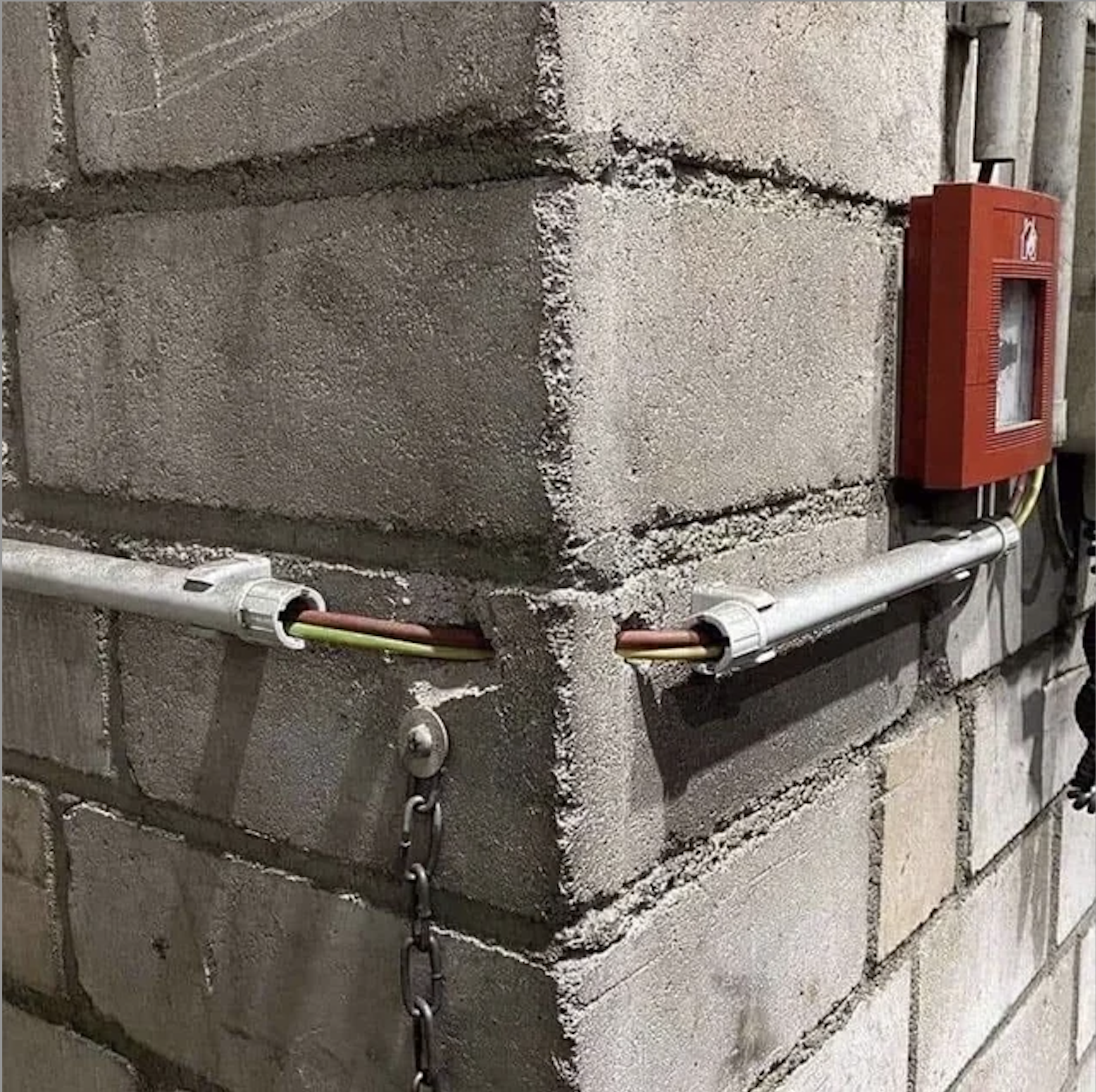 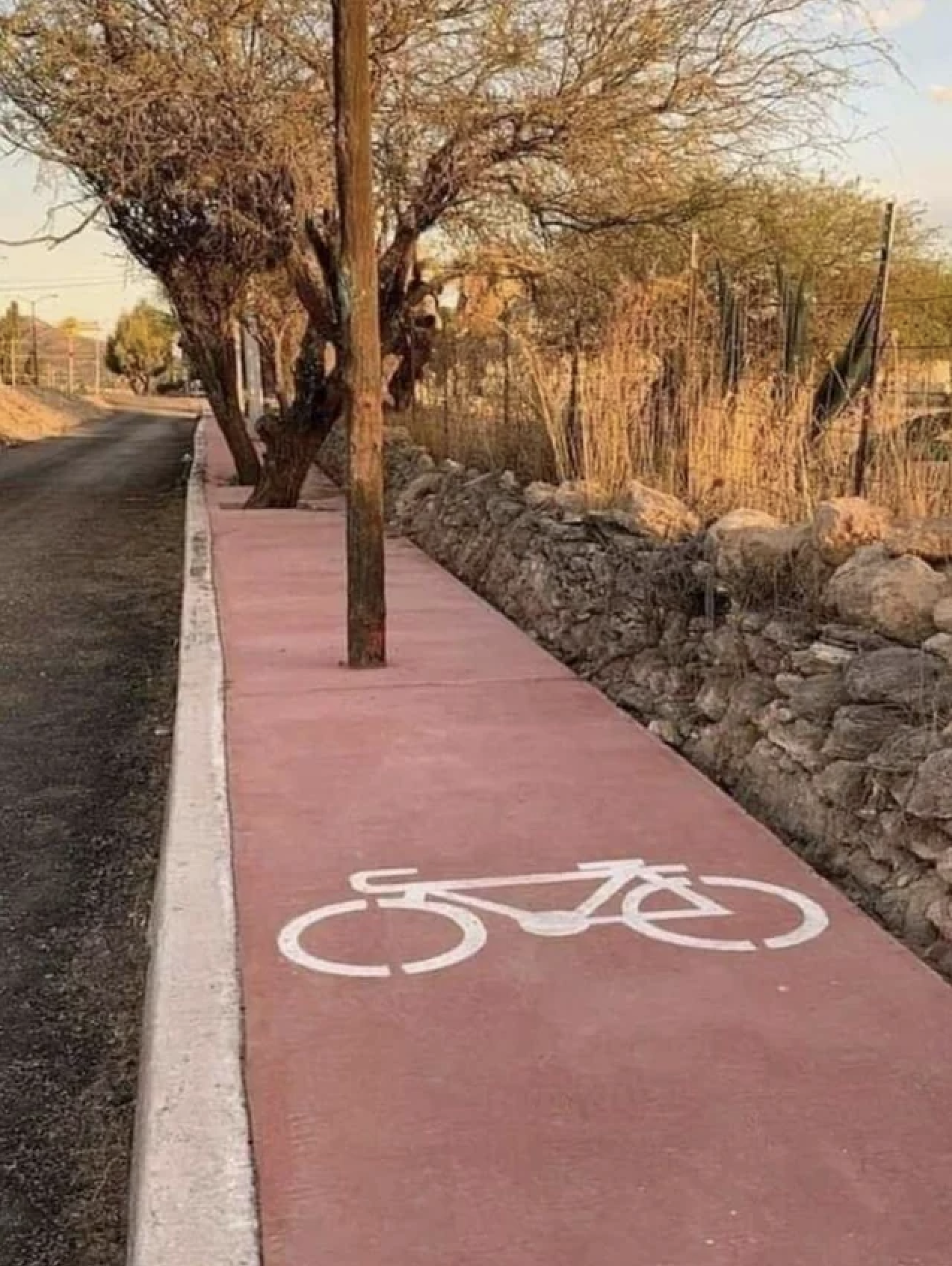 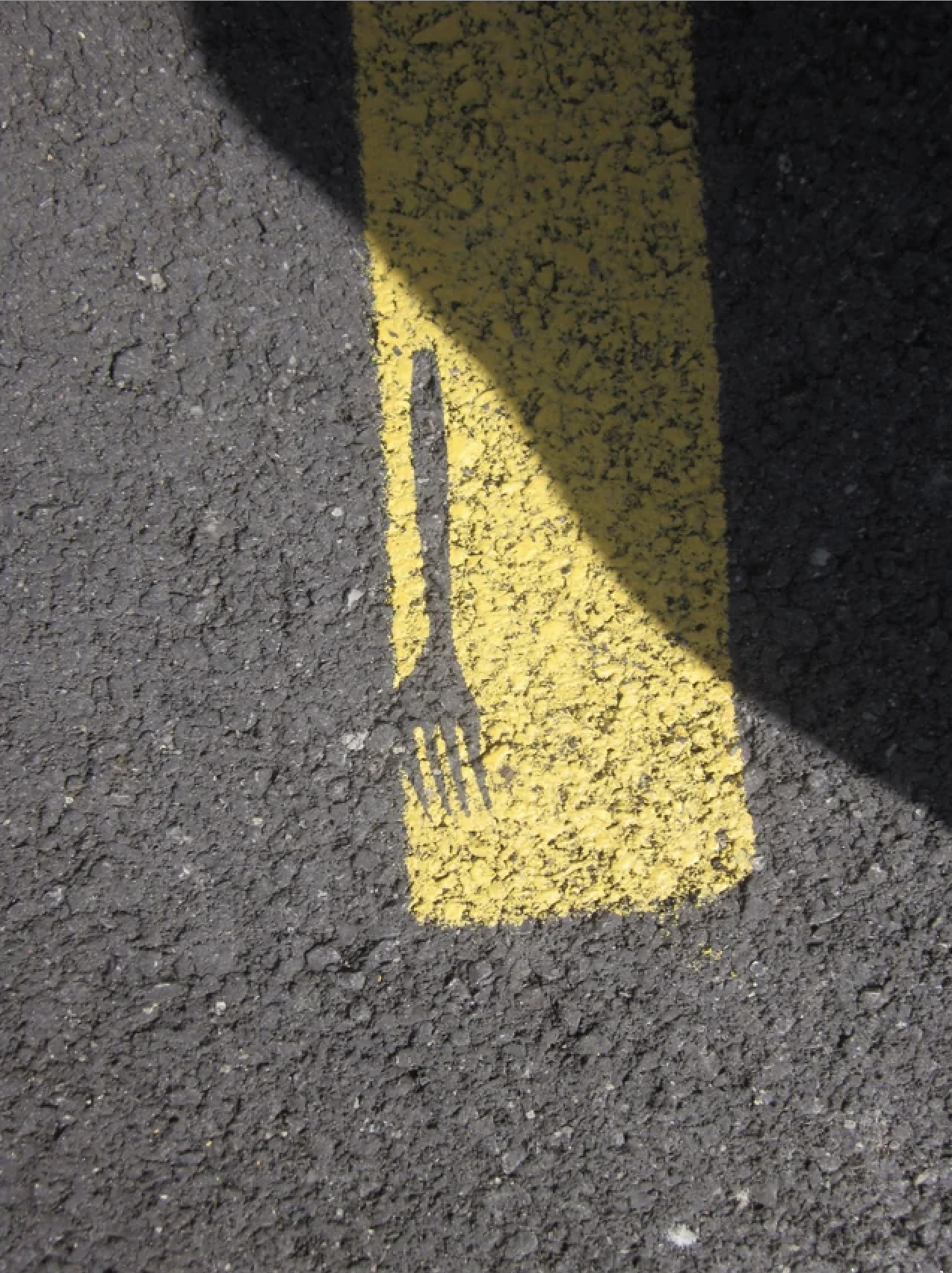 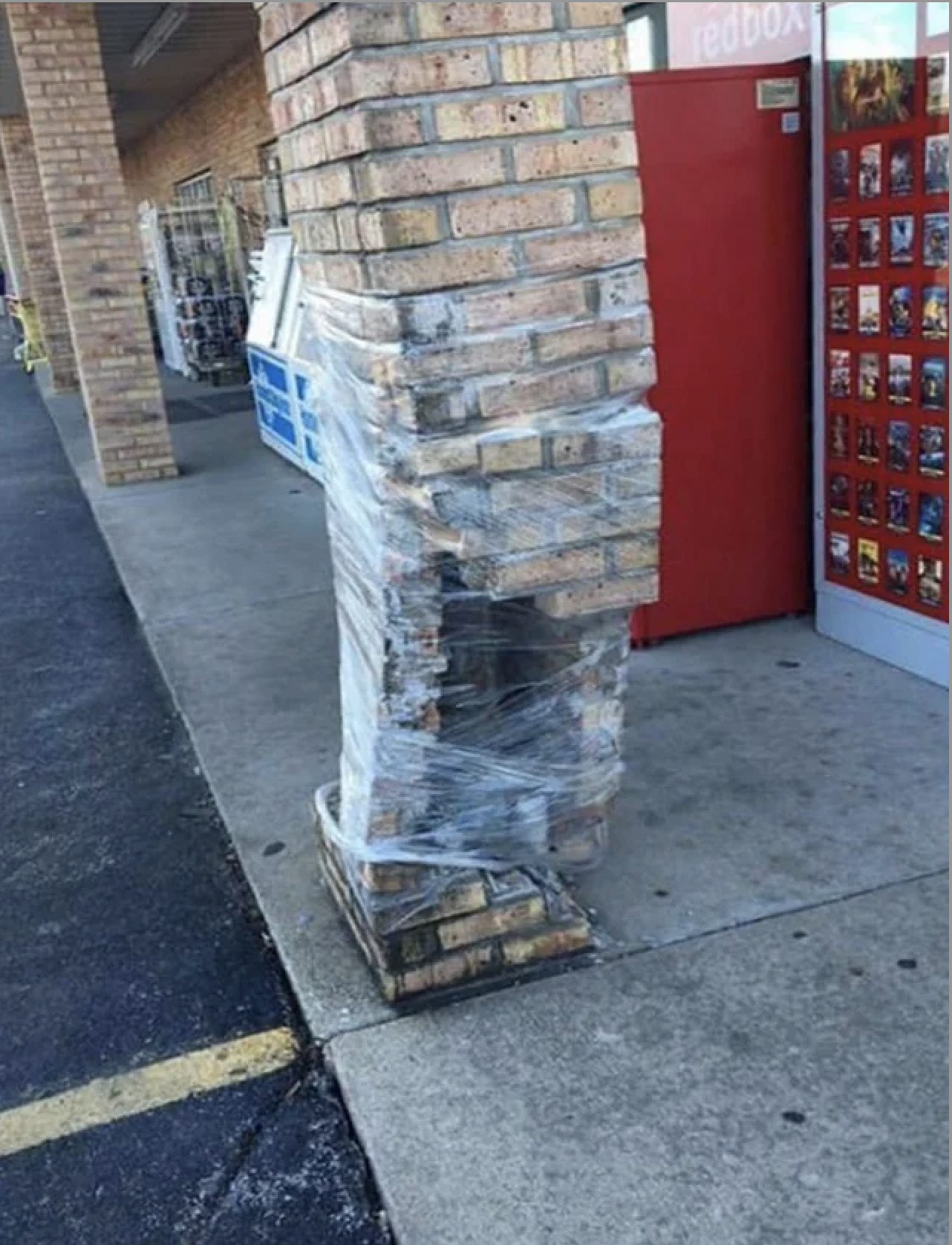 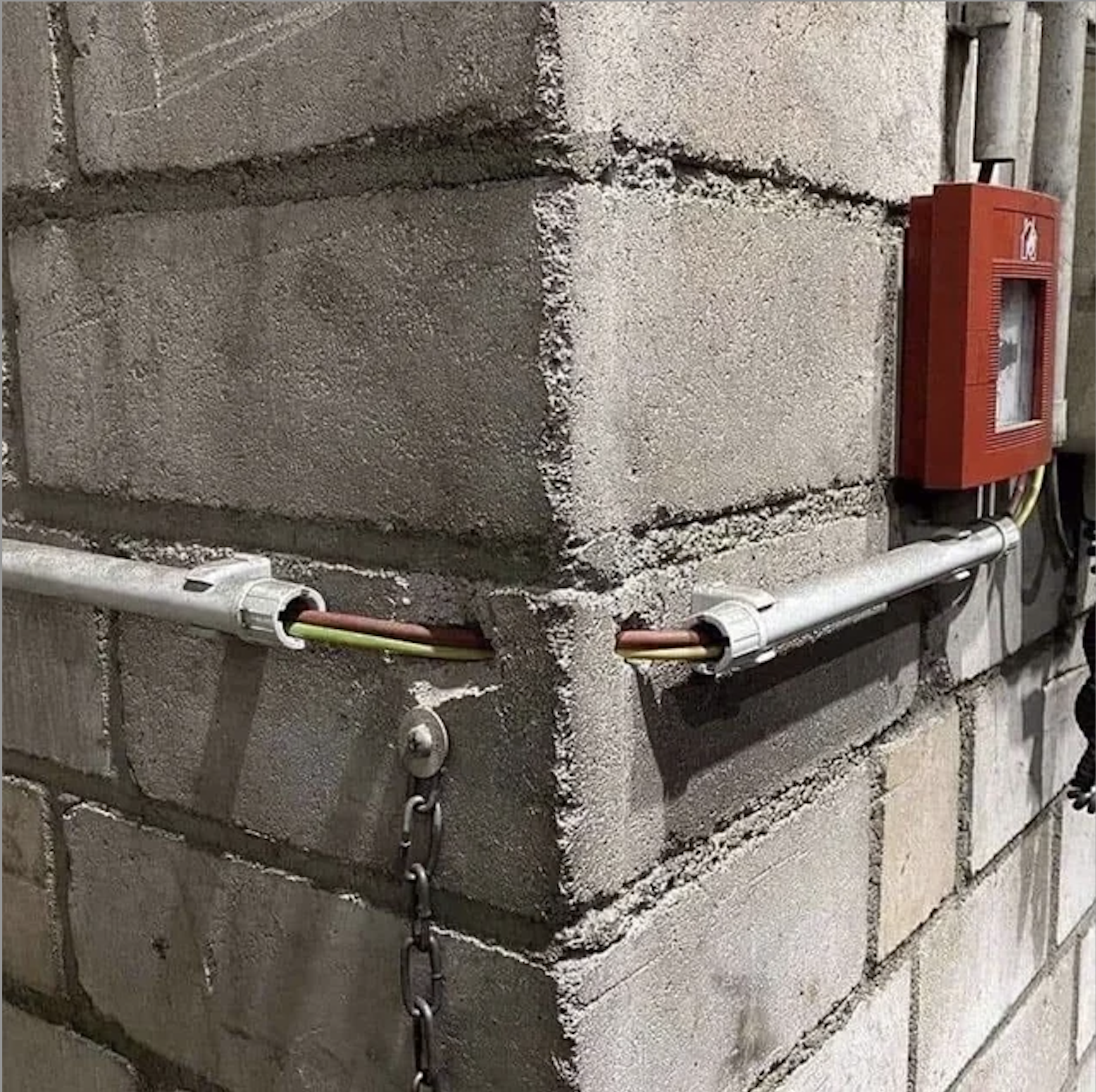 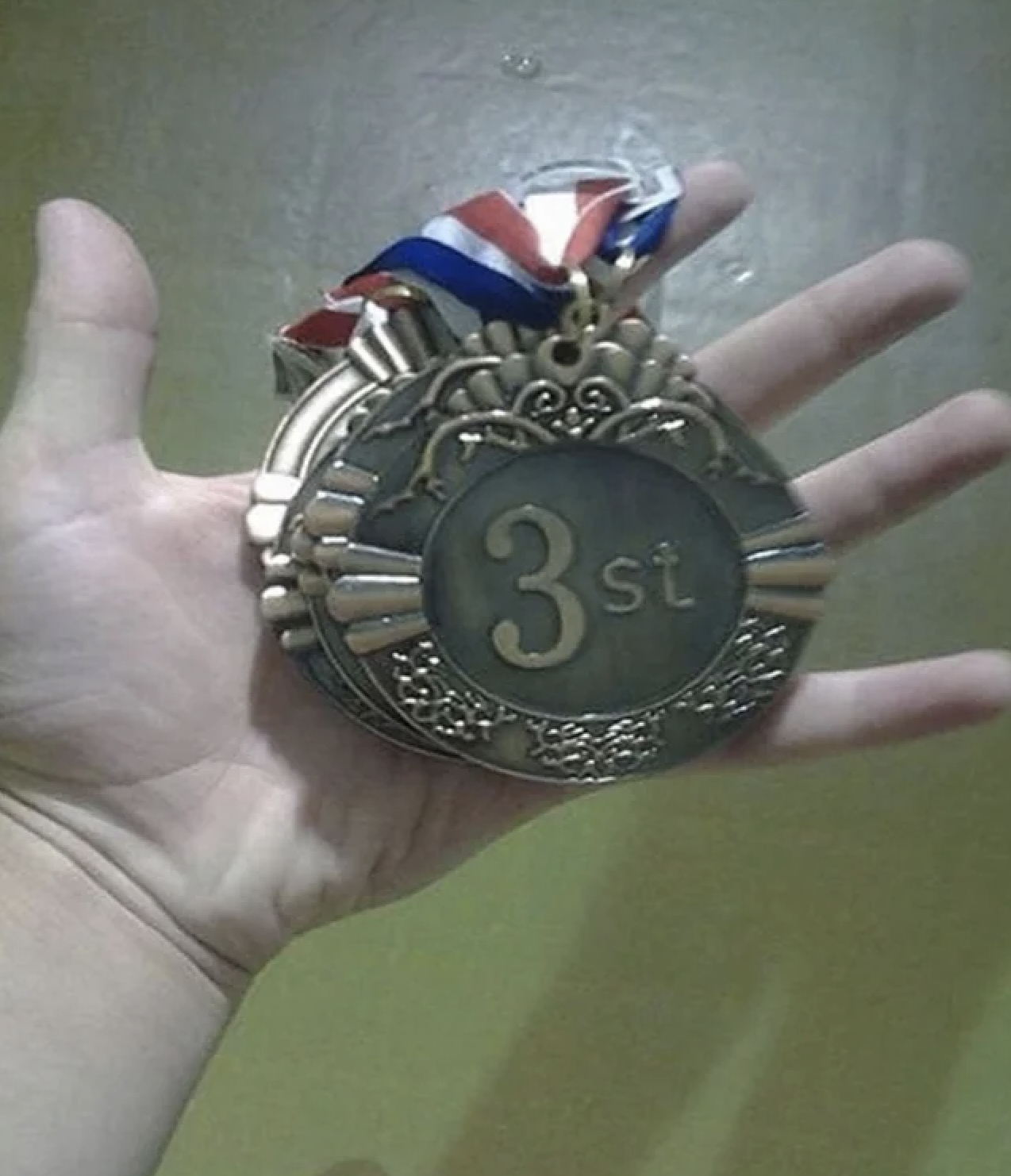 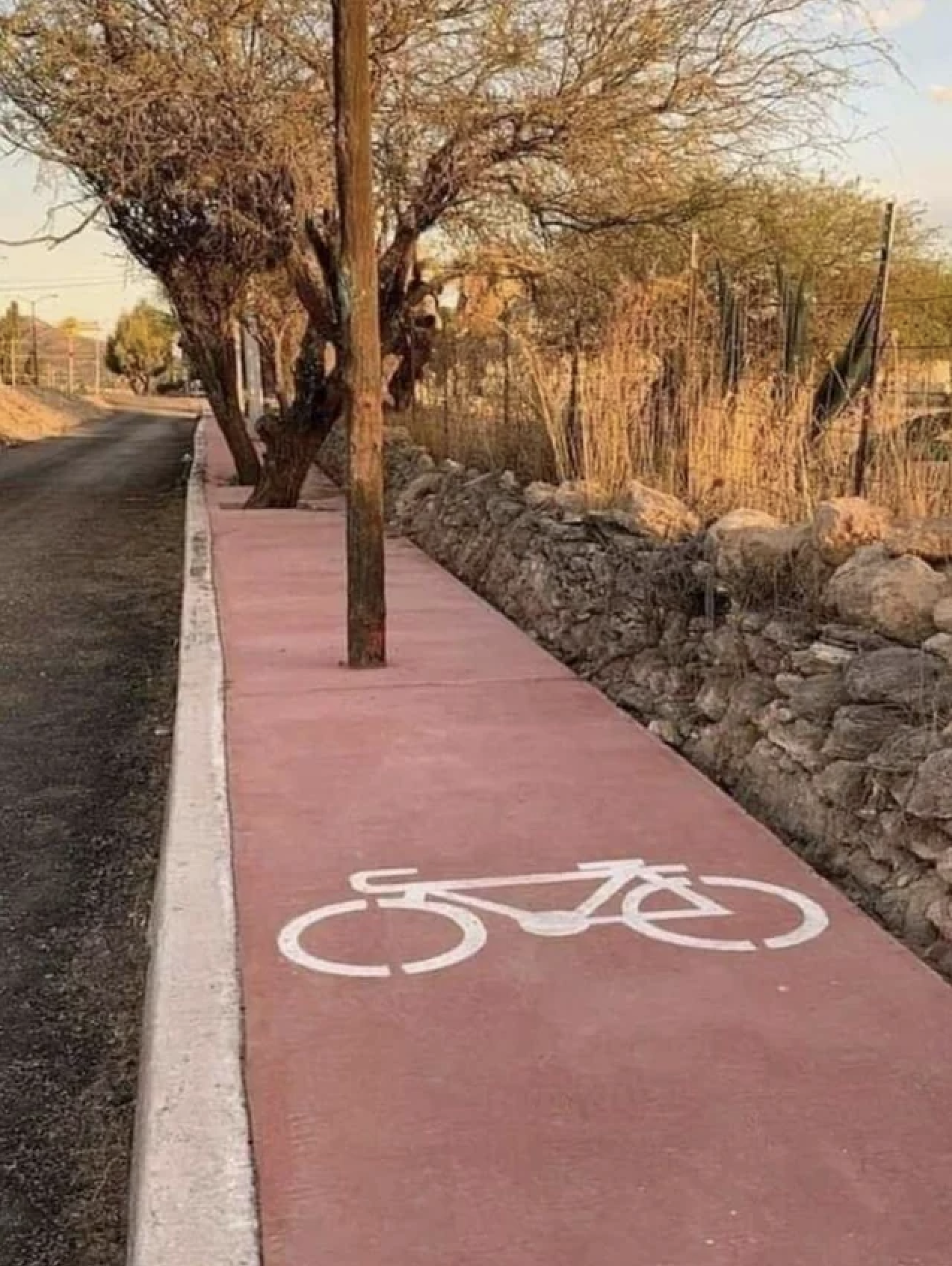 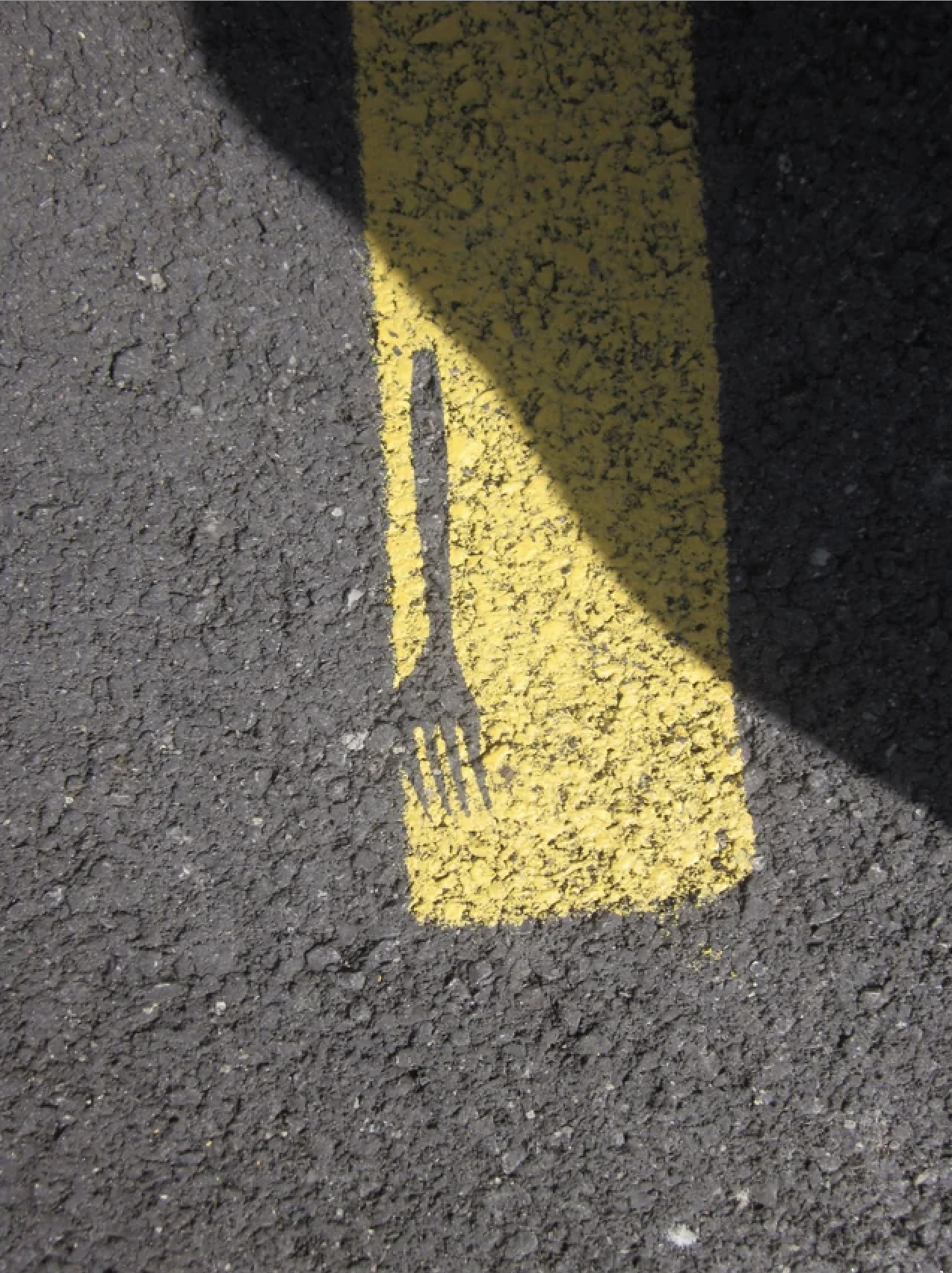 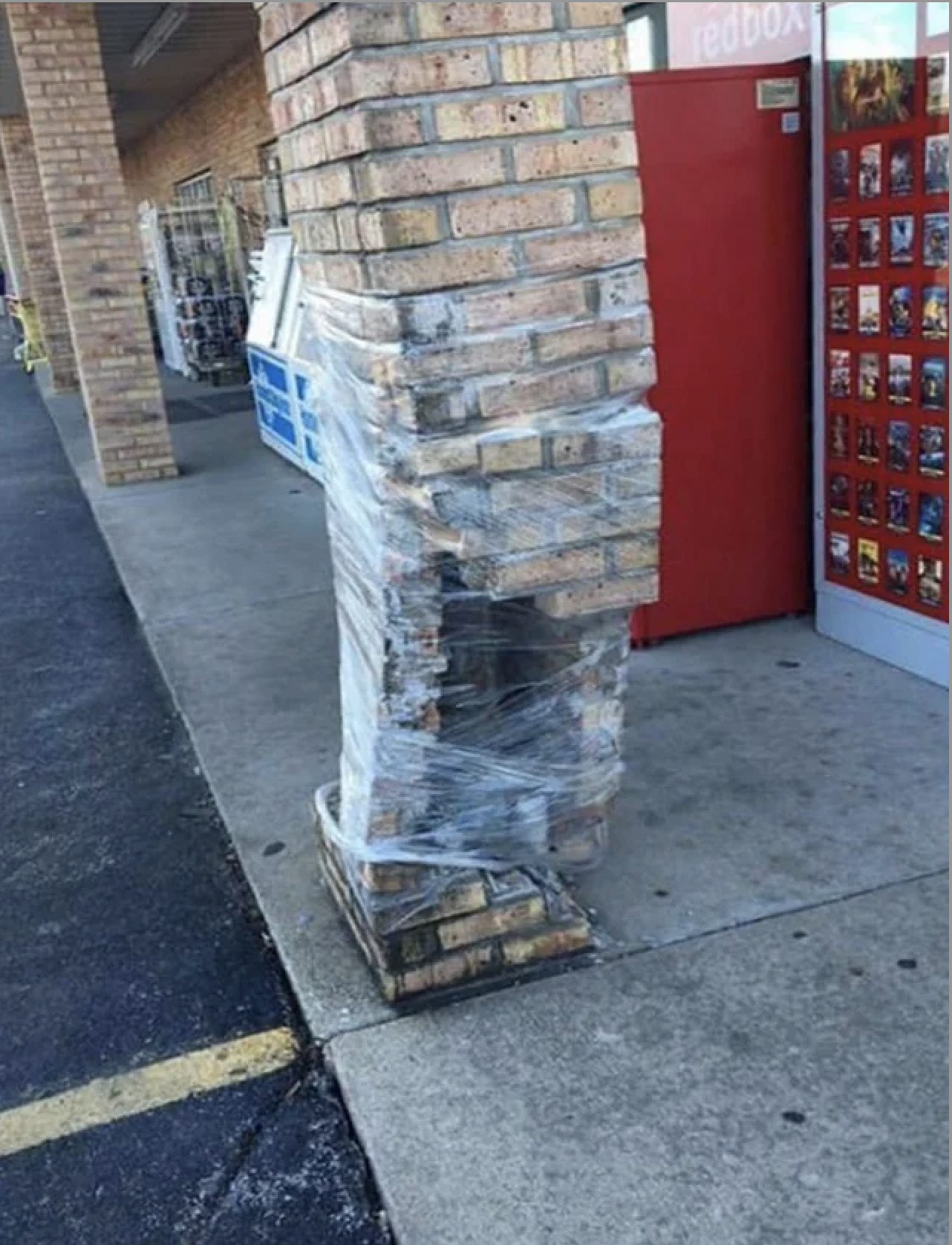 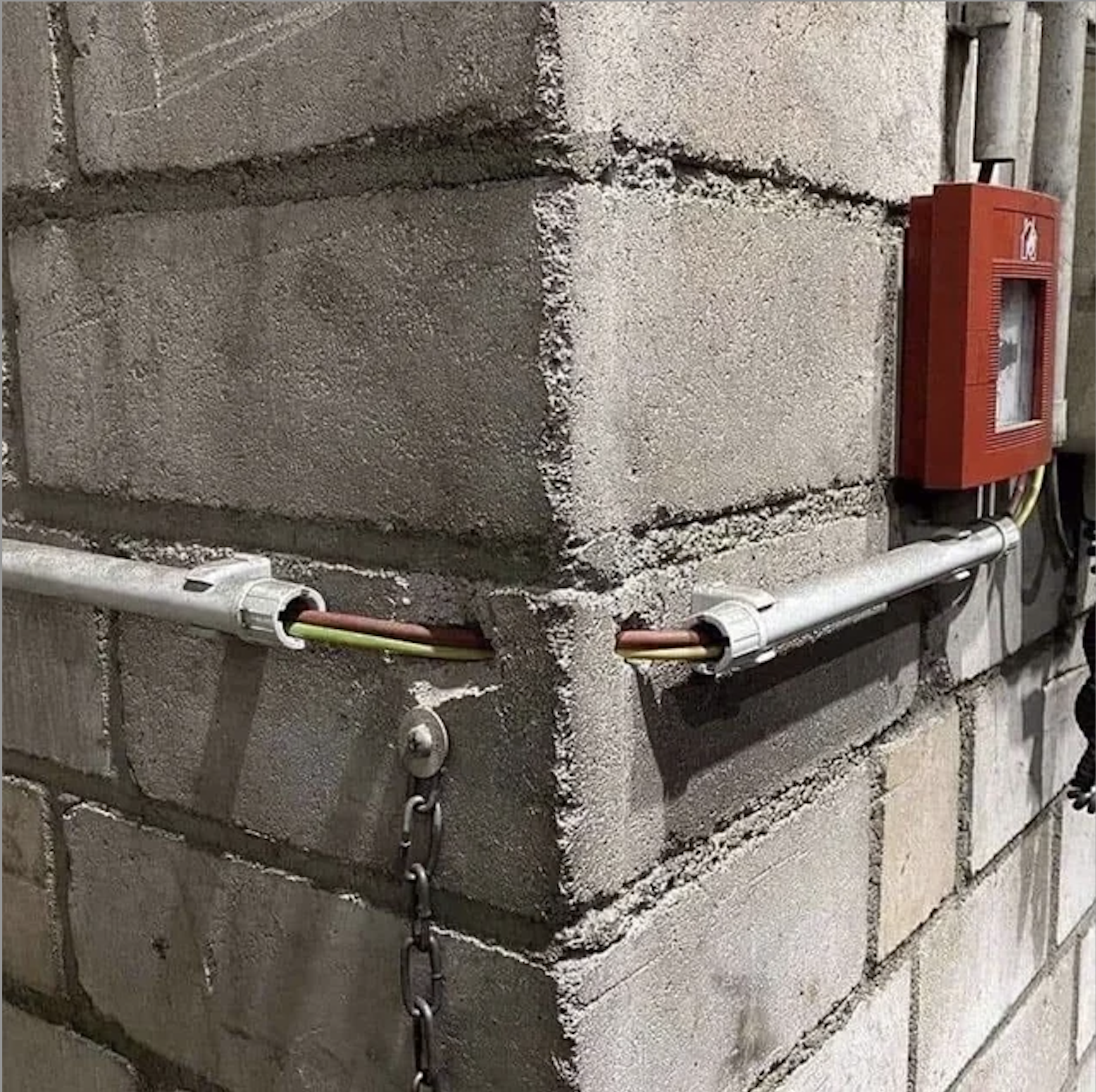 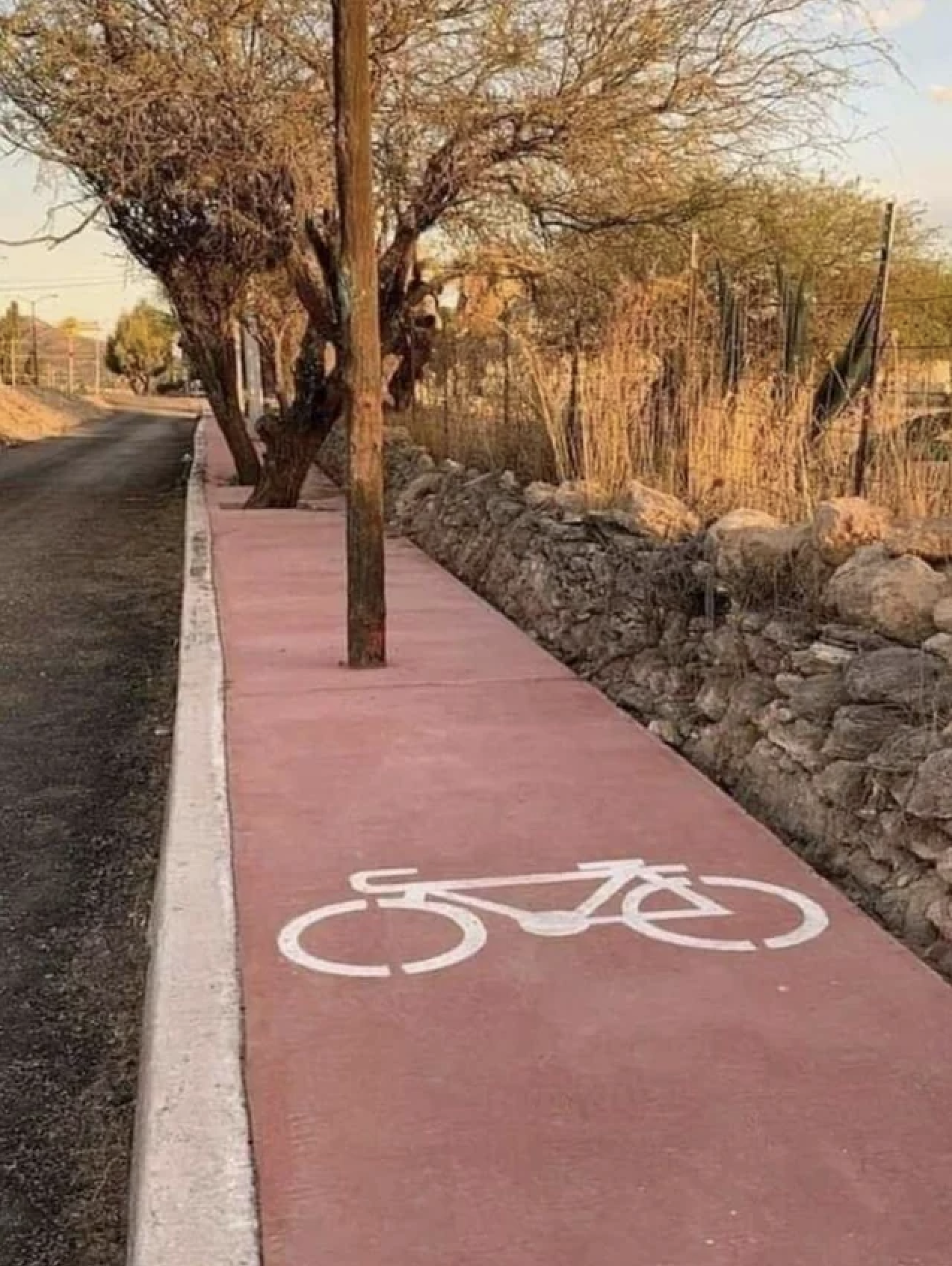 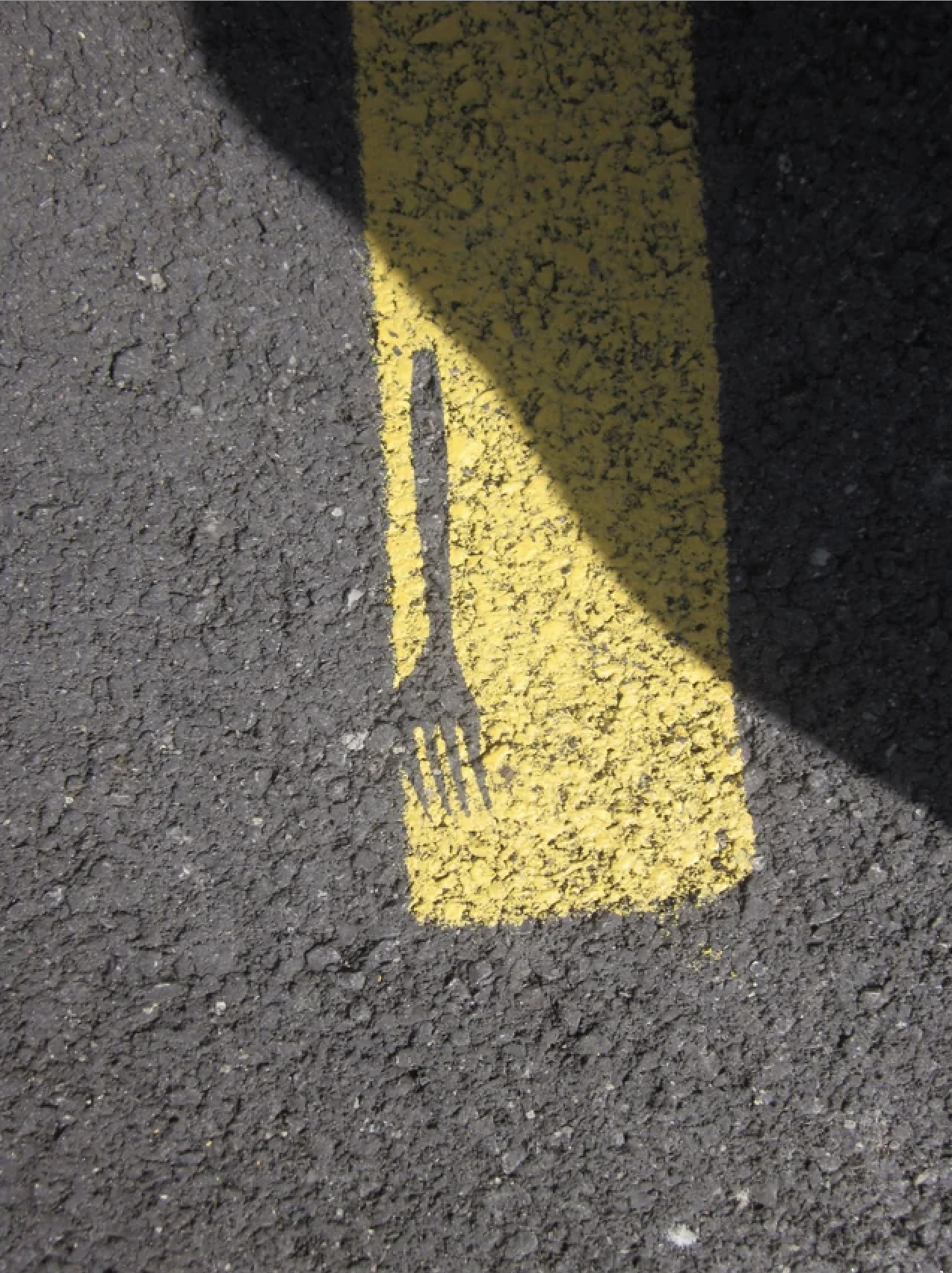 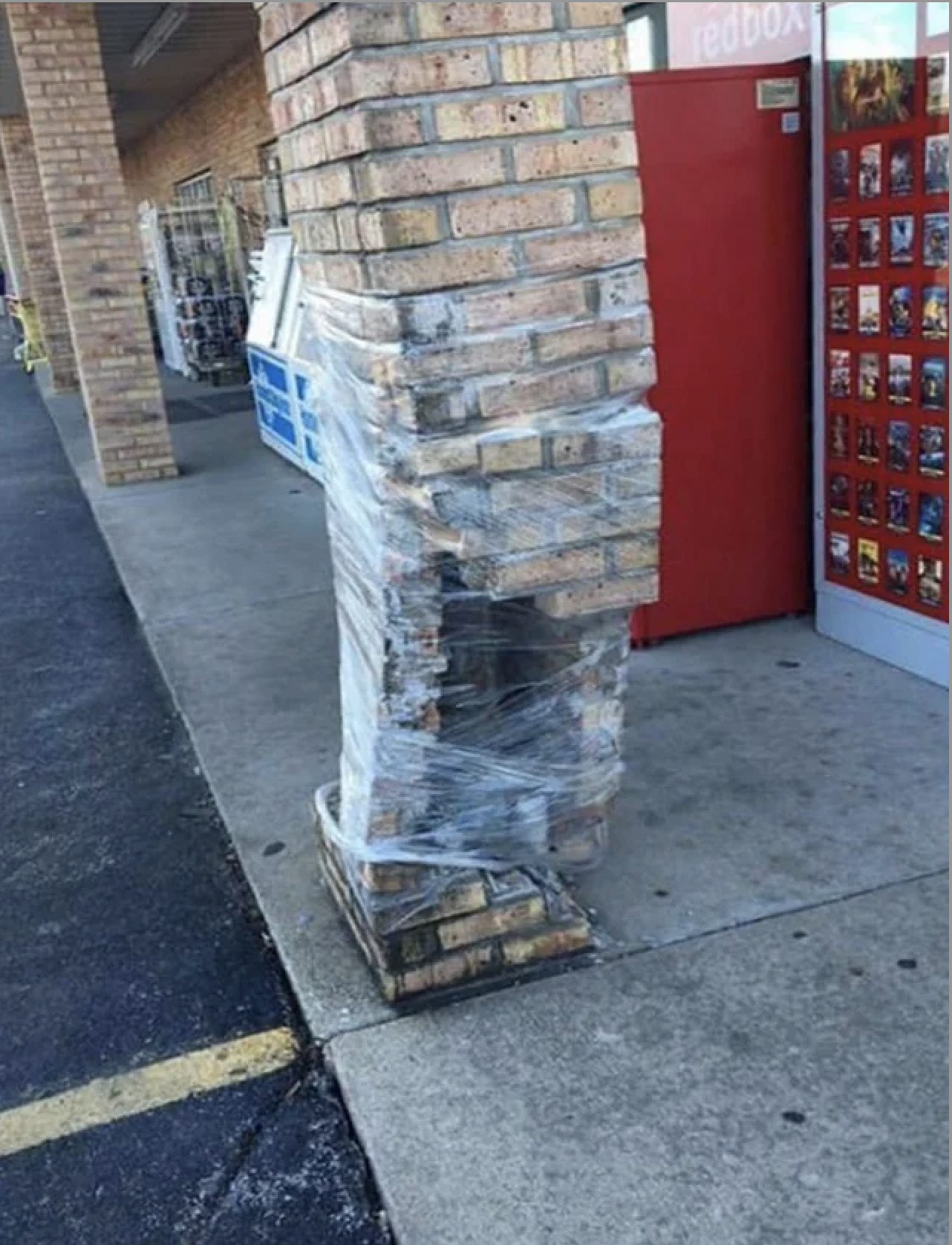 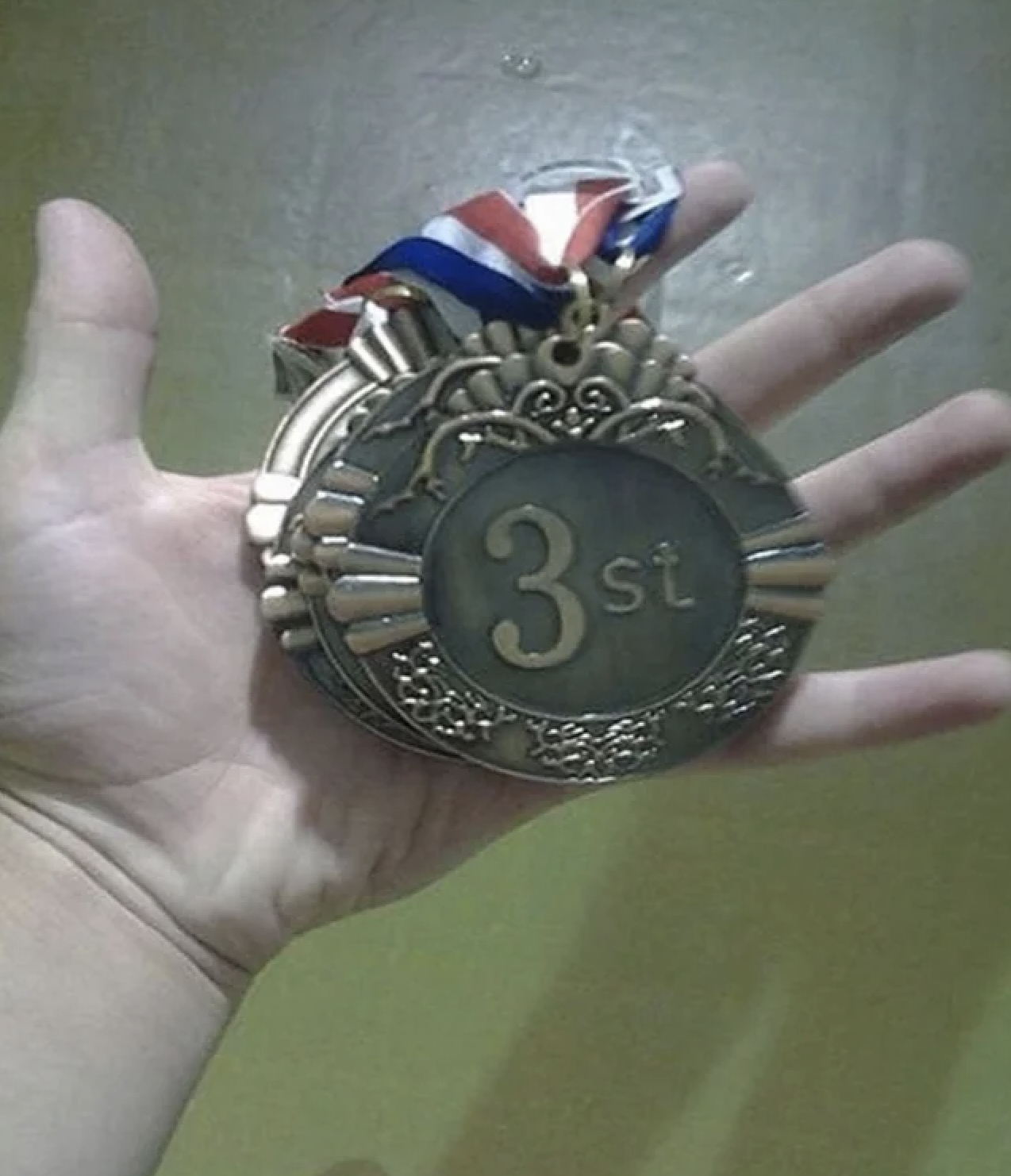 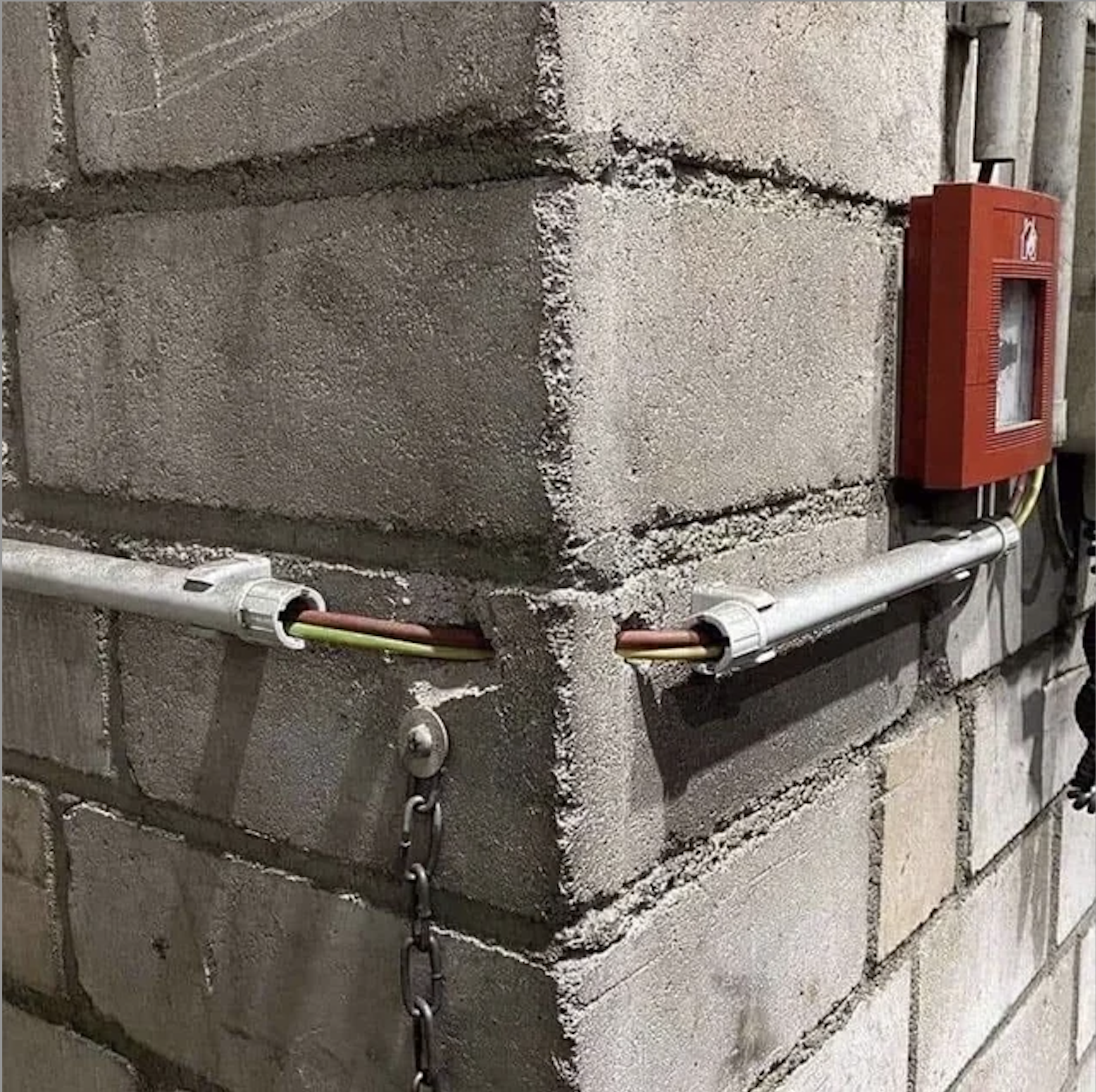 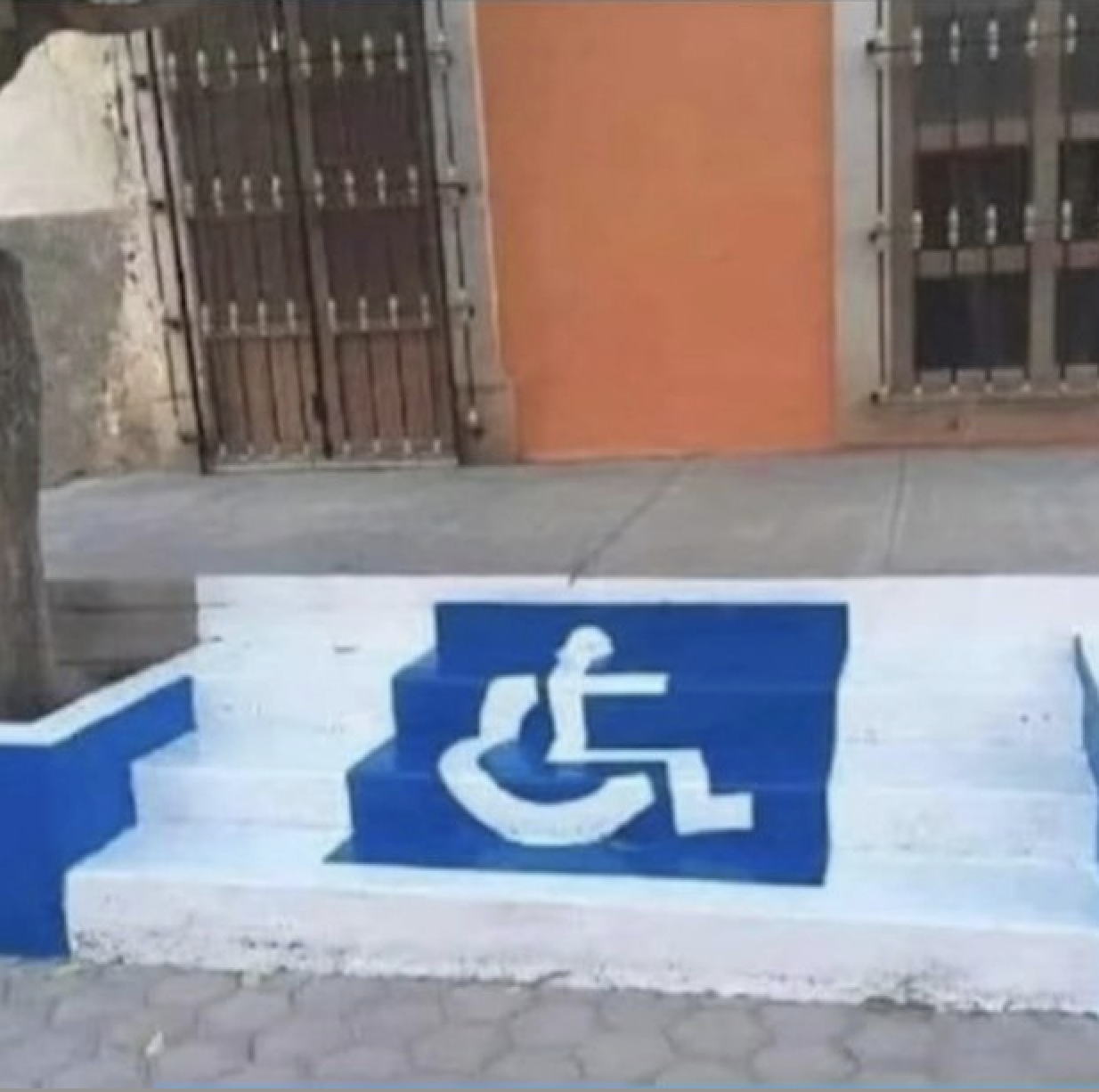 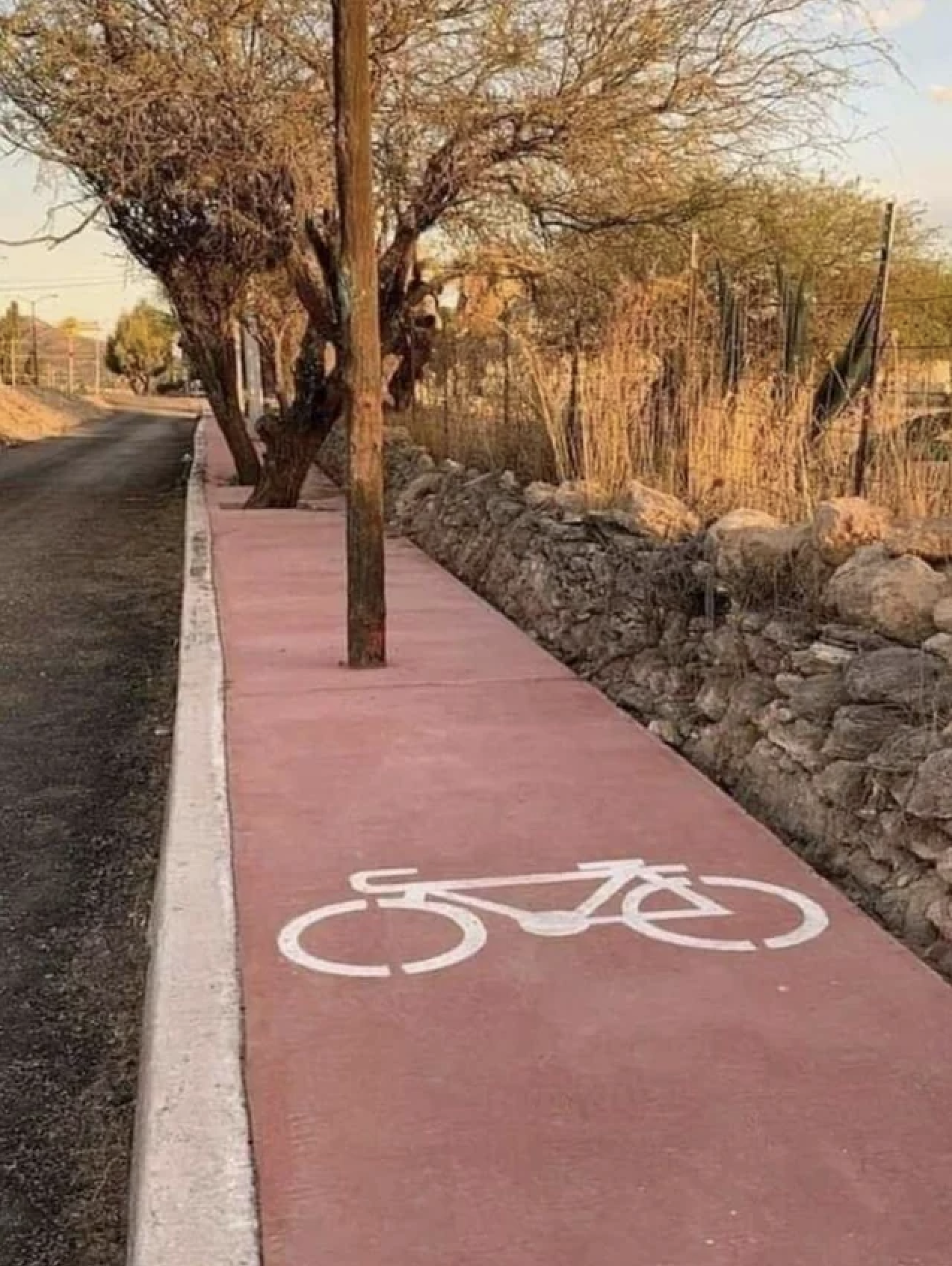 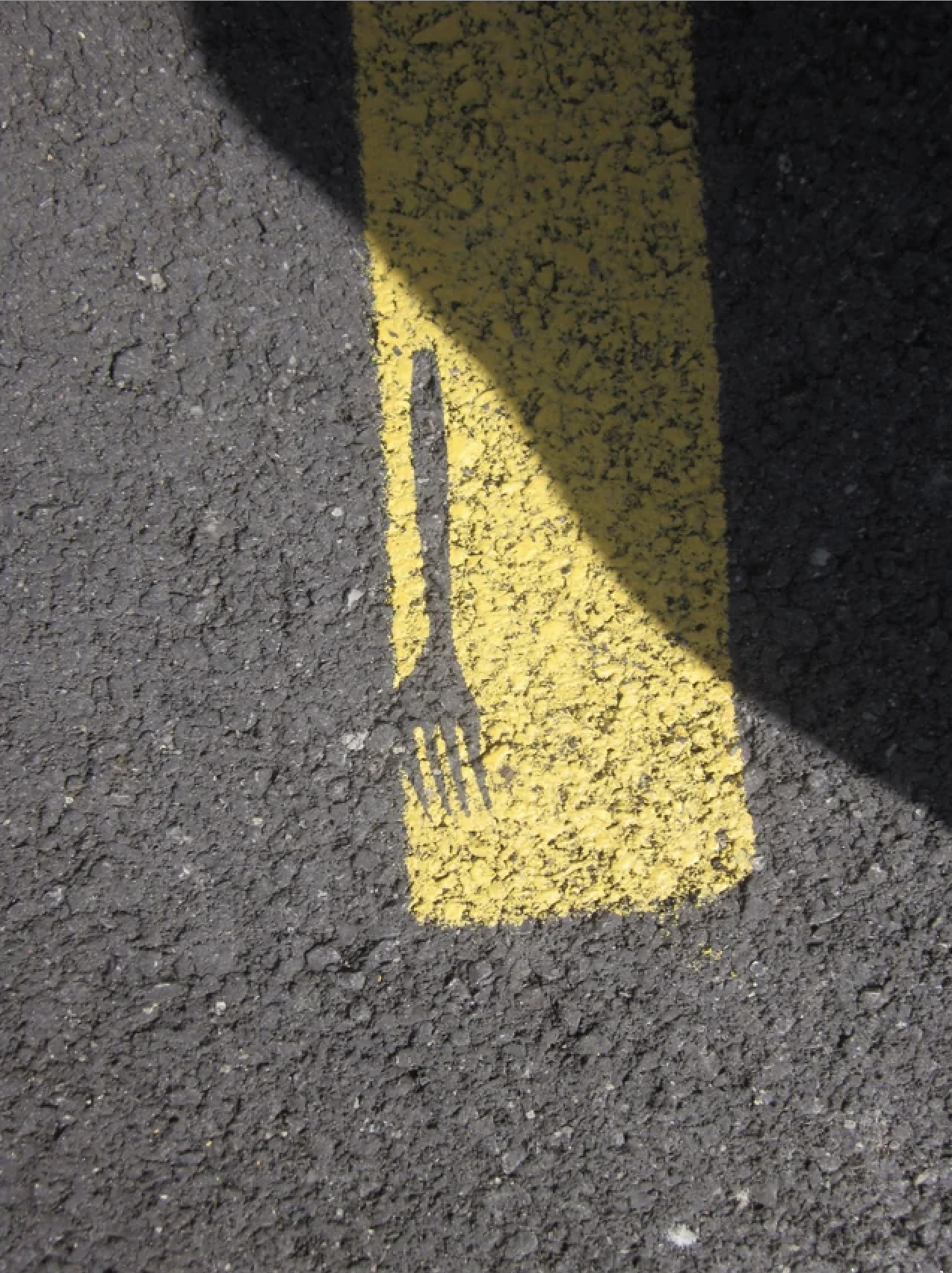 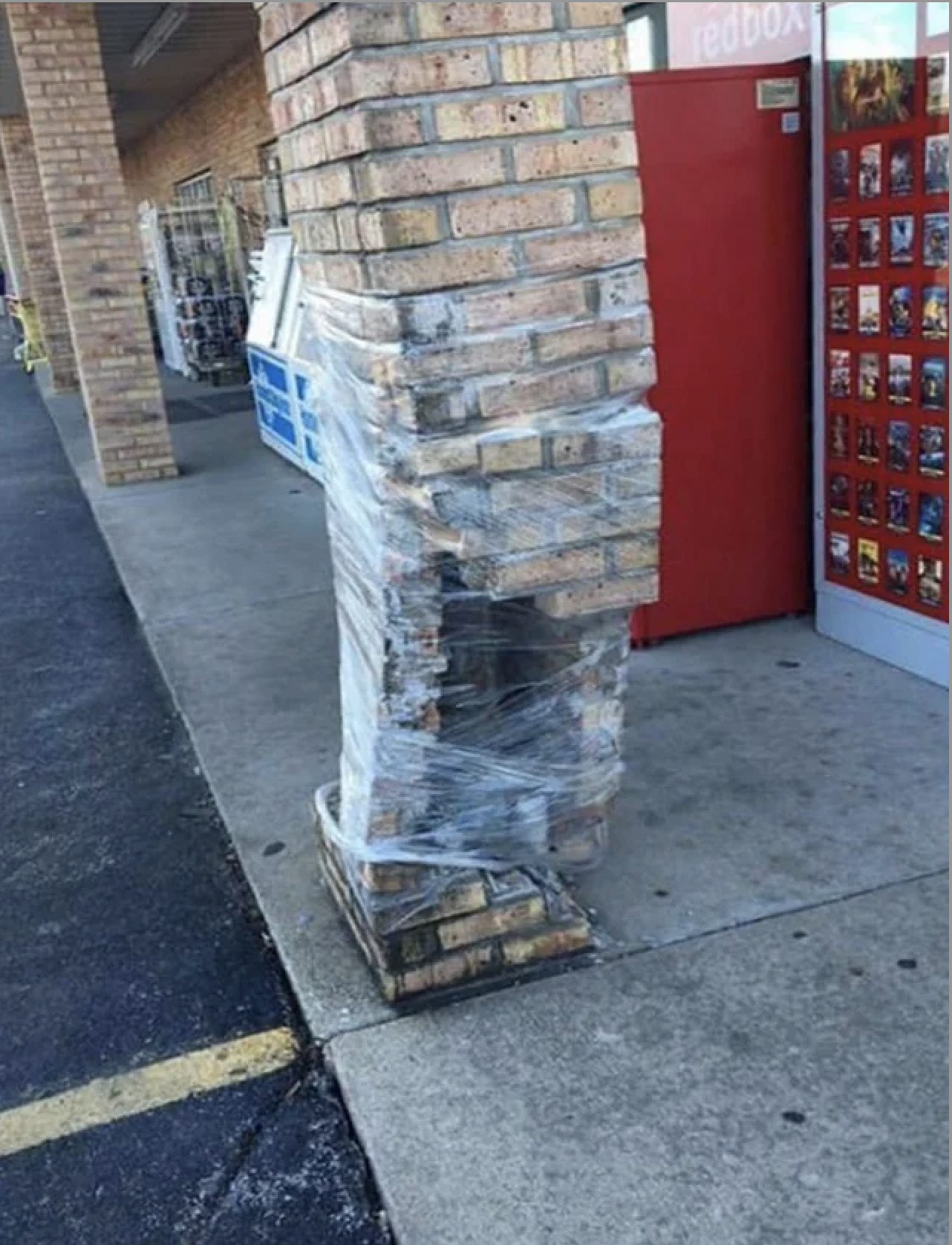 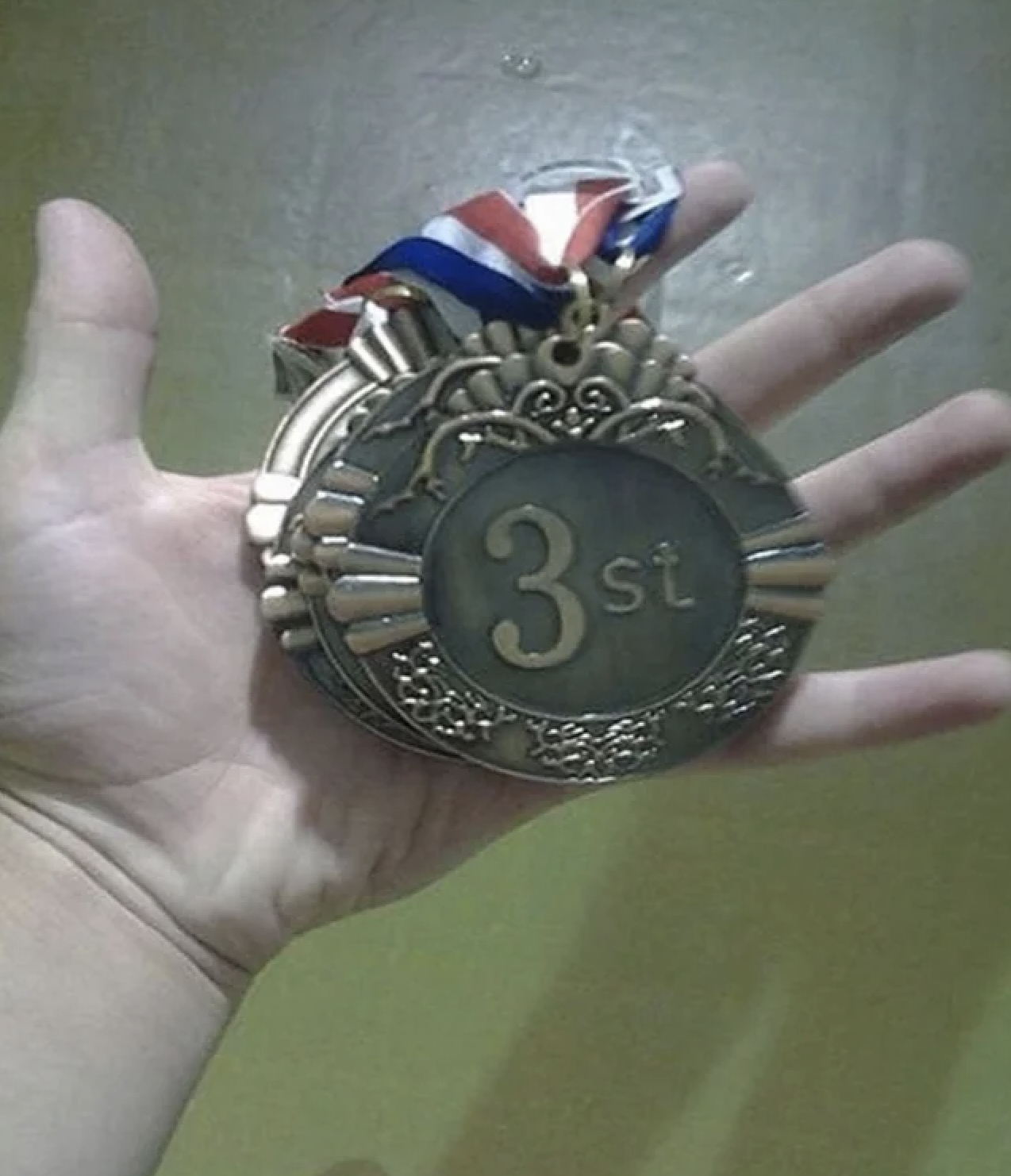 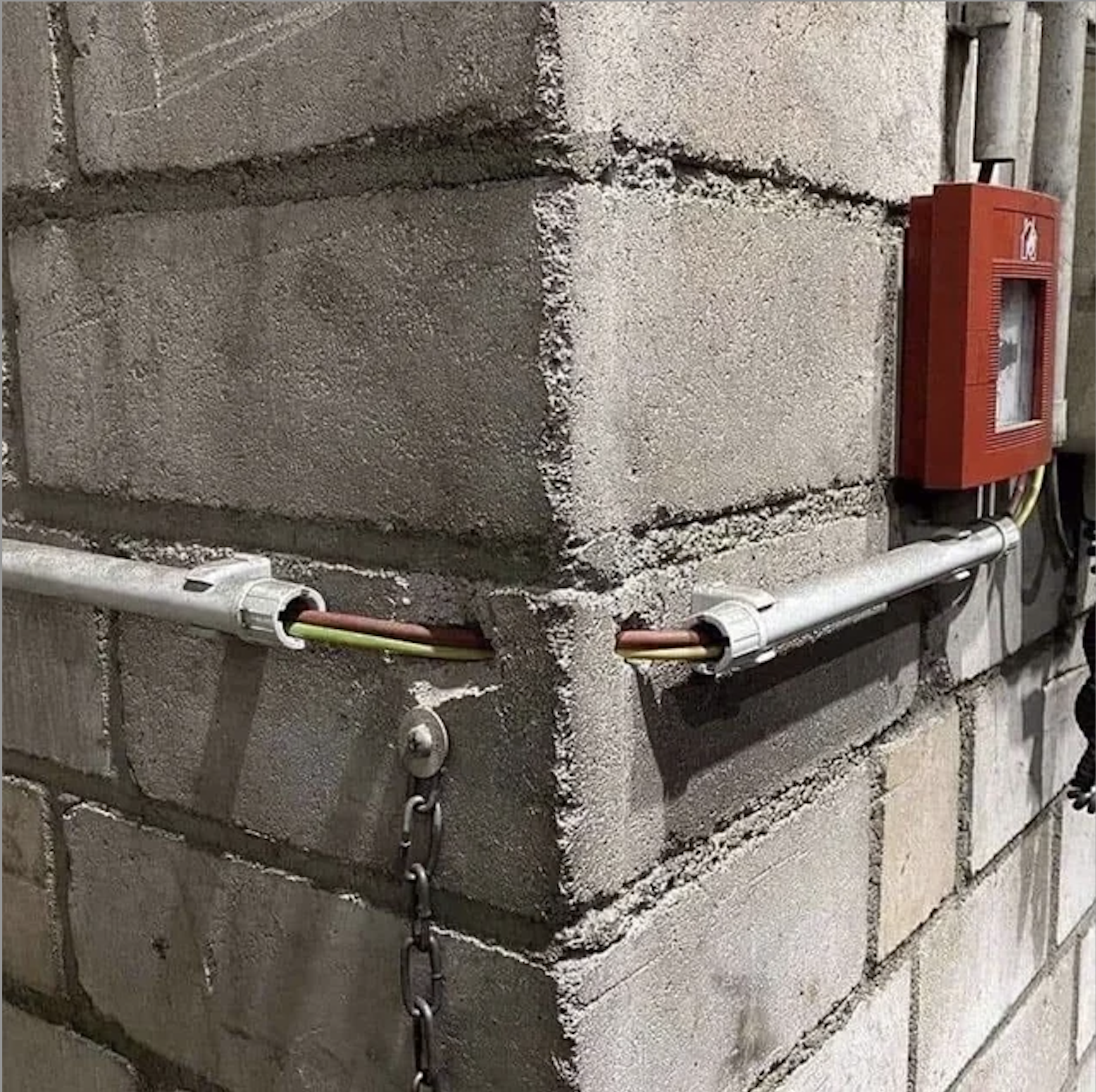 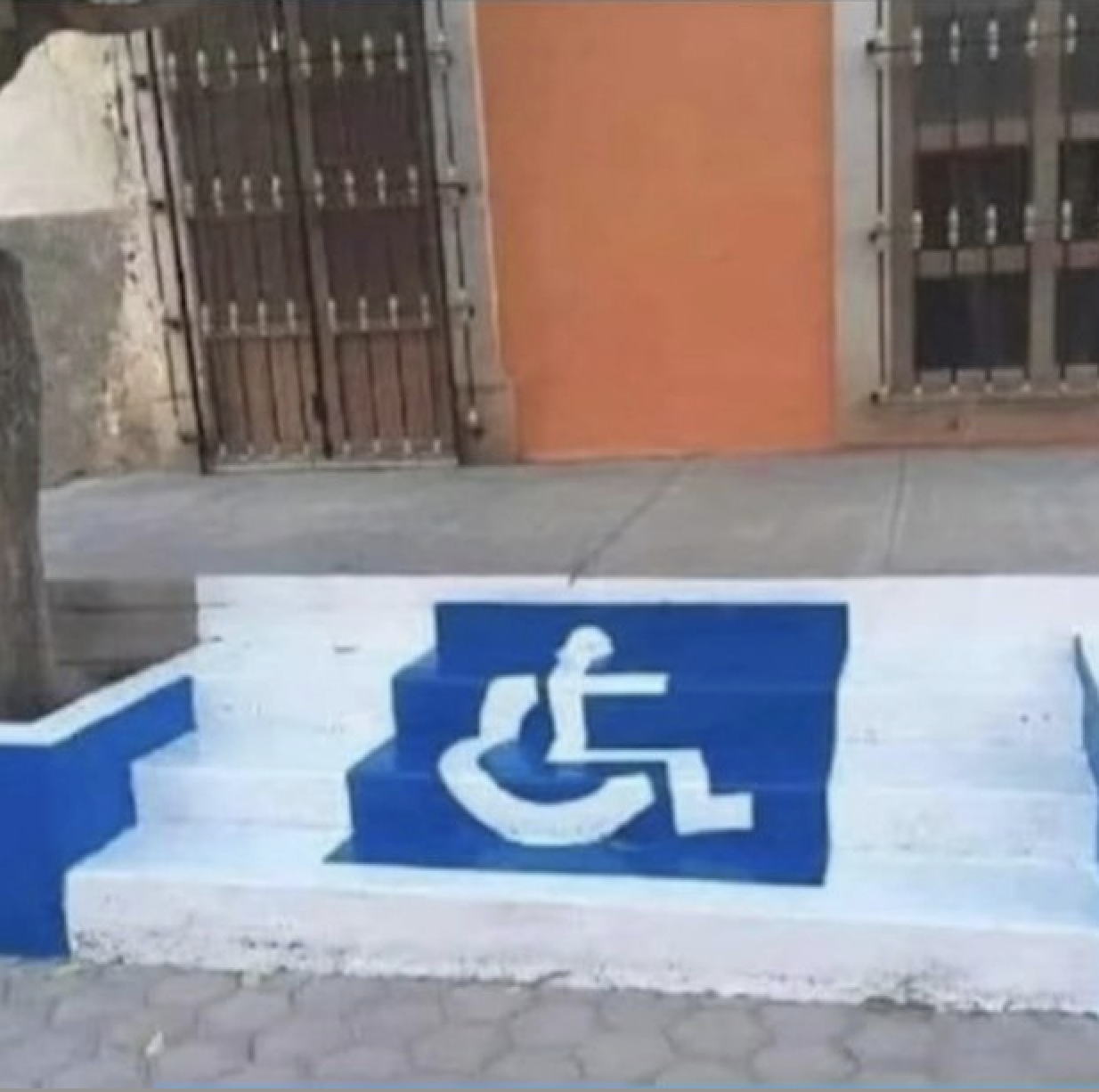 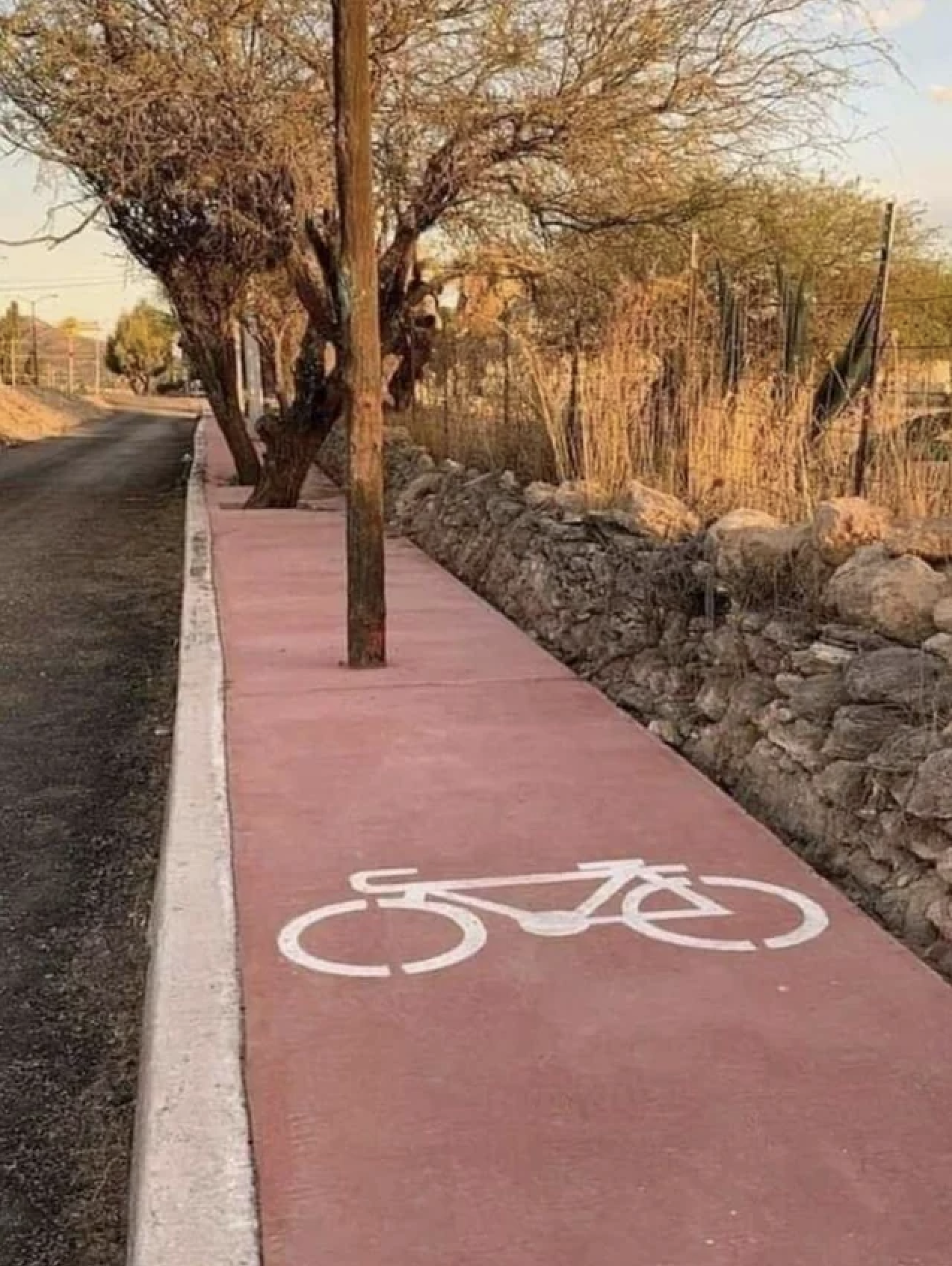 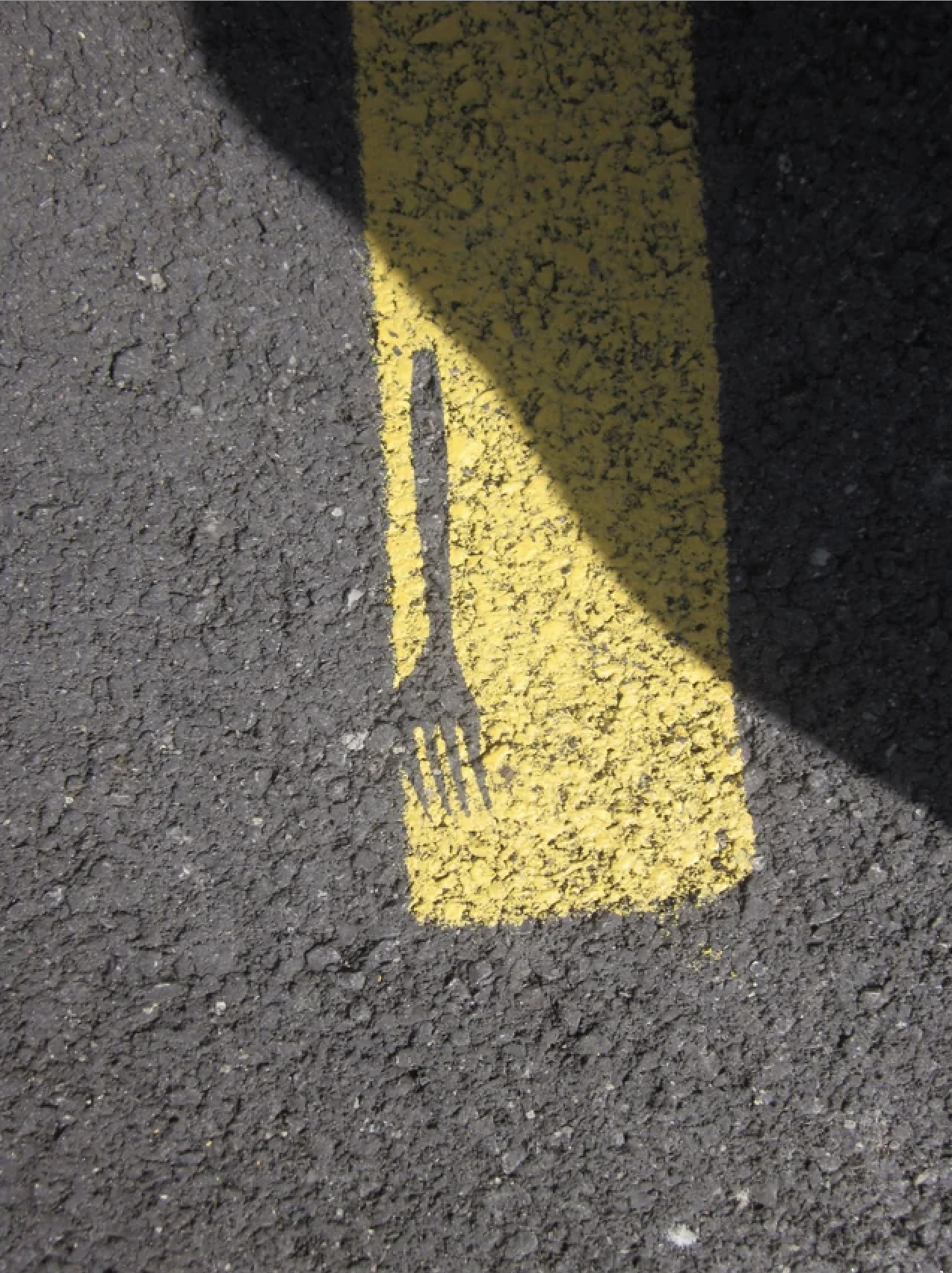 “SOMEBODY NEEDS TO DO SOMETHING ABOUT THIS”
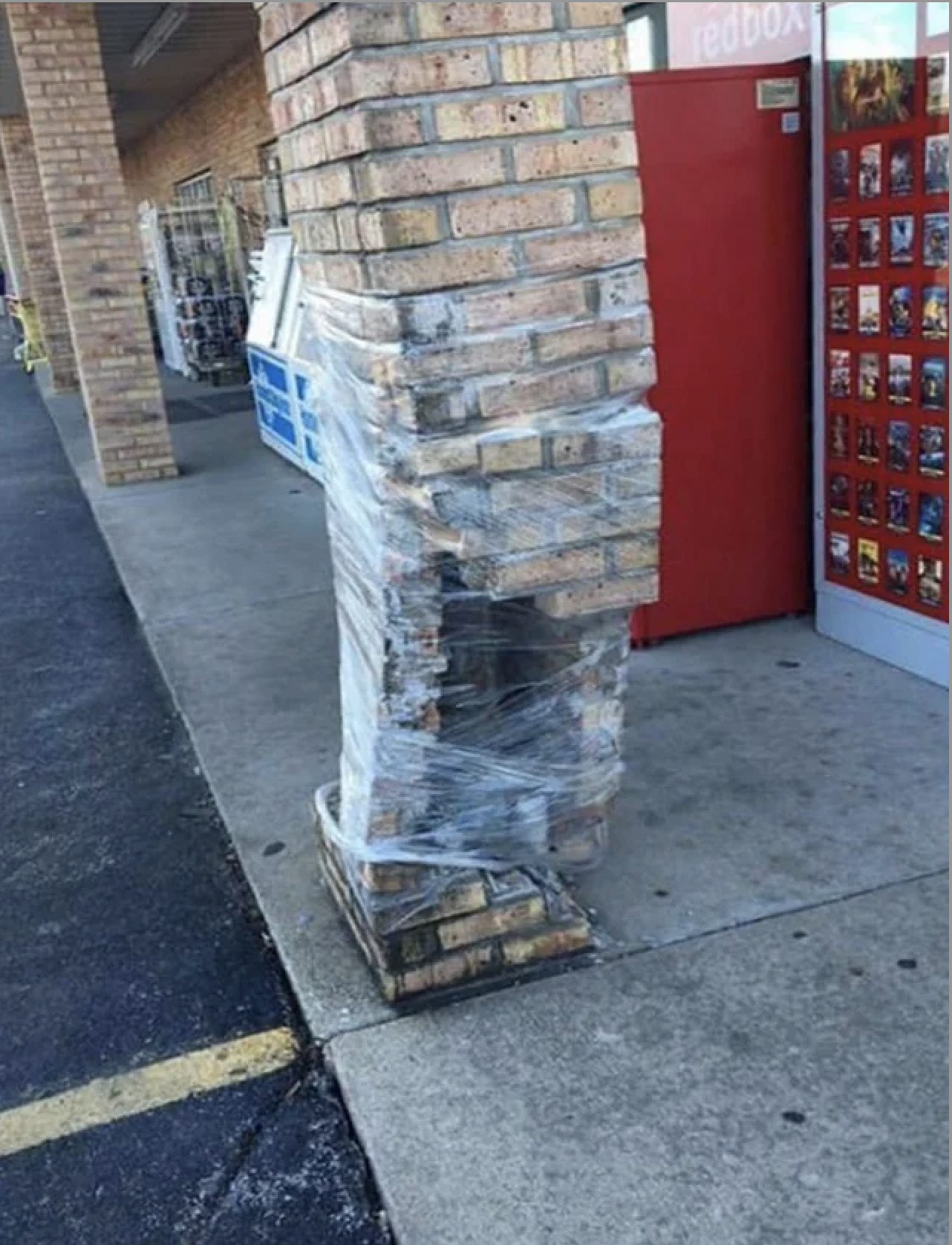 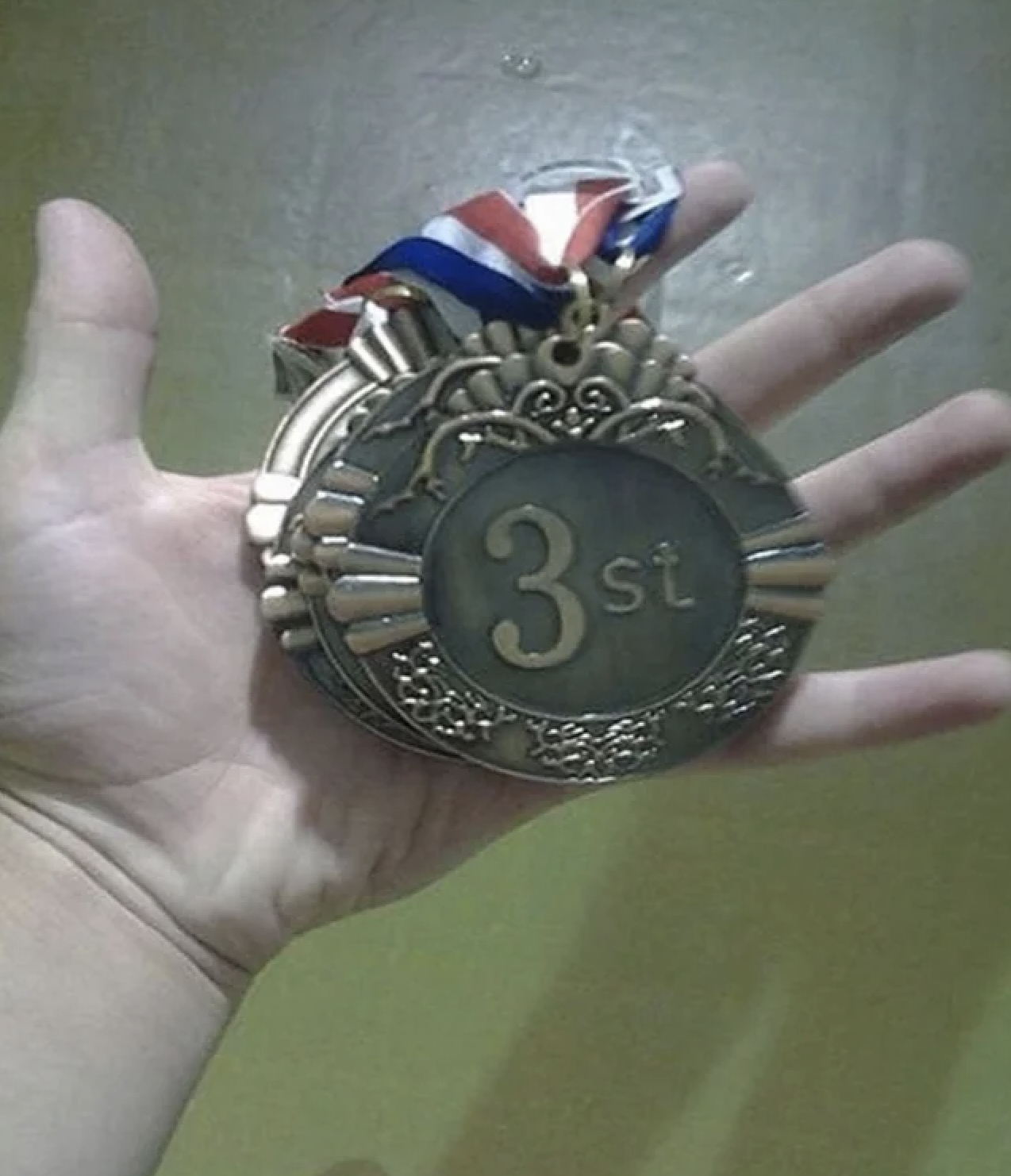 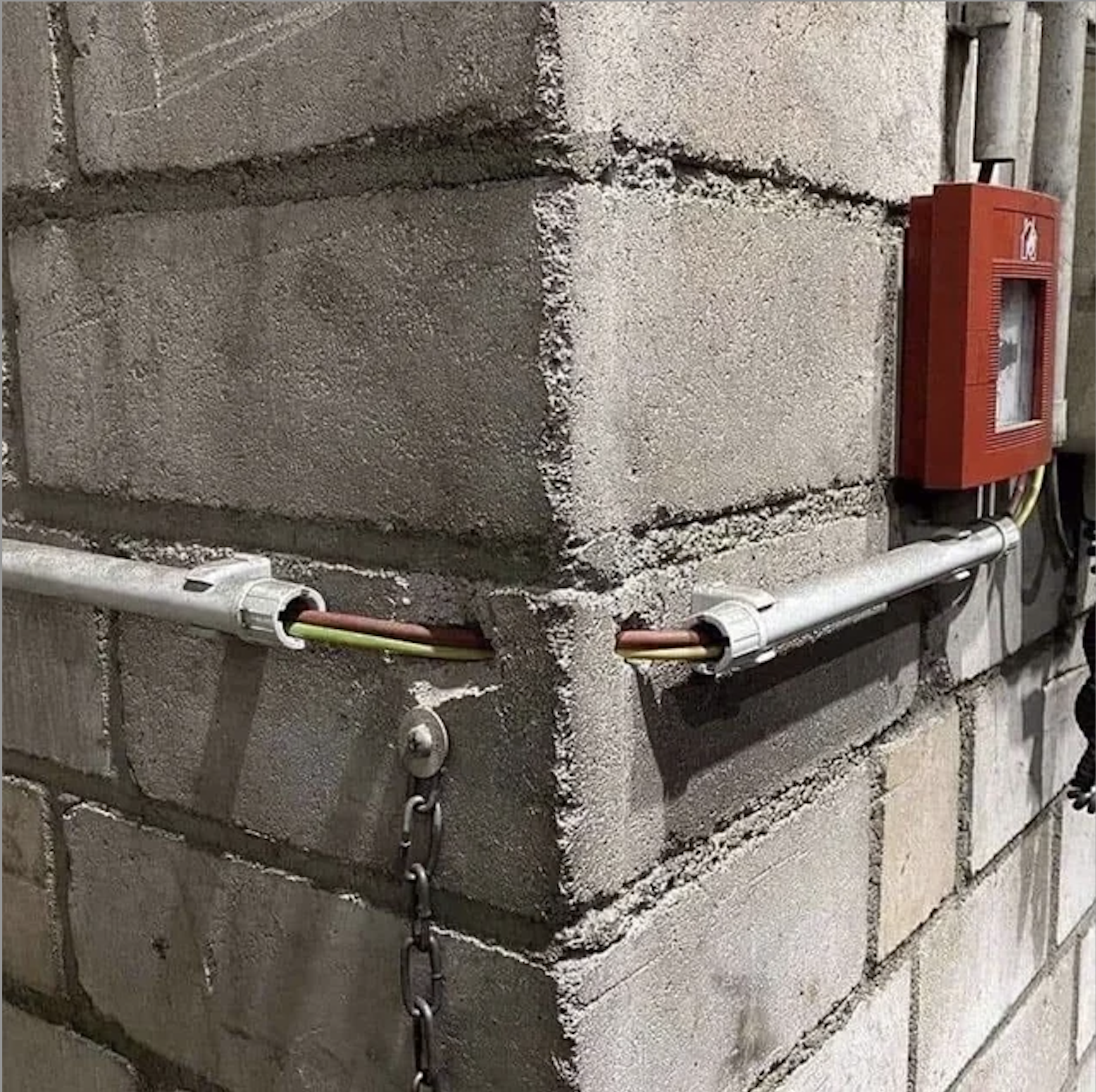 [Speaker Notes: Work, school, church, aunt Lo Lou’s house-   Late last summer the Materials Division started to float the idea that we want the people to take on anything falling into this category that is even remotely materials related.]
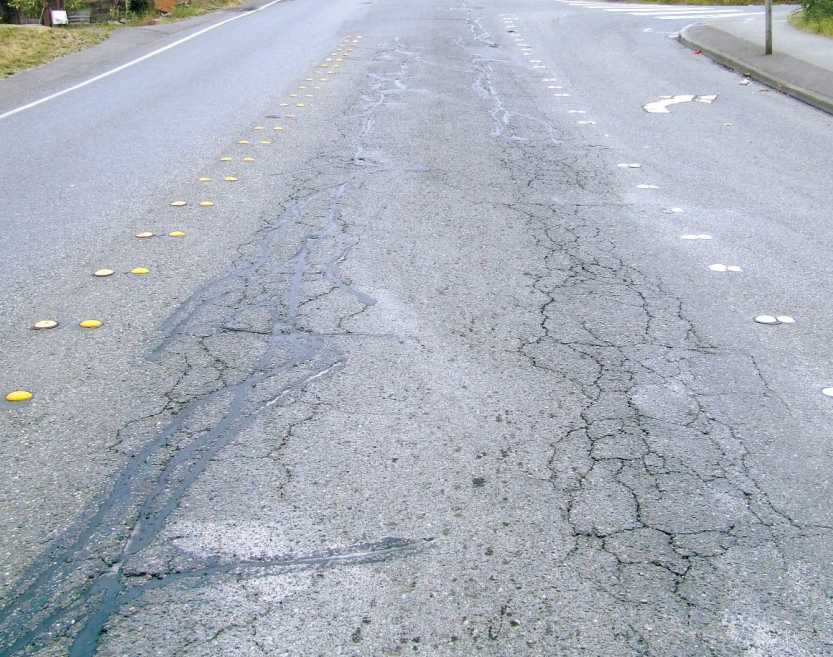 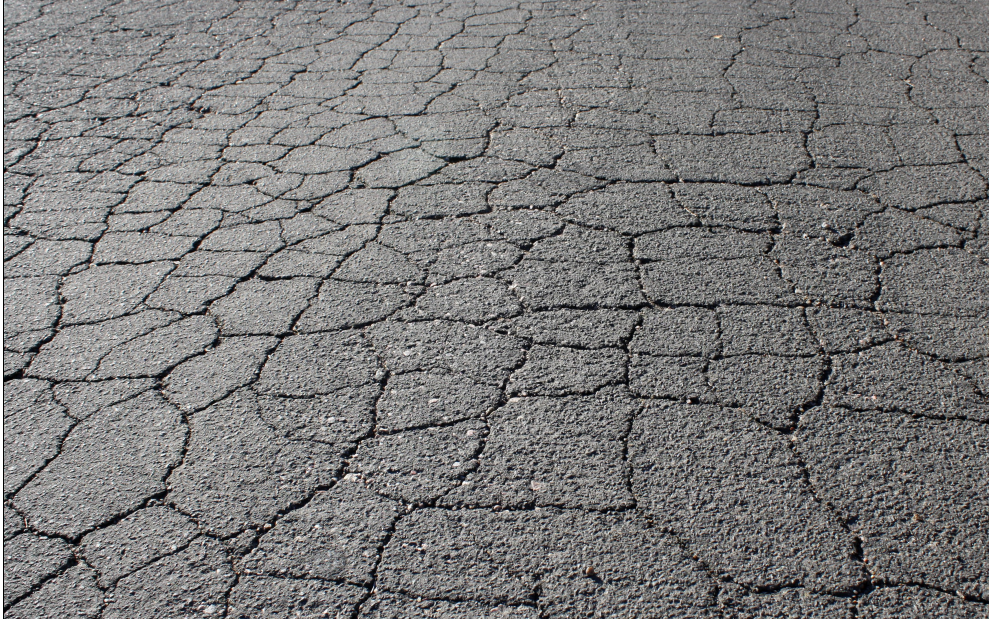 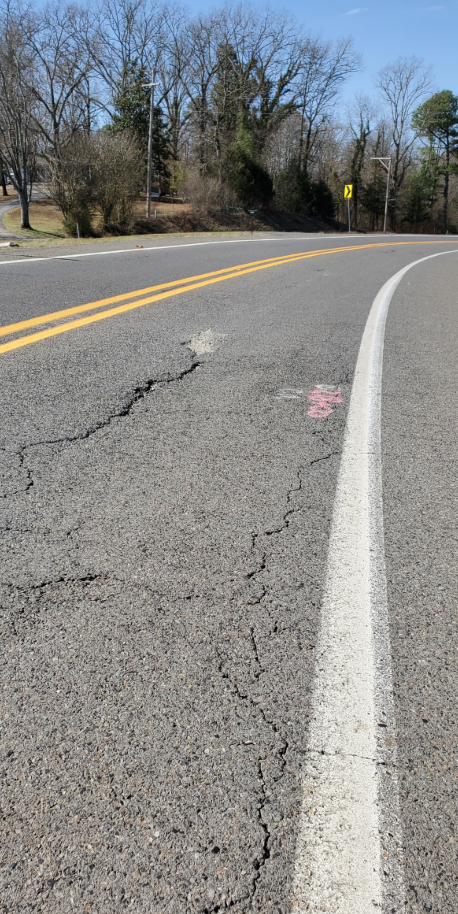 “SOMEBODY NEEDS TO DO SOMETHING ABOUT THIS”
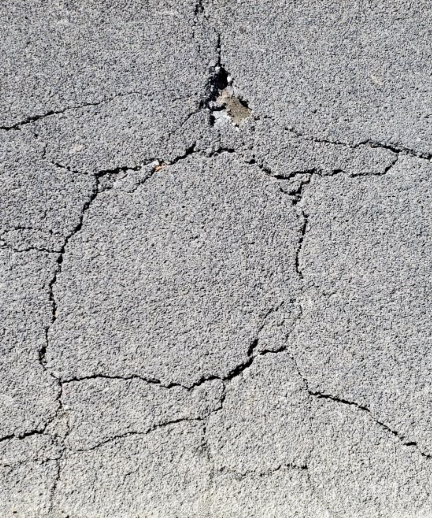 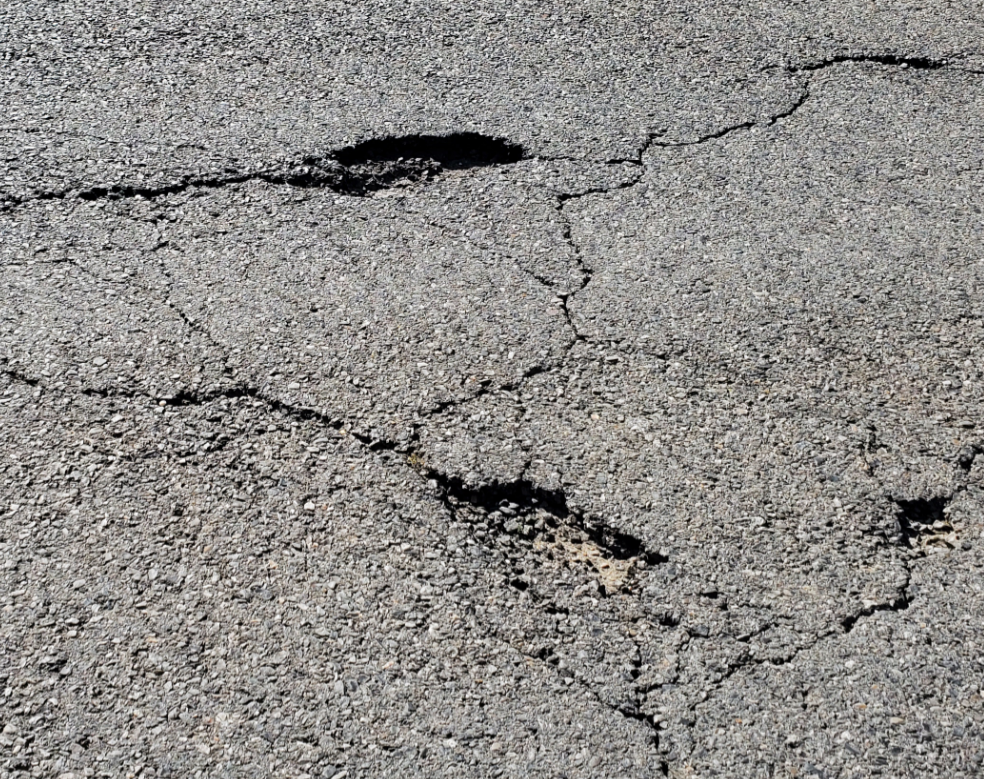 [Speaker Notes: The overwhelming and immediate response we got was Asphalt!  Doesn’t Last, Isn’t durable, Cracks, too dry It needs more oil]
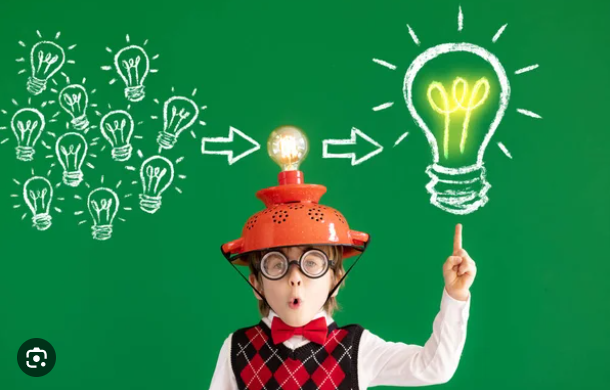 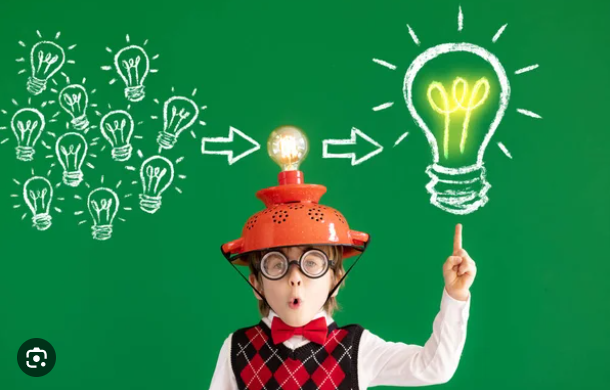 ADD MORE OIL
SUPERPAVE ASPHALT DESIGN
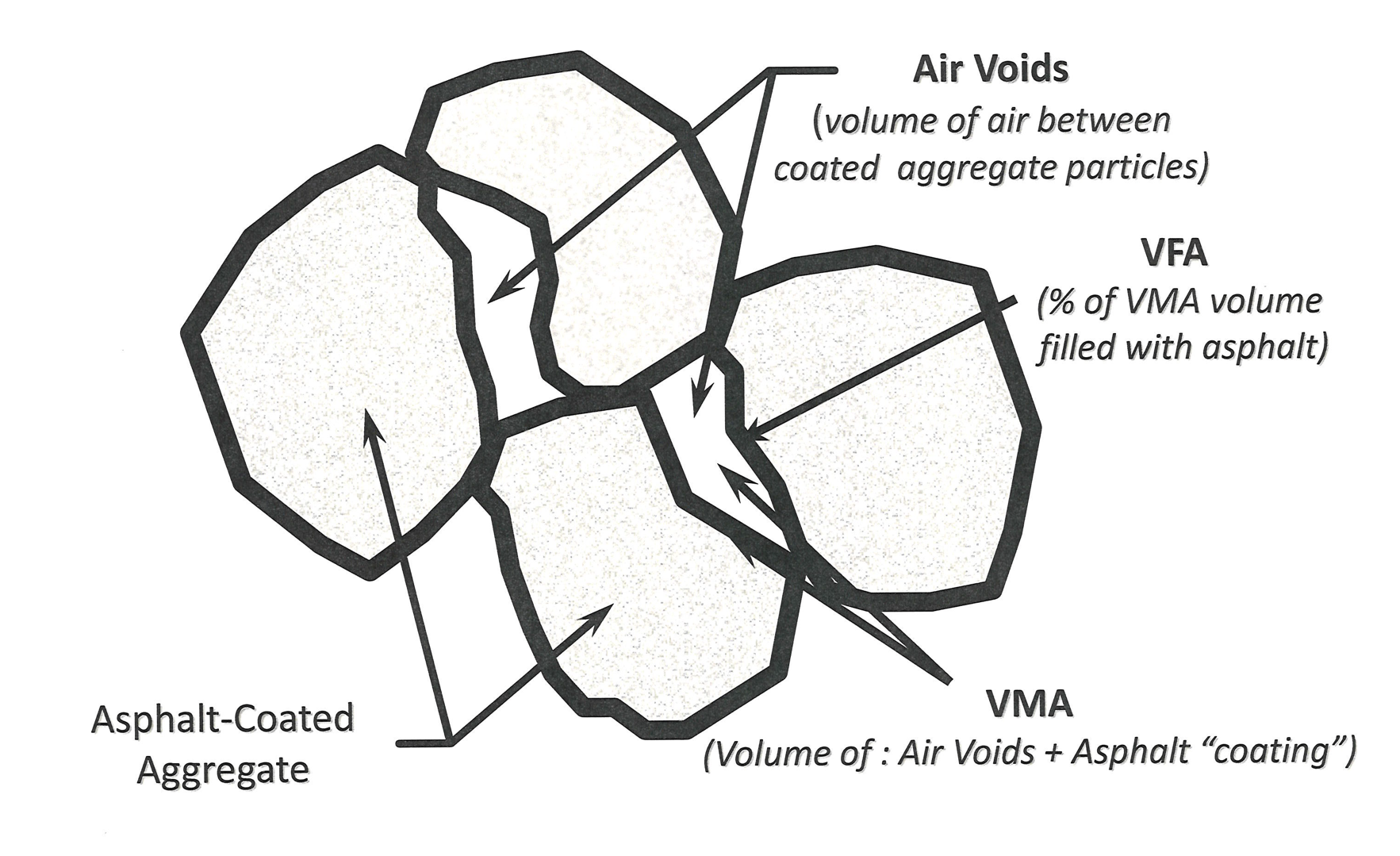 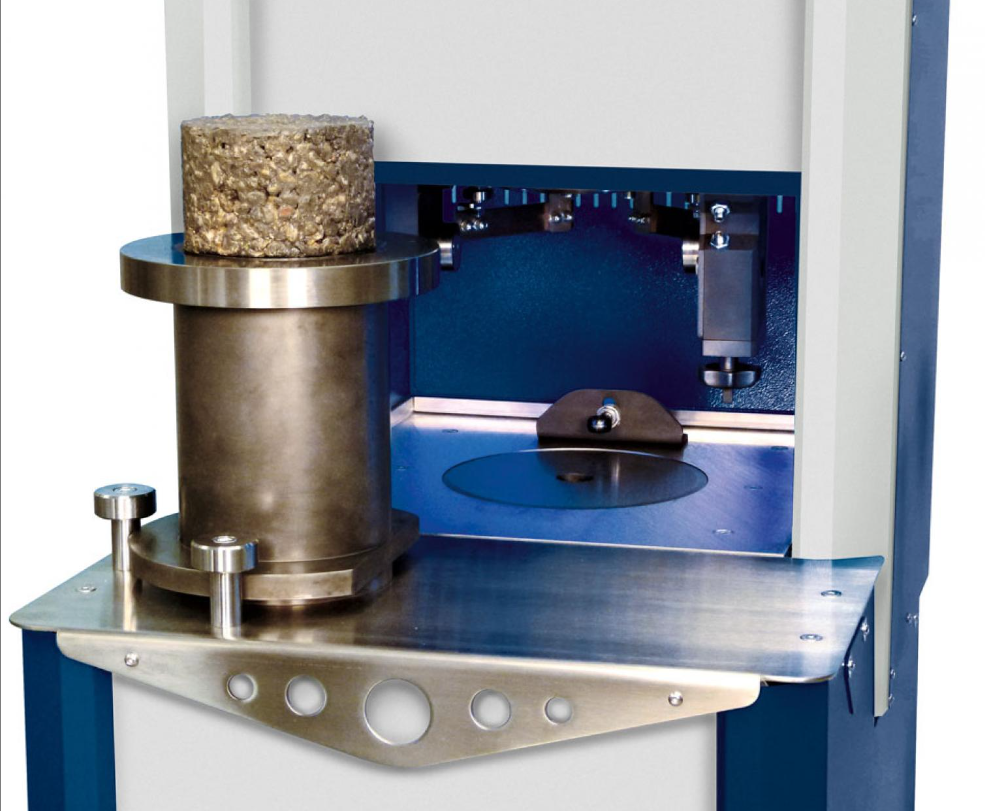 [Speaker Notes: The basic idea for a superpave design is for the ratio of these elements or (volumetrics) to be within the specified ranges at a specified compactive effort.]
SUPERPAVE ASPHALT DESIGN
Air Voids = 4.0%
VMA = 14.0 – 16.0
Air
Voids
VMA
%Gmm @ Ninitial
Ndesign
Ninitial
[Speaker Notes: Graphic of Gyratory Compaction Ccuve]
ADD MORE OIL
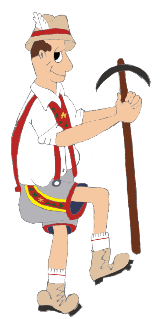 Air
Voids
VMA
Ndesign
Ninitial
[Speaker Notes: If we simply add more oli- likely hit target for volumetrics]
ADD MORE OIL
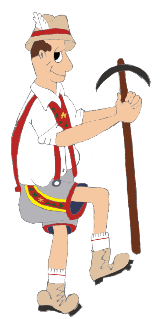 Air Voids @ Ndesign = lower
VMA @ Ndesign = higher
Rut depth = higher
Ndesign
Ninitial
ADD MORE OIL
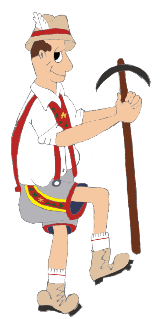 %Gmm @ Ninitial = higher
Ndesign
Ninitial
[Speaker Notes: Side Note-You may see some jobs coming up where we recommend removing the Ninitial req. because mixes that are too sensitive should fail the rut test.]
TRC 2201: Update to ARDOT Superpave Gyratory Compaction Specification to Increase Pavement Durability
[Speaker Notes: Chris Abade]
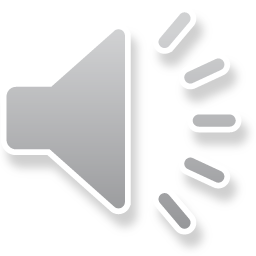 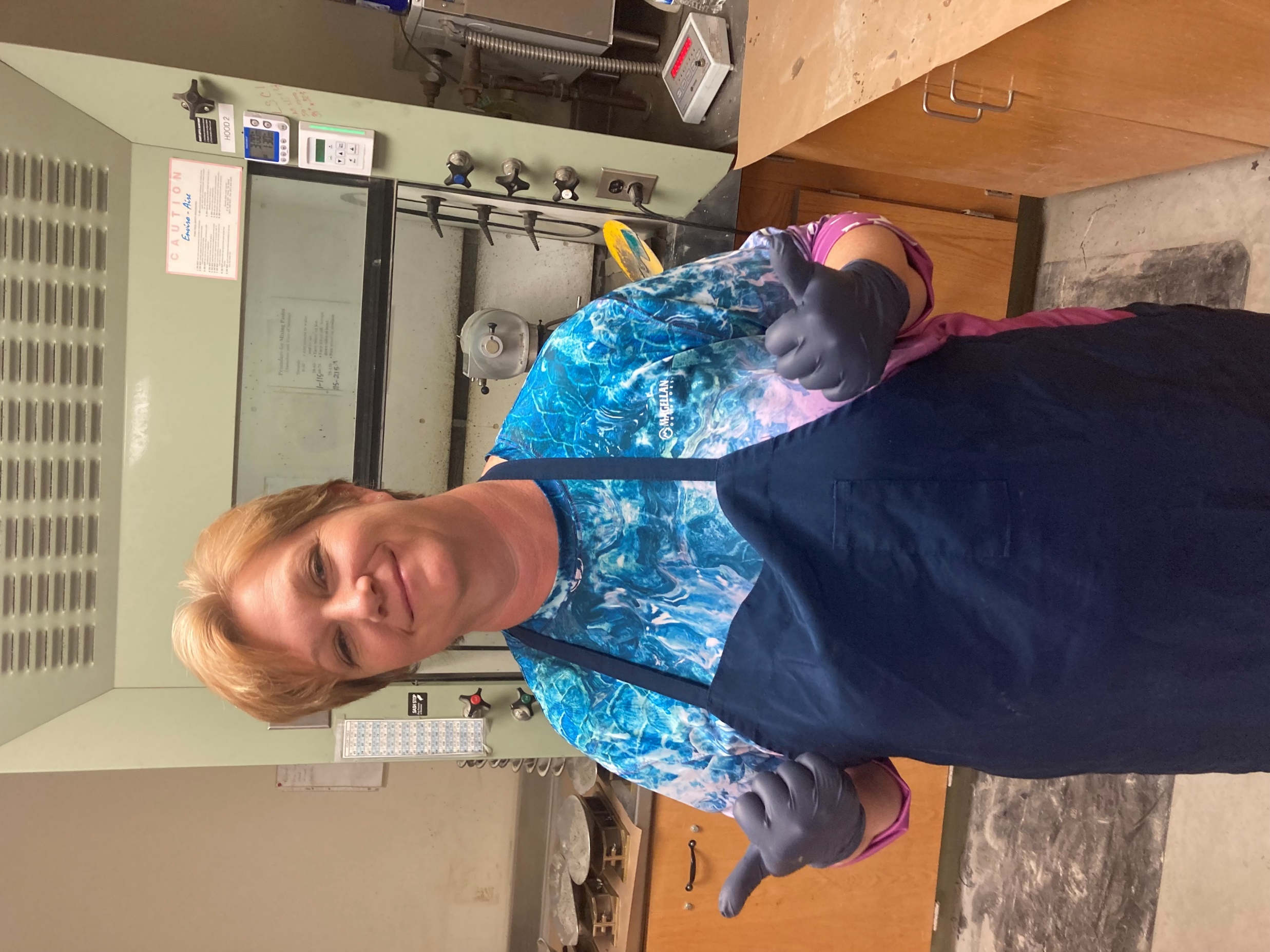 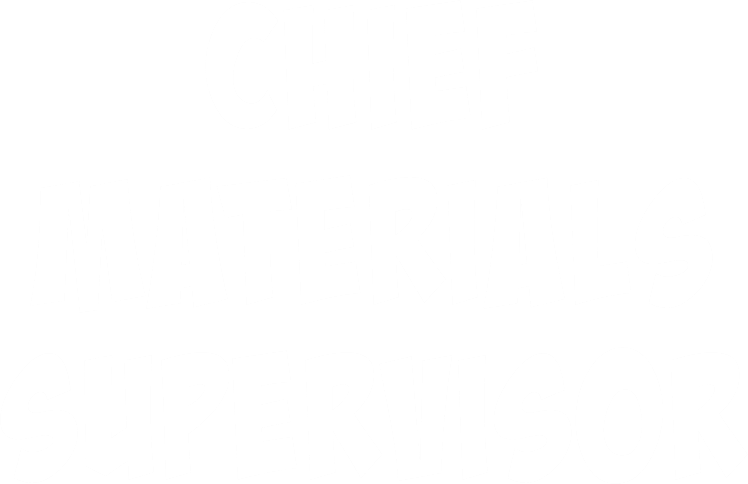 [Speaker Notes: There are a lot of people
Lots of hands on the steering wheel
TRC 2201 will be the most successful]
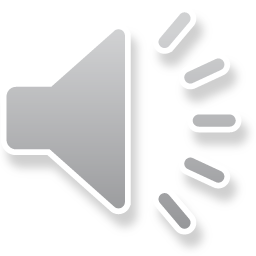 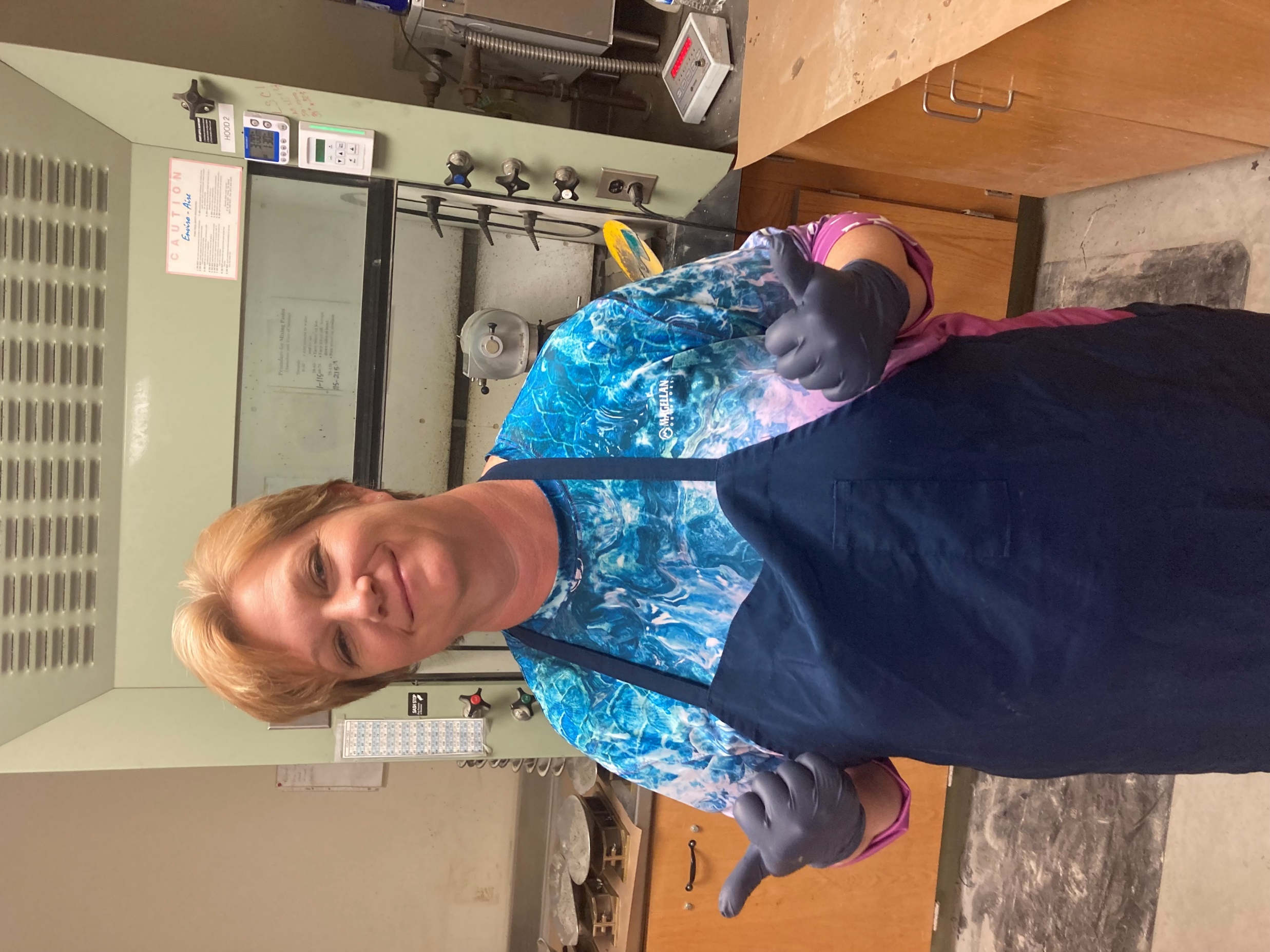 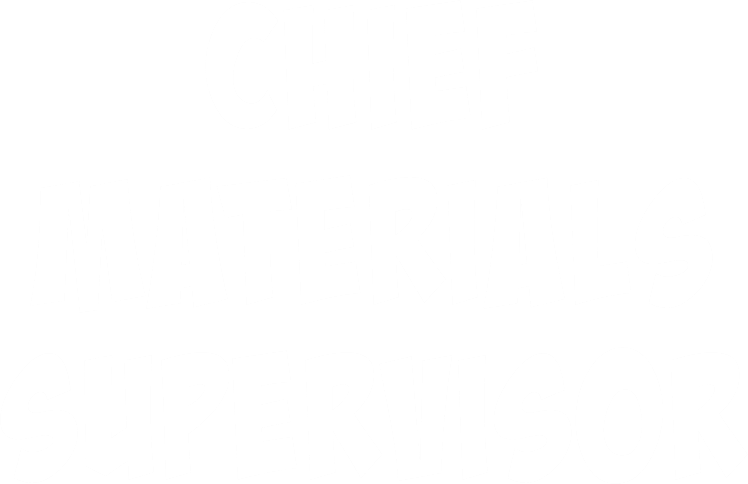 [Speaker Notes: There are a lot of people
Lots of hands on the steering wheel
TRC 2201 will be the most successful]
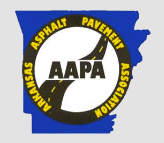 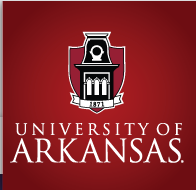 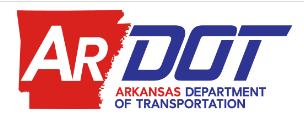 [Speaker Notes: Stake holders -]
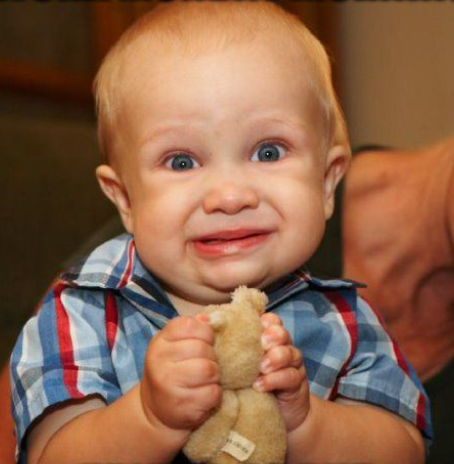 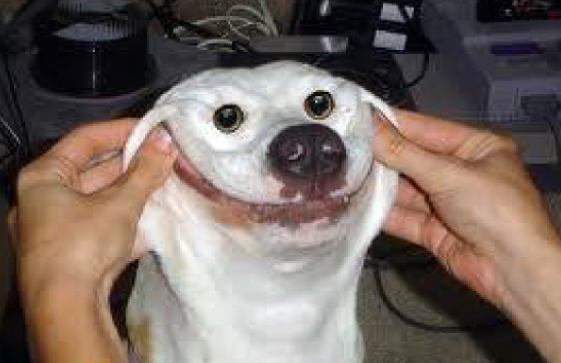 [Speaker Notes: Meeting last fall
Shake Hands – Smile , but  we are talking about change and there’s a little tension and some trust issues]
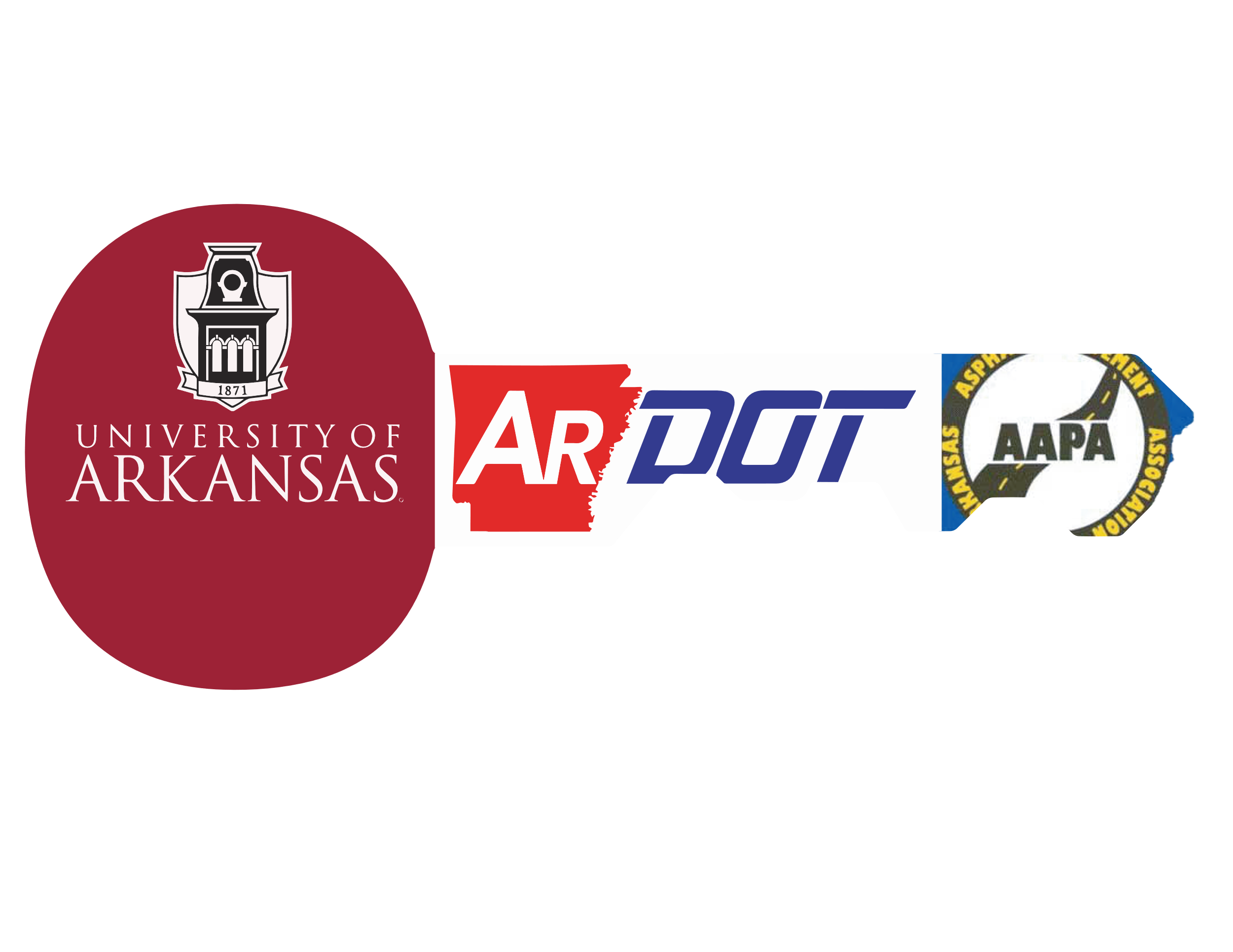 THE KEY TO SUCCESS
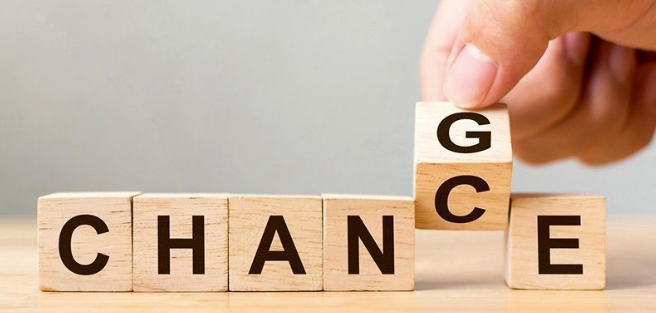 [Speaker Notes: Industry and even U of A buy it]
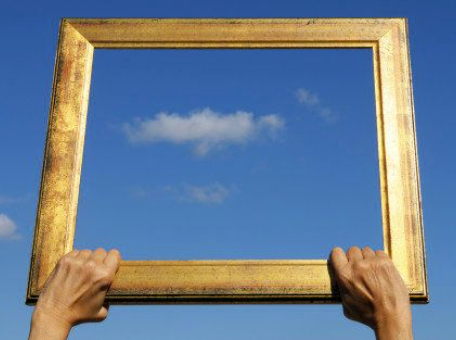 PRODUCE 
AMAZING 
ASPHALT
[Speaker Notes: Not good,  better, cheap 
What does amazing asphalt look like?]
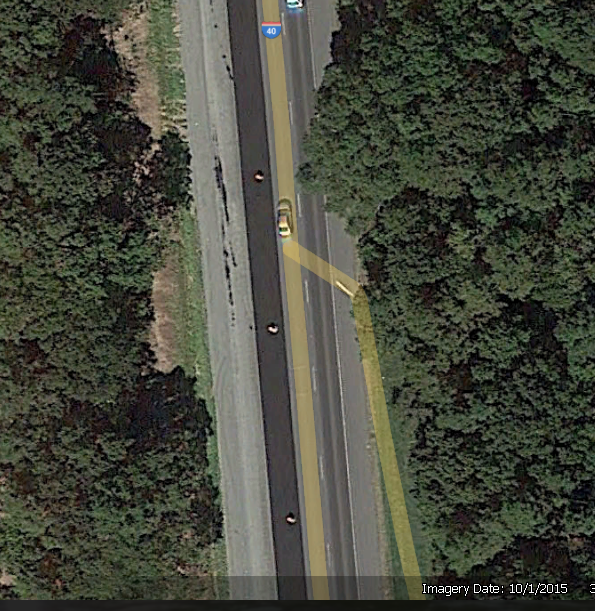 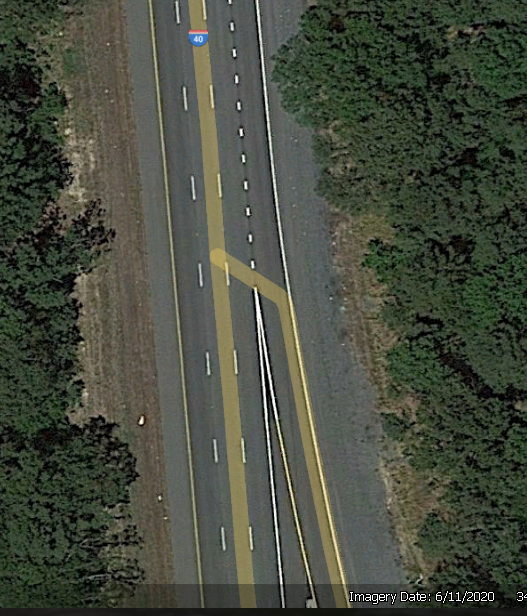 2015
2020
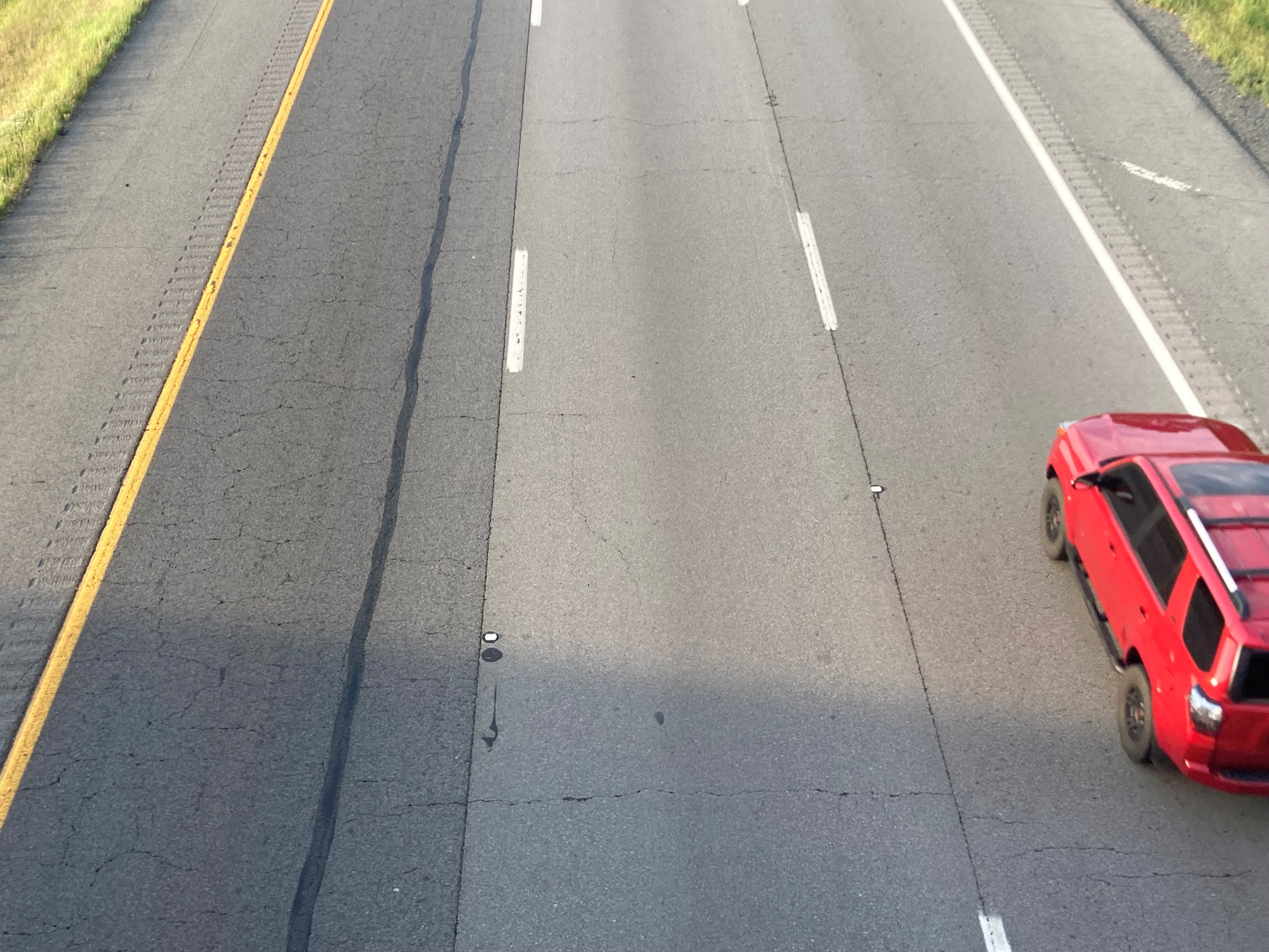 1998
2015
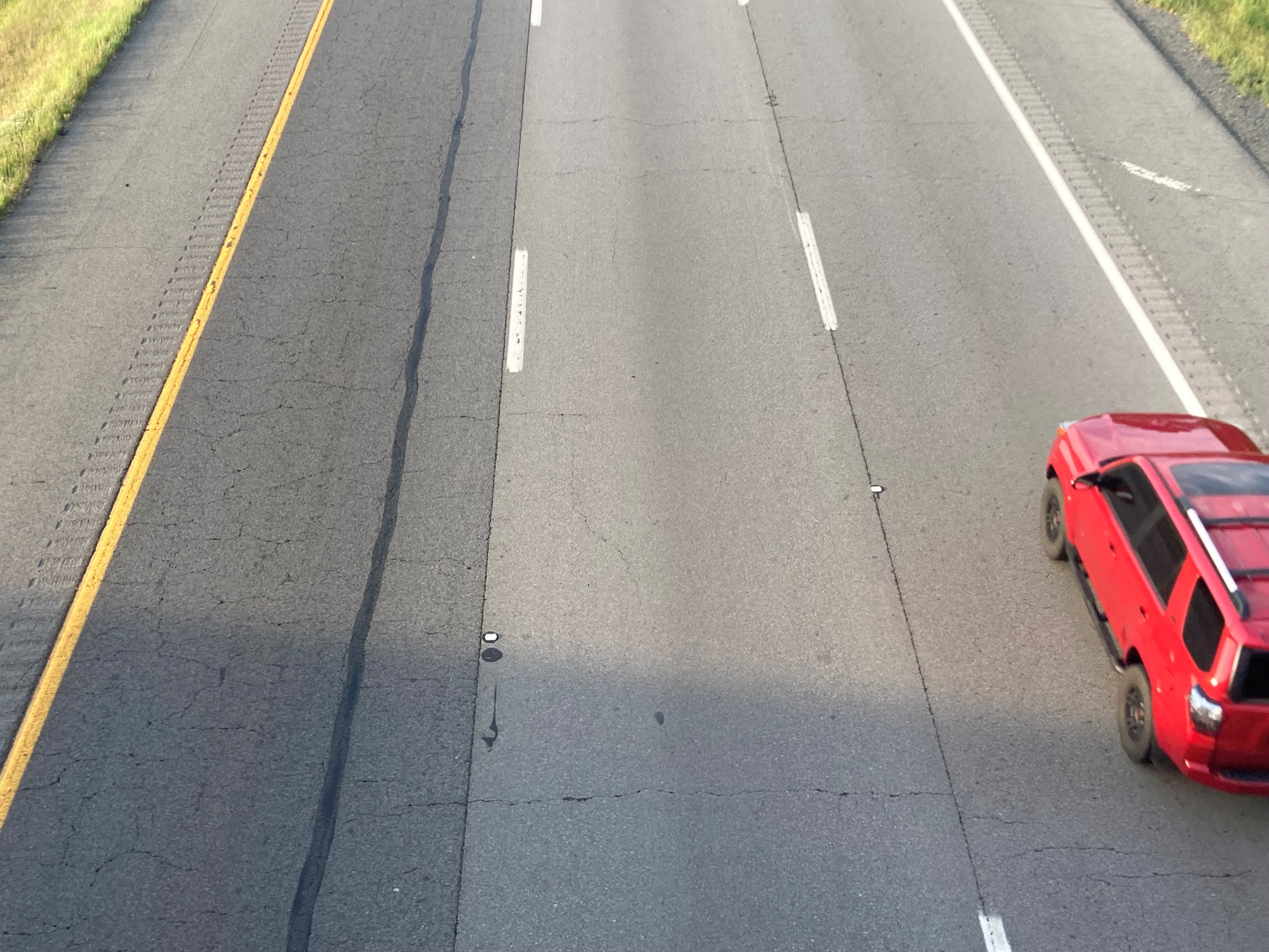 2015
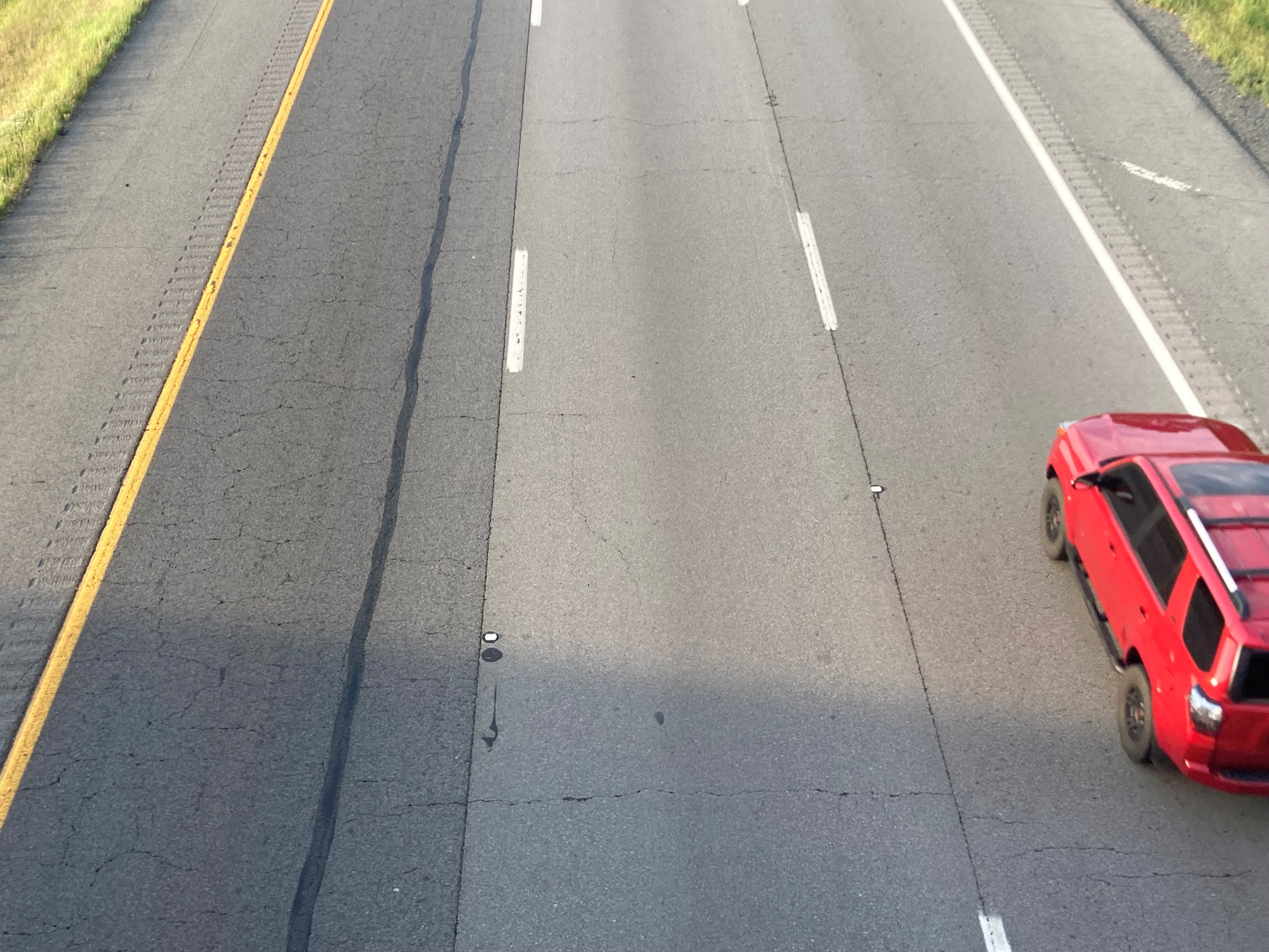 1998
2015
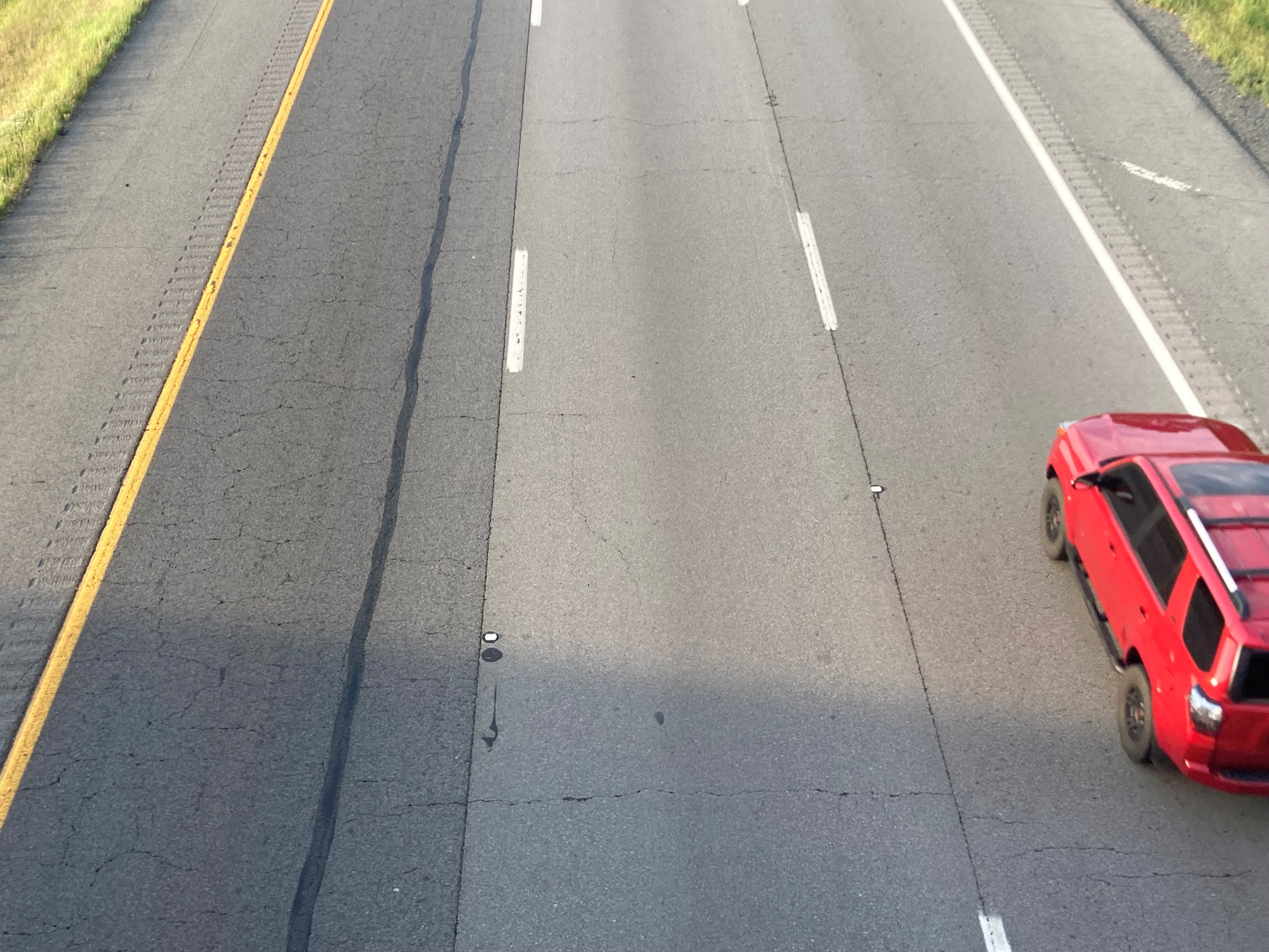 1998
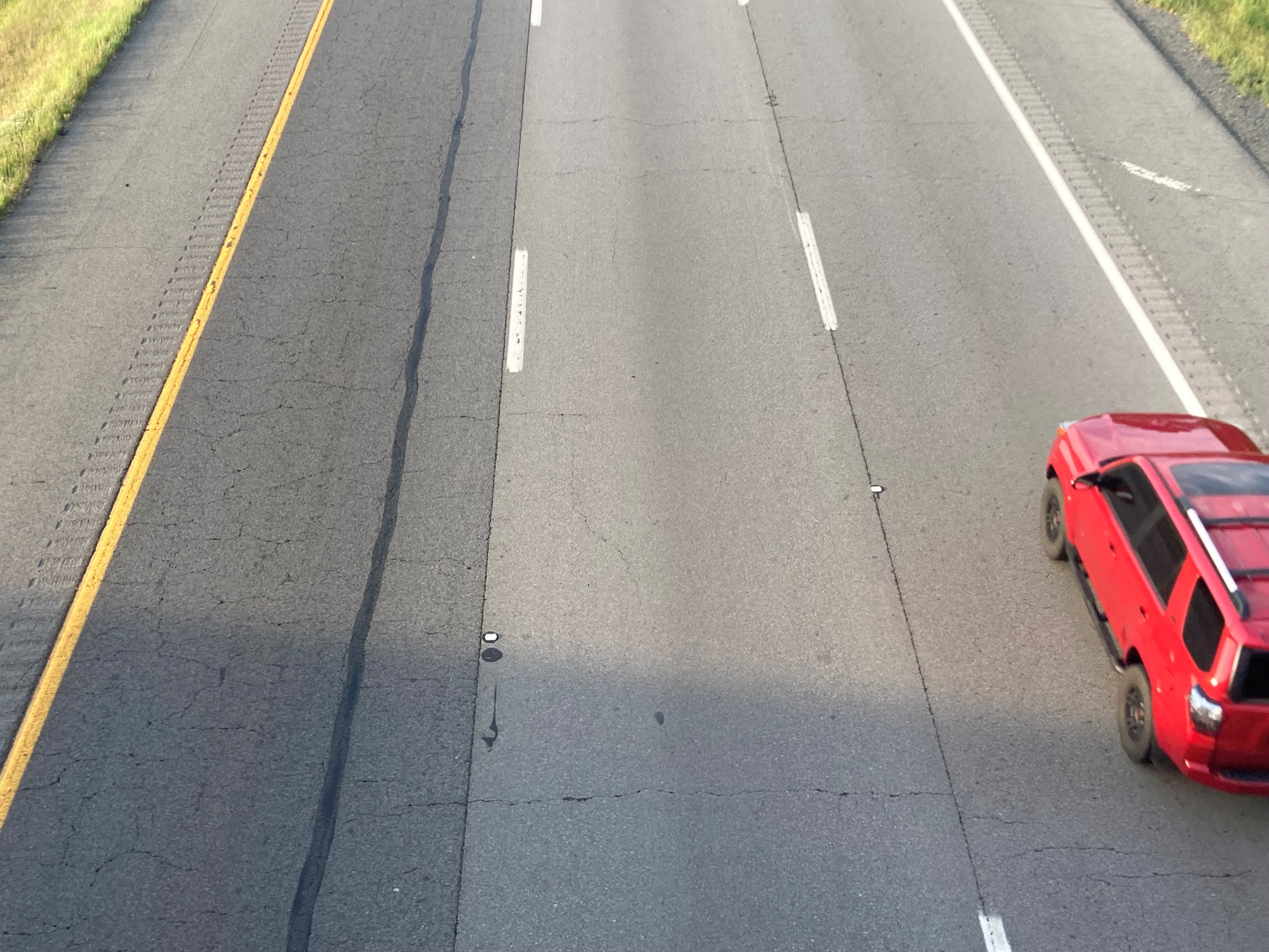 “SOMEBODY NEEDS TO DO SOMETHING ABOUT THIS”
1998
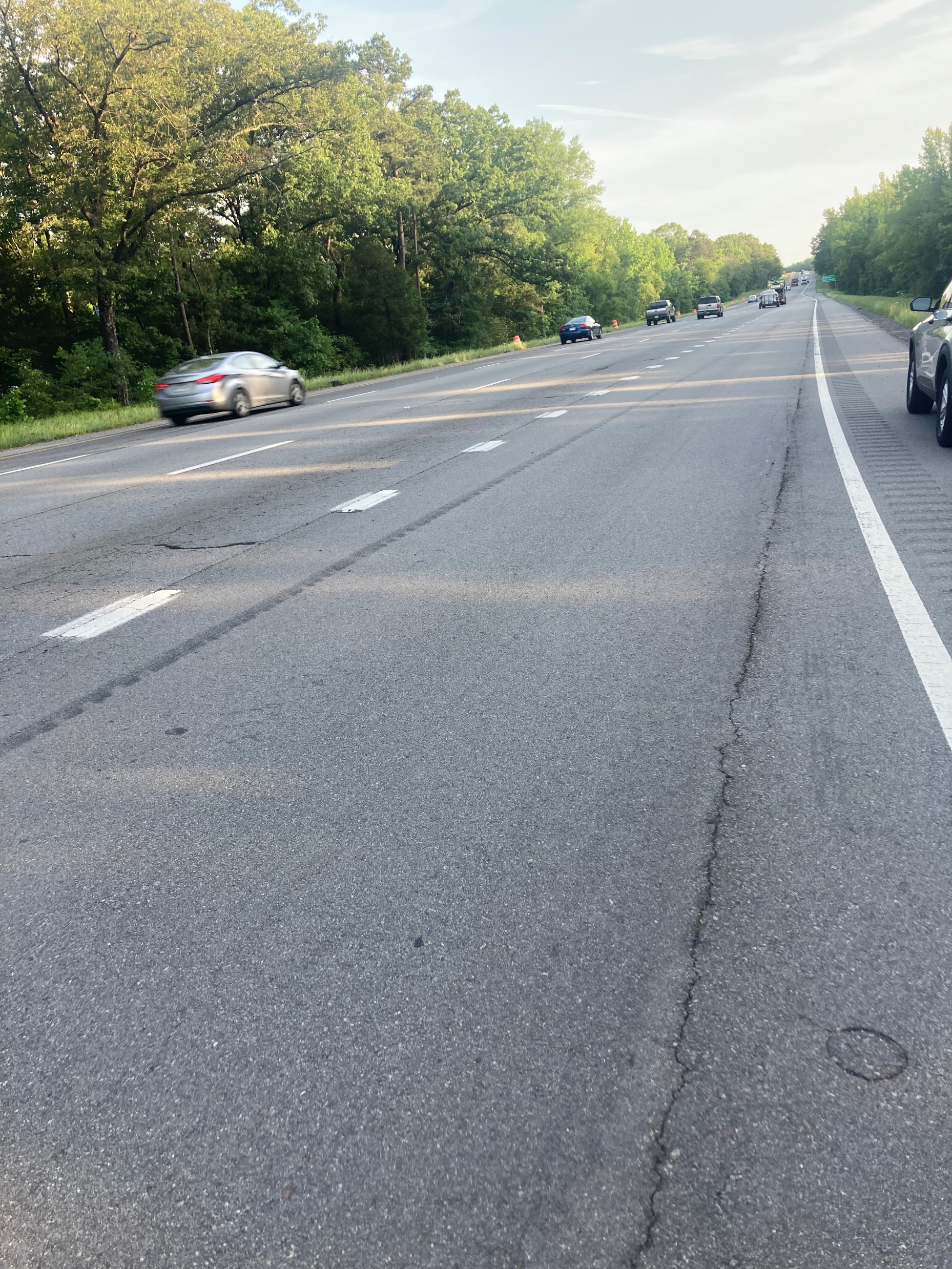 2020
[Speaker Notes: How do we produce amazing asphalt??? I think all decisions related to asphalt need to be judged by this complex matrix]
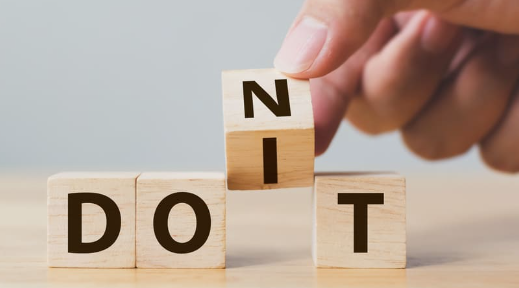 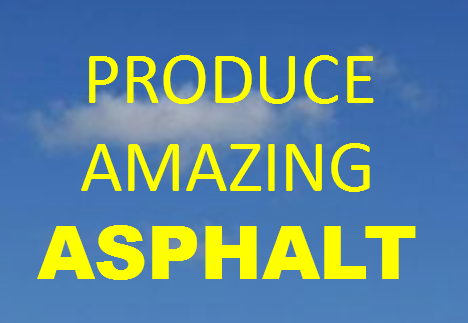 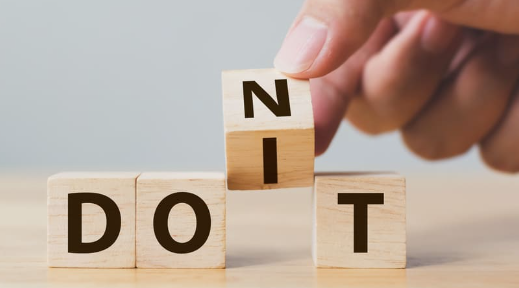 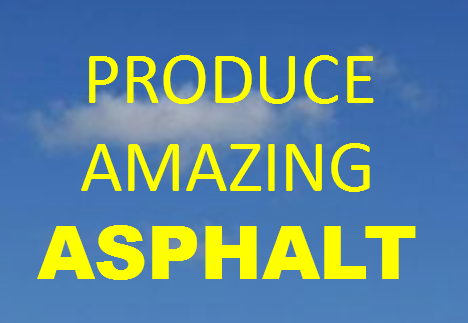 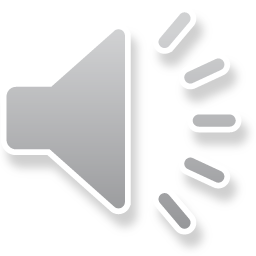 RECYCLED ASPHALT PAVEMENT
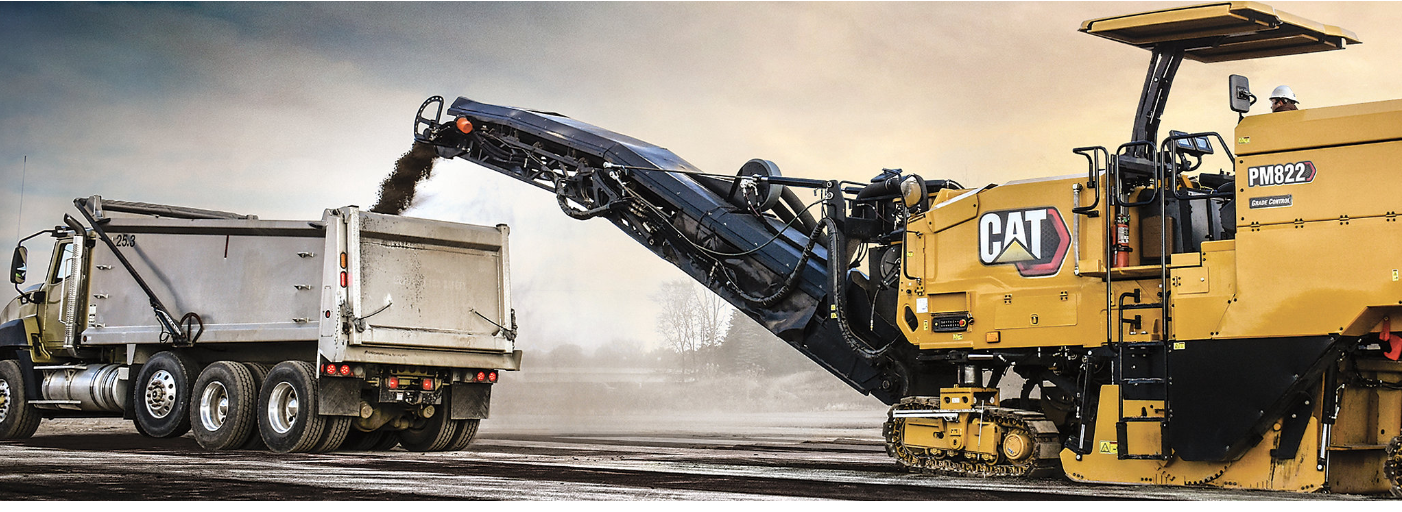 [Speaker Notes: DMS’s did a survey of every RAP stockpile in the state.]
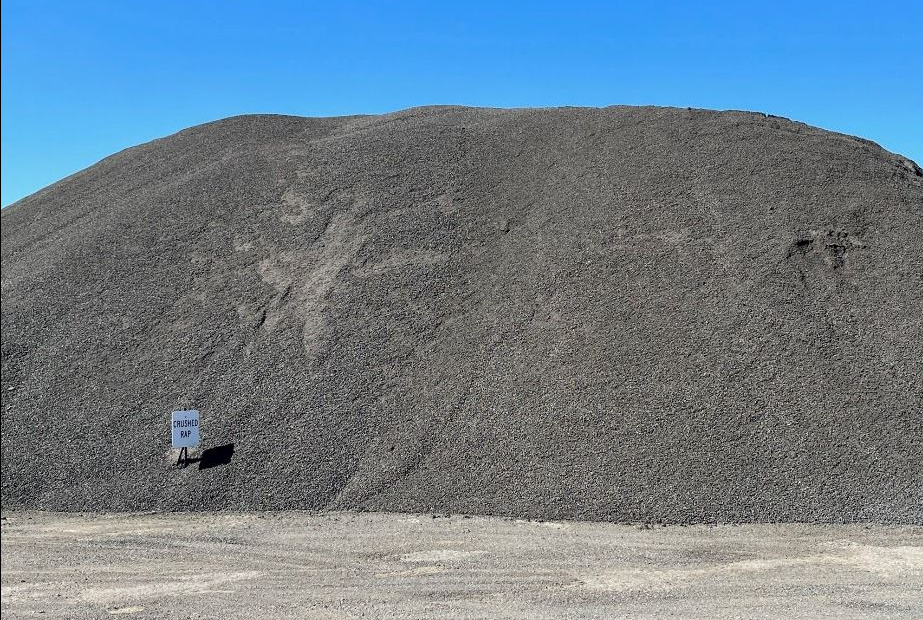 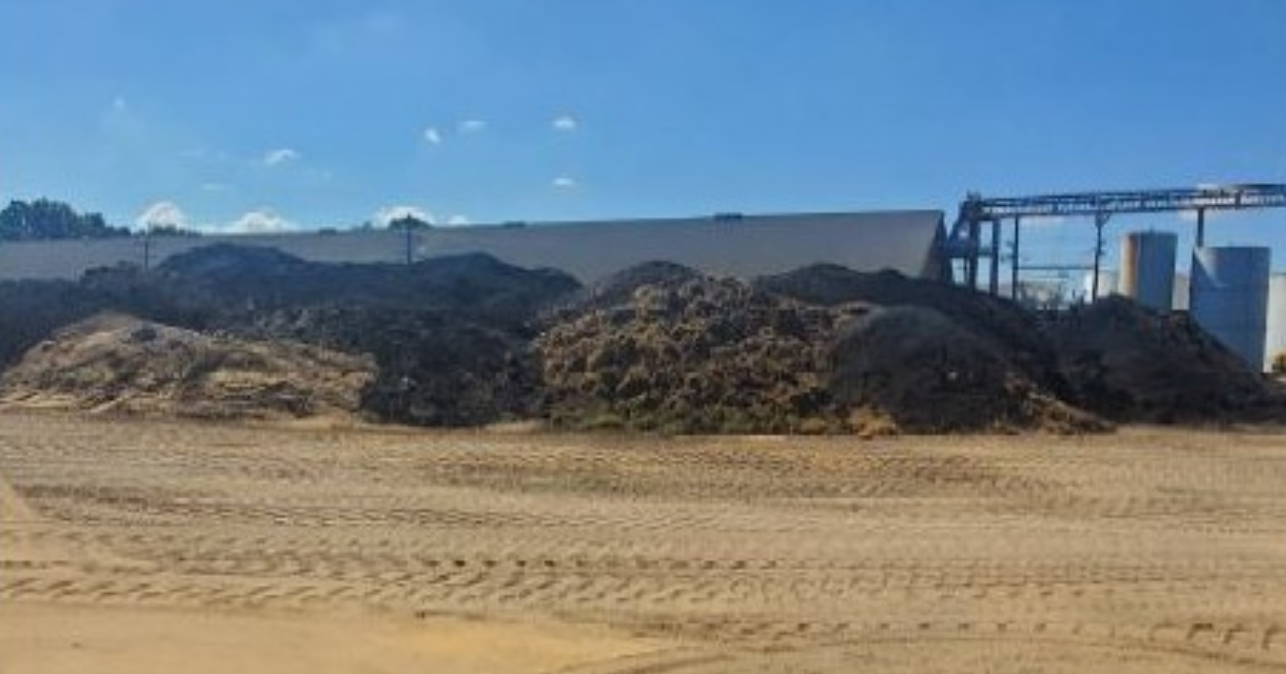 Power BI Desktop
RAP Sources
State Millings
Public Millings
Parking Lots
Plant Waste
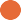 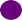 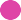 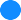 1.0
Percent of RAP
0.5
0.0
North Central …
Diamond B Co…
Jay-Pac - Plum…
Cranford - Littl…
Hutchens Cons…
Hutchens Cons…
Hutchens Cons…
APAC TN - Forr…
Redstone - Gur…
Redstone - #1, …
Atlas Asphalt - …
Atlas Asphalt - …
Atlas Asphalt - …
Grant Garret Ex…
APAC TN - Wes…
APAC - Old Cas…
PBSG - #1 - Pin…
APAC Central - …
APAC Central - …
APAC Central - …
Rogers Group -…
Rogers Group -…
Blackstone - #1…
Delta Asphalt - …
Delta Asphalt - …
Delta Asphalt - …
Delta Asphalt - …
PBSG - #3 - Mo…
RK Hall - Texark…
Plant
Method of Marking/Separating Stockpiles
Distance & Signs 2
Method of Processing RAP
Screen Oversize 3
Signs 6
Crush All 12
Distance 21
Screen & Crush Oversize 14
Power BI Desktop
Method For Determination of Binder Content
Frequency of Binder Content Testing
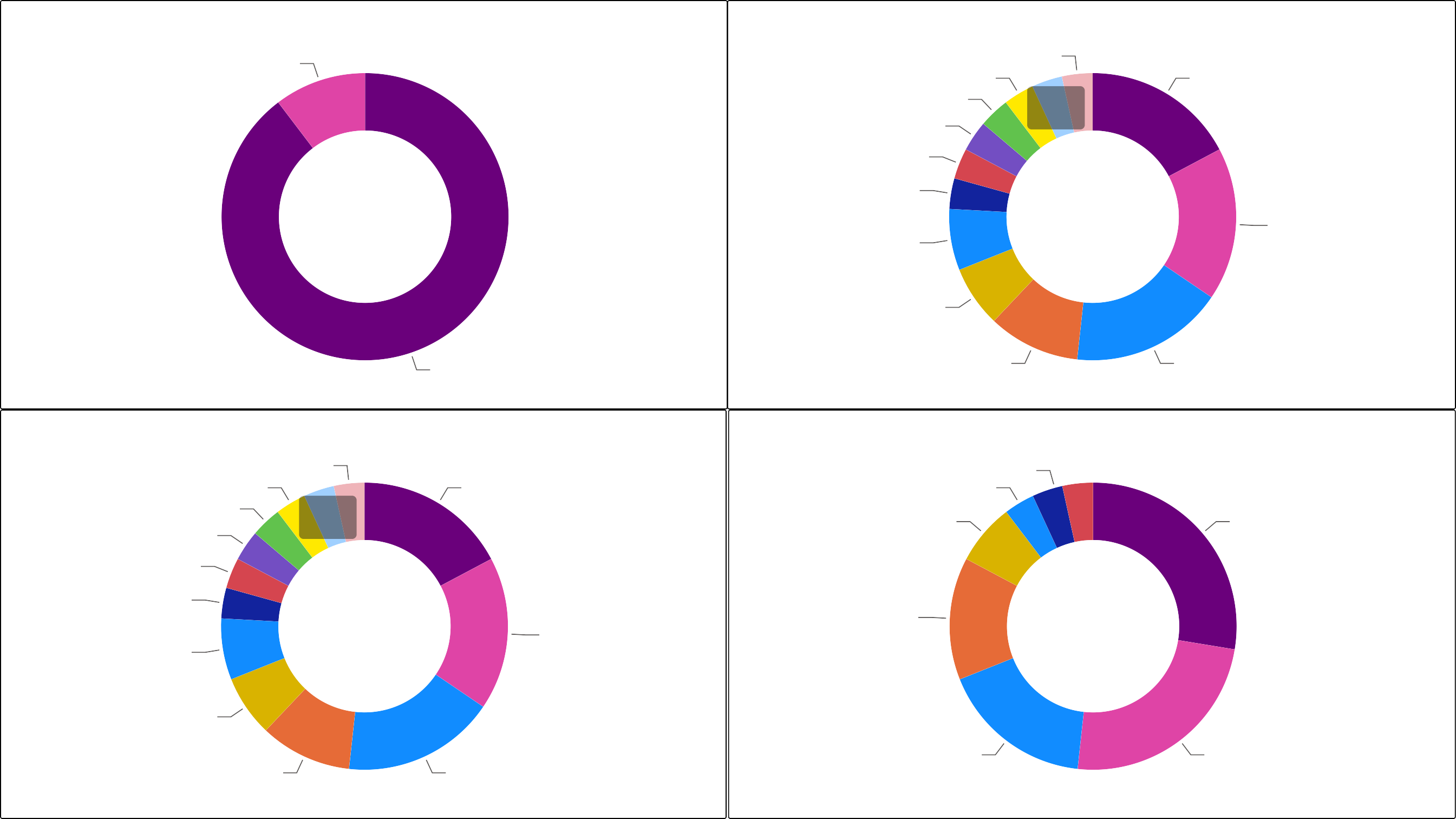 Weekly 1
Daily 1
Vacuum Extraction 3
2000 tons 5
Biweekly 1
750 tons 1
250 tons 1
Per Job 1
1500 tons 1
500 tons 5
Monthly 2
As Required 2
1000 tons 3
Mix Design Only 5
Ignition Oven 26
Frequency of Gradation Testing
Frequency of Specific Gravity Testing
Daily
Weekly 1
1
Daily 1
Biweekly 1
750 tons 1
250 tons 1
1500 tons 1
1500 tons 1
Quarterly 2
2000 tons 5
Per Job 1
N/A 8
500 Tons 4
500 tons 5
Monthly 2
As Required 2
Yearly 5
Mix Design Only 7
1000 tons 3
Mix Design Only 5
[Speaker Notes: Inconsisetncy  with Quality Control   Uniform acccross the industry-]
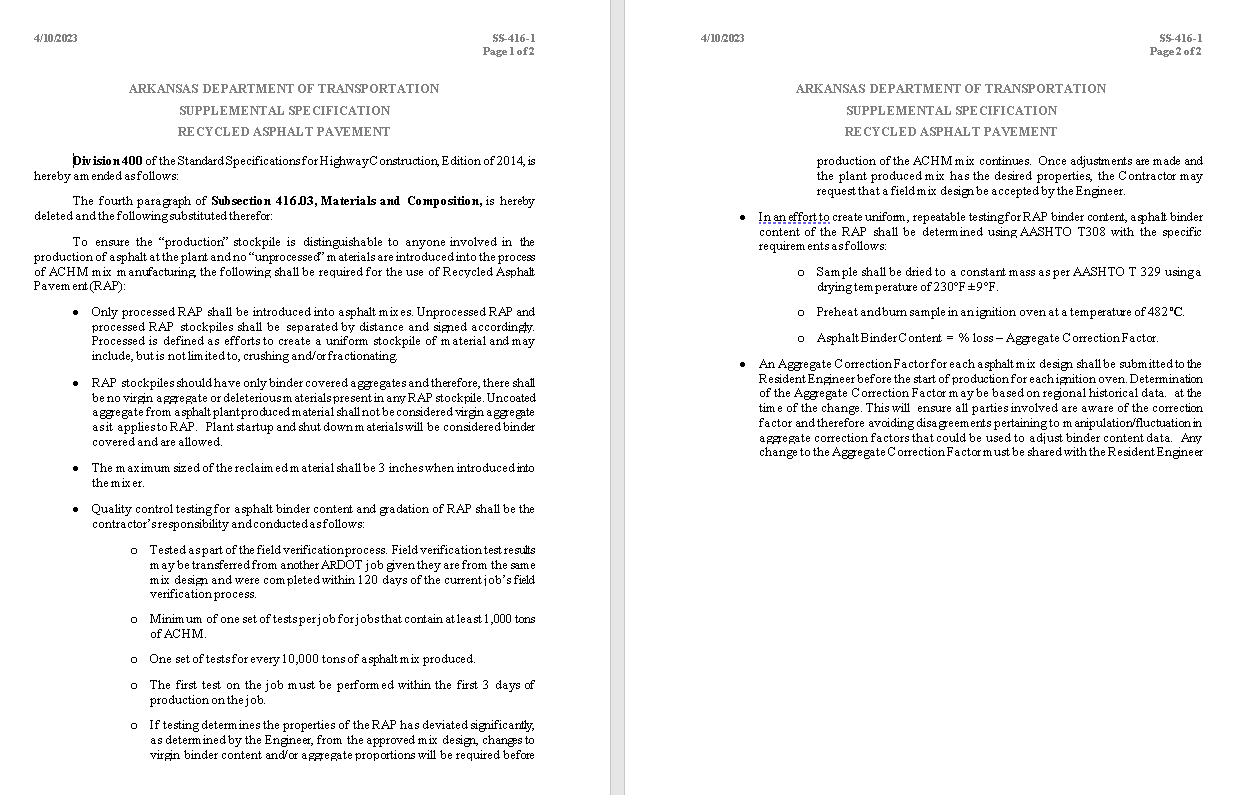 [Speaker Notes: Quality Pavement Conference learning how to partner with the contractor
RAP Best Practices Specification]
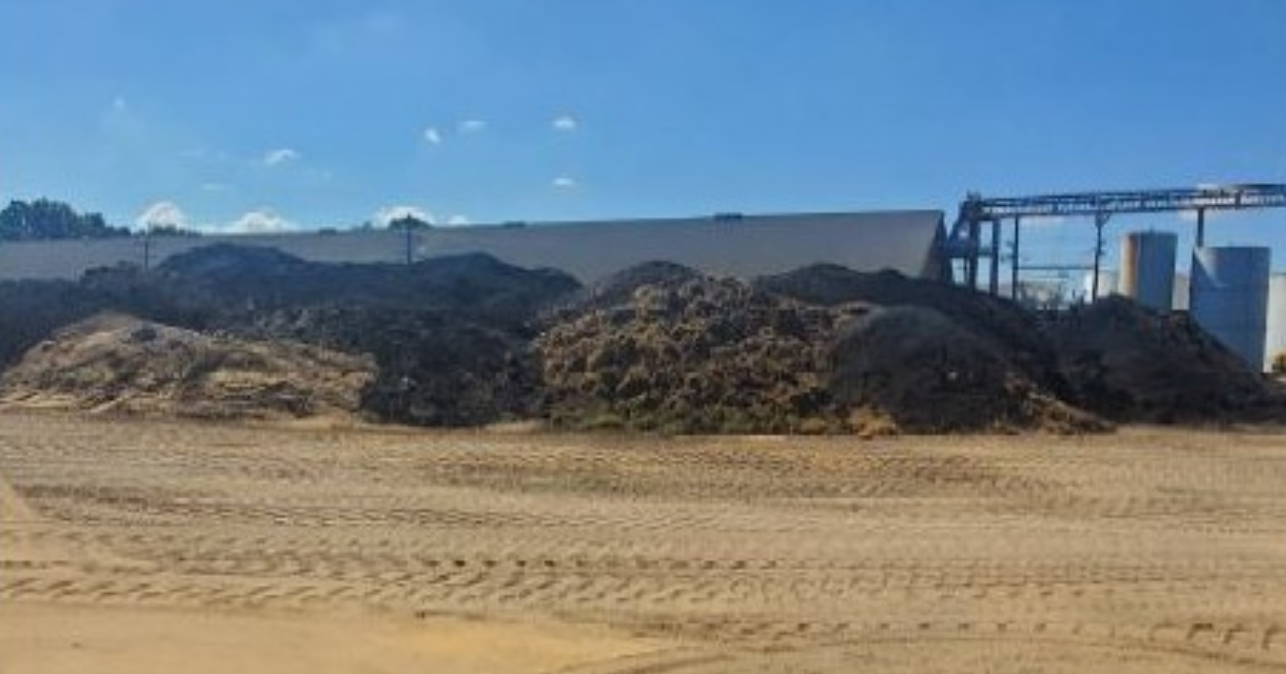 [Speaker Notes: When they saw things from our perspective – their attituedes]
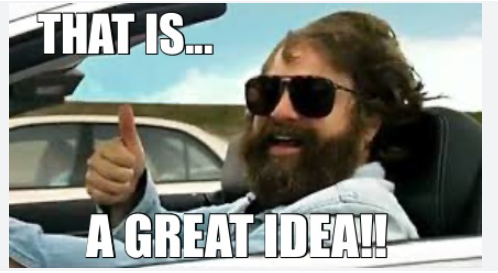 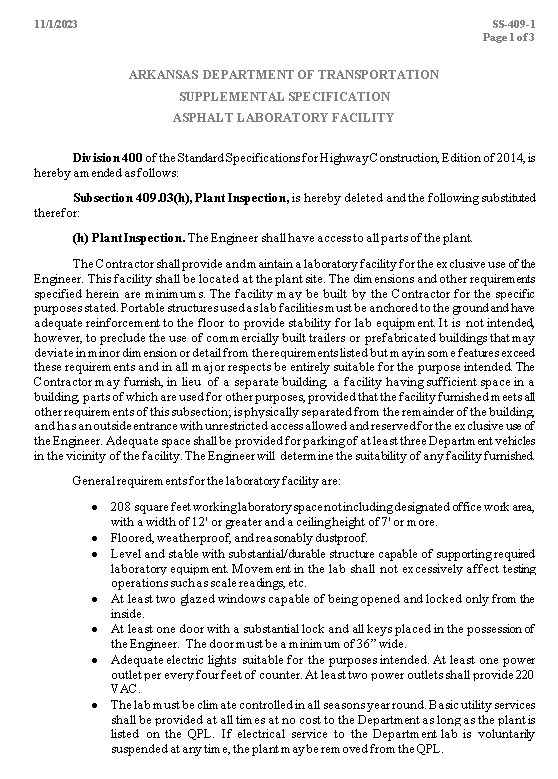 [Speaker Notes: More functional- Safer-     Tied to Plant inspection
Reasonable Compliance 
Go into effect in the November letting-Will soon be published on the PM website]
TRC 2201: Balanced Mix Design
[Speaker Notes: Cross County]
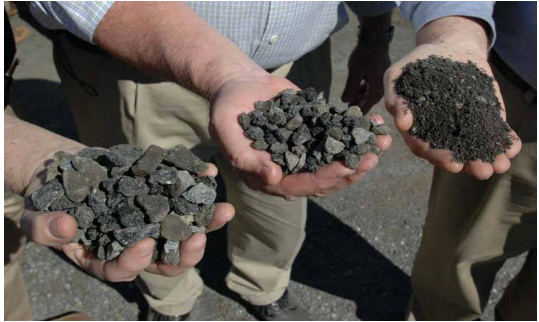 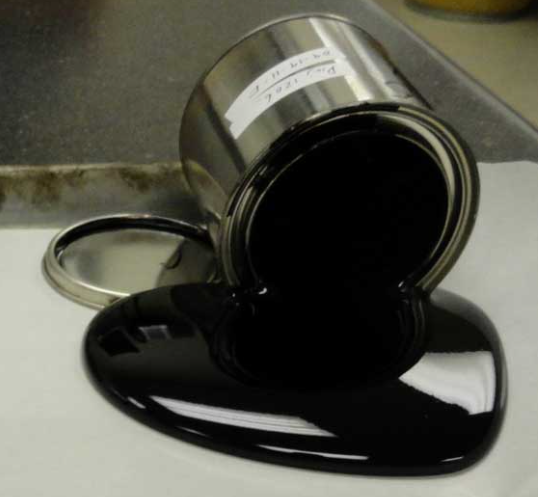 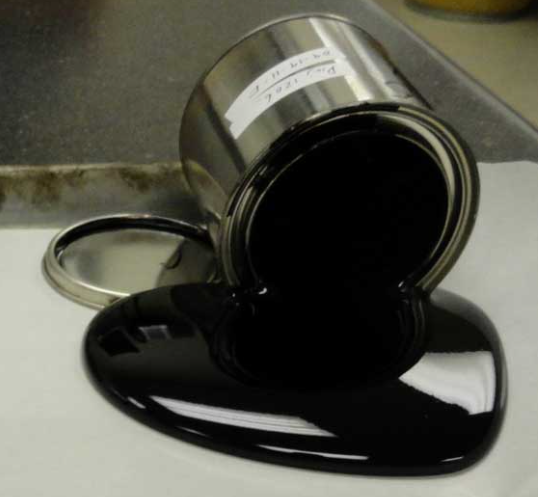 [Speaker Notes: Best possible resistance to Rutting and Cracking]
Air
Voids
VMA
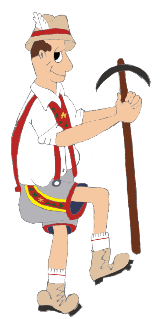 Air
Voids
VMA
Ndesign
Ninitial
[Speaker Notes: If we simply add more oli- likely hit target for volumetrics]
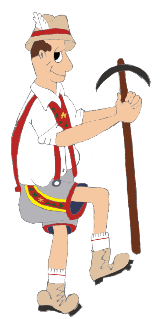 Air
Voids
VMA
Ndesign
Ninitial
[Speaker Notes: If we simply add more oli- likely hit target for volumetrics]
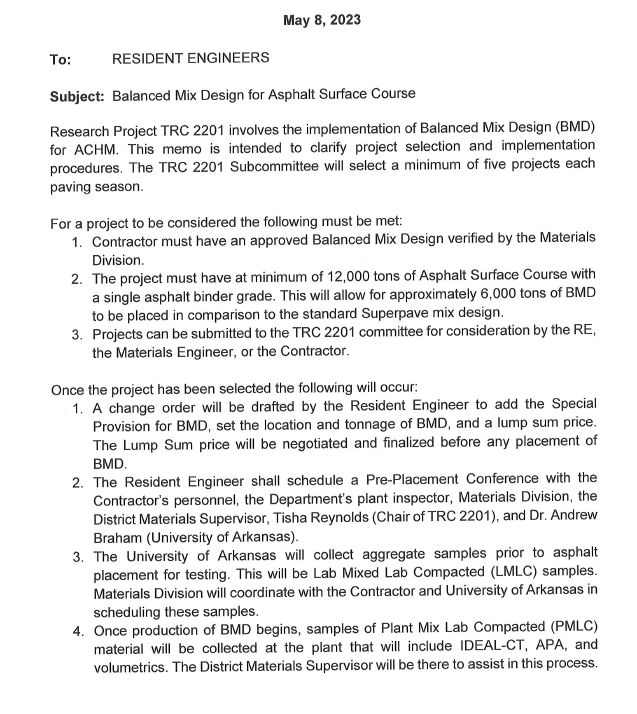 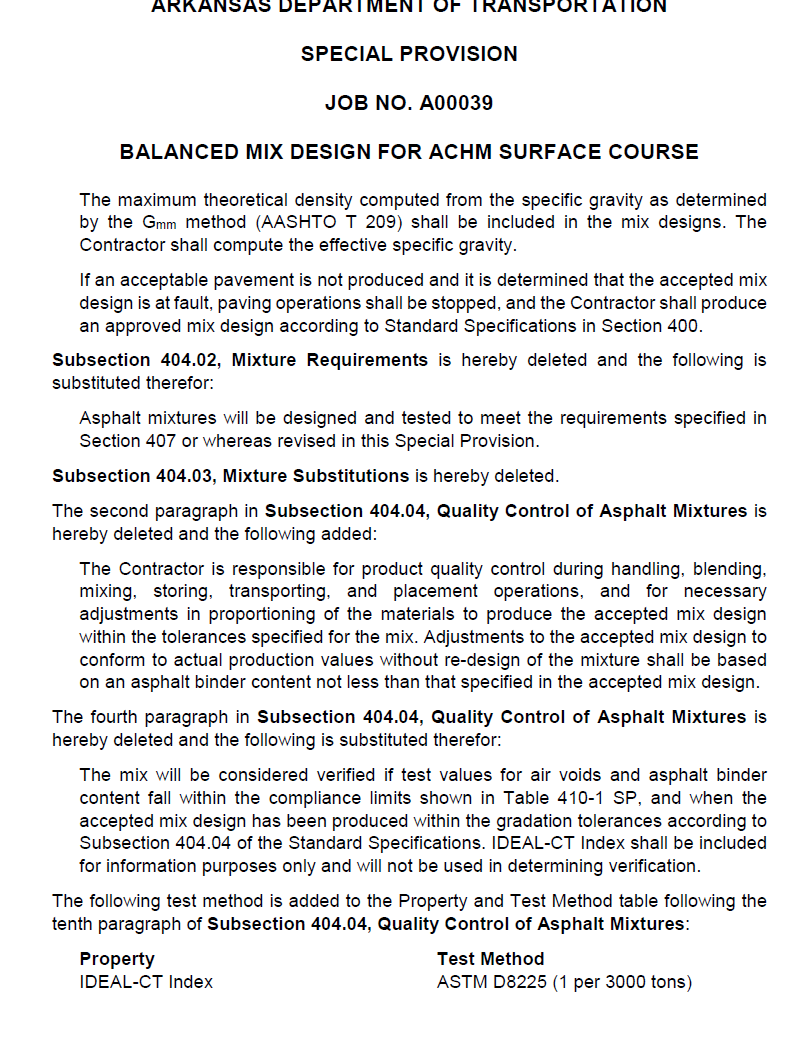 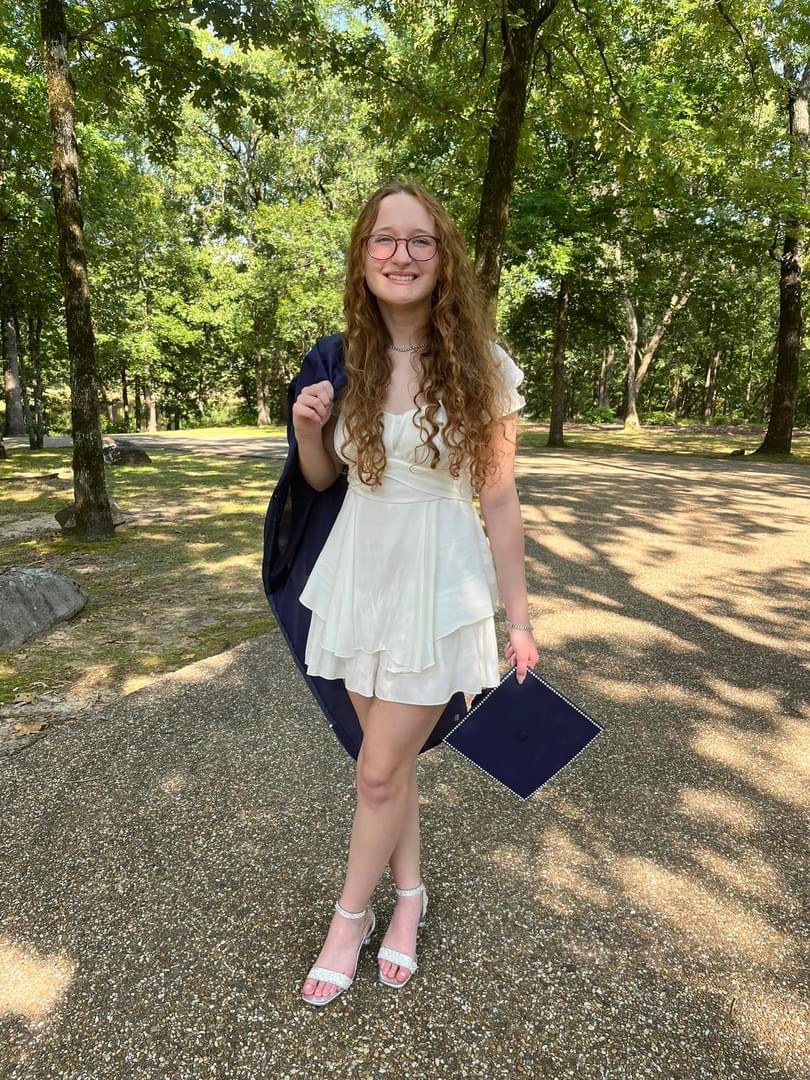 [Speaker Notes: Very intelligent kids that don’t really know anything about anything. Goals – Success- achievements like those are things you get to one day- and then your there.  That mindset is why superpave design has reached the end of its useful life.  Revising specifications, keeping up with performance, and addressing issues little by little is tedious, but if we do those things,  and we continue seek improvement 15-20-25 years from now people will look at our pavements and be impressed- Unless they come from Texas]
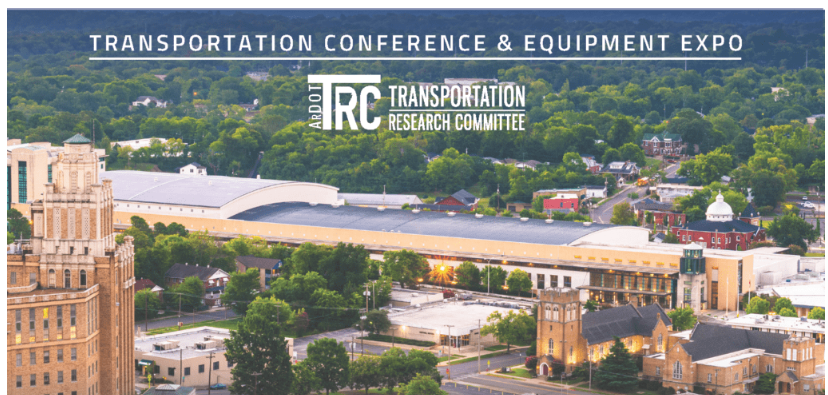